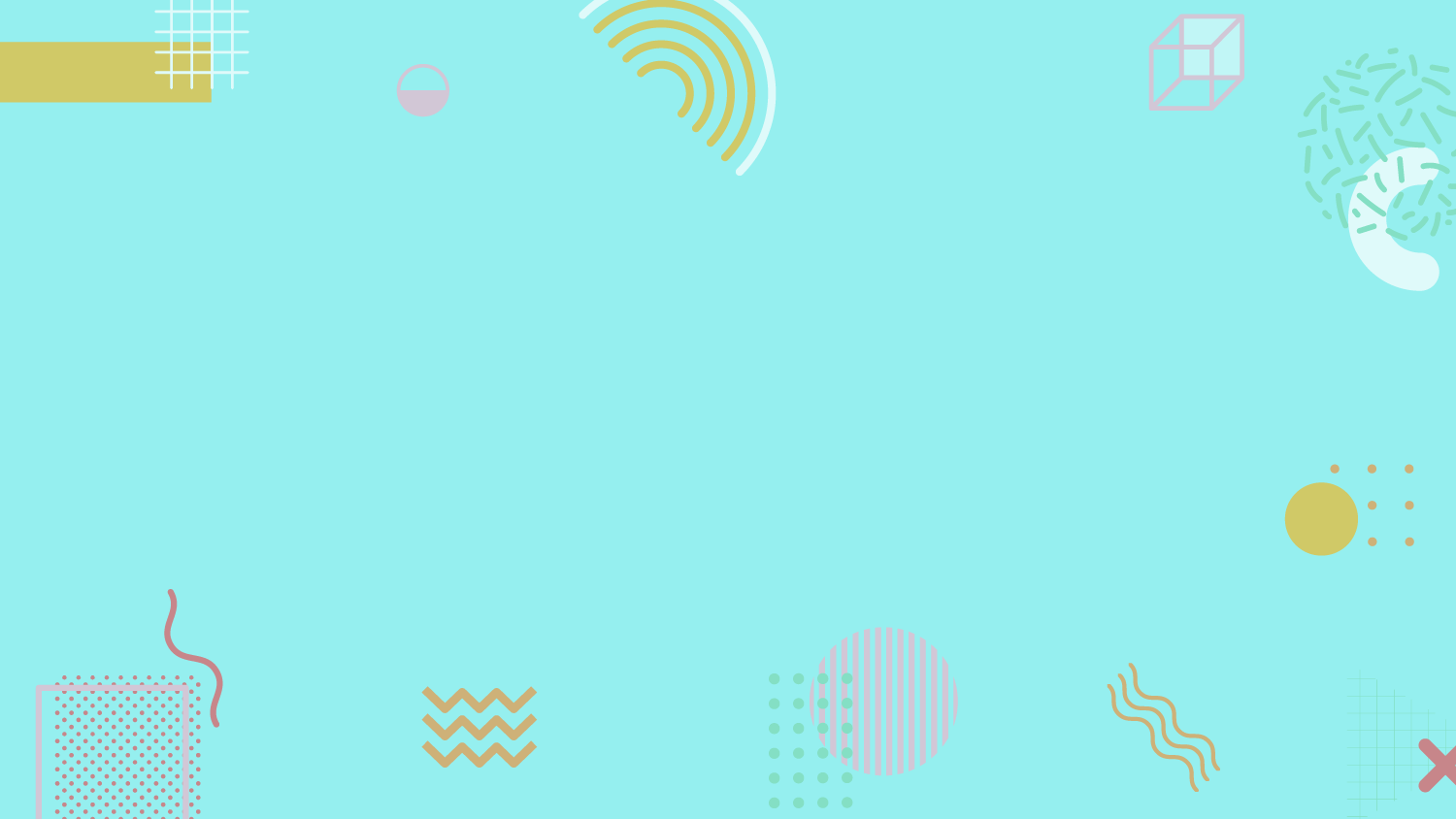 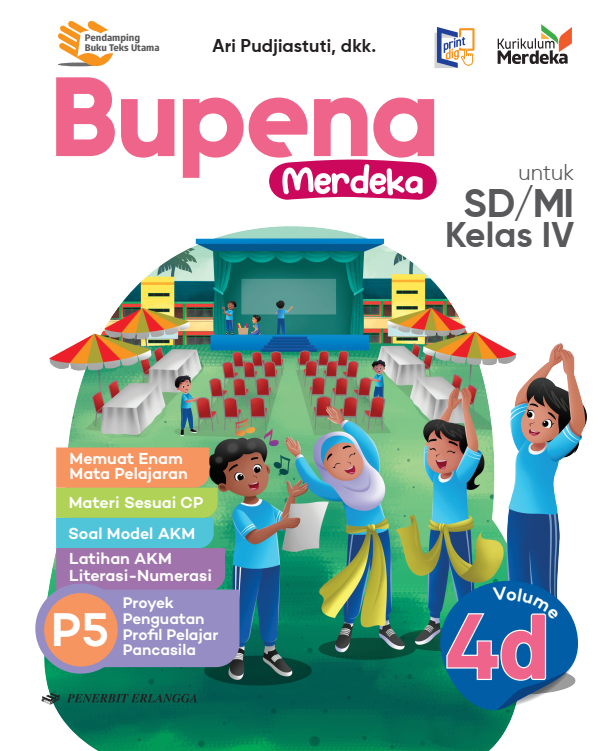 MEDIA MENGAJAR
BUPENA
UNTUK SD/MI KELAS 4
SENI BUDAYA
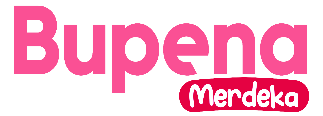 BAB
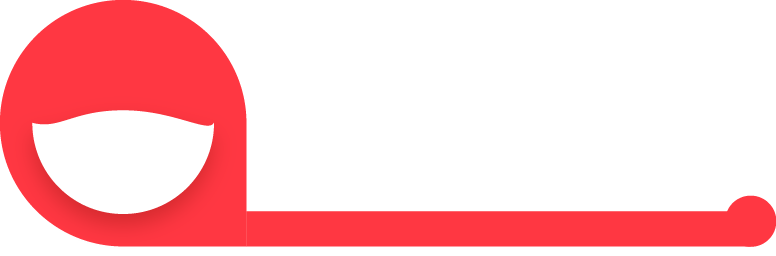 Mengenal Tari melalui Permainan dan Cerita Rakyat (Seni Tari)
7
8
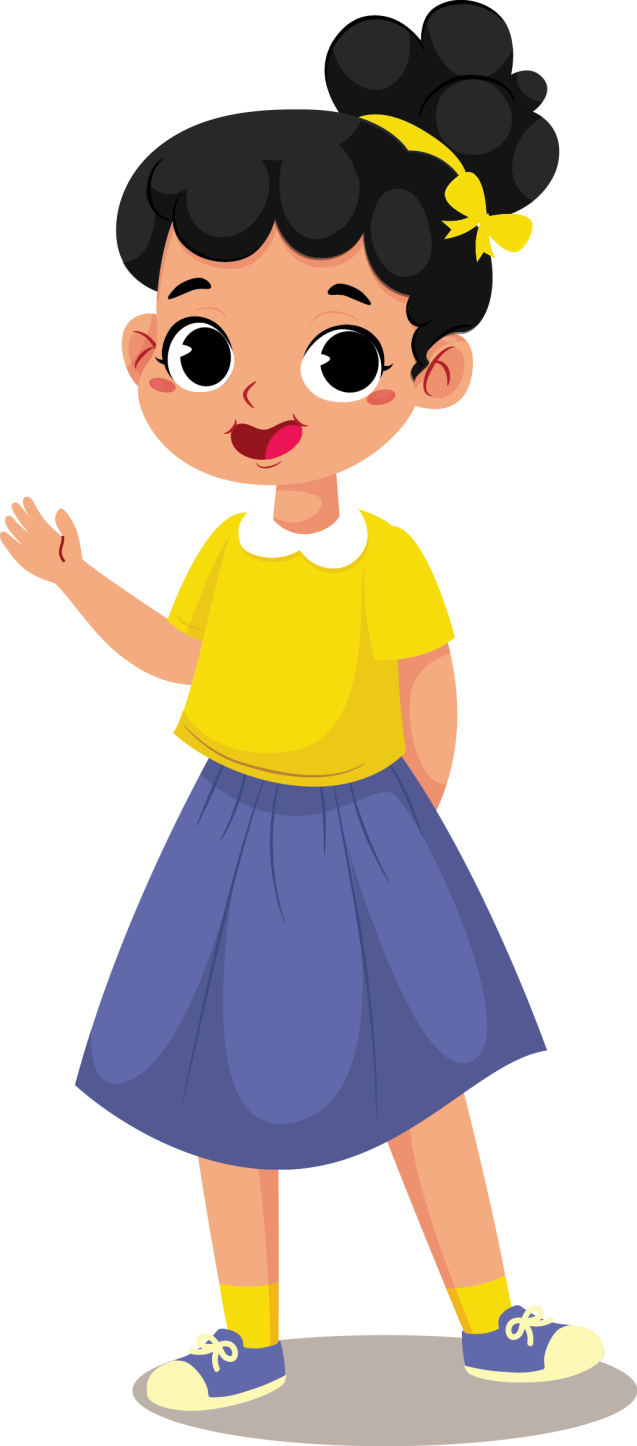 Apakah kamu pernah bermain ular naga? Ular naga merupakan salah satu permainan tradisional. Pada permainan tradisional, banyak gerakan yang dilakukan.
Begitu pula pada tarian. Ada beragam gerakan yang dilakukan.
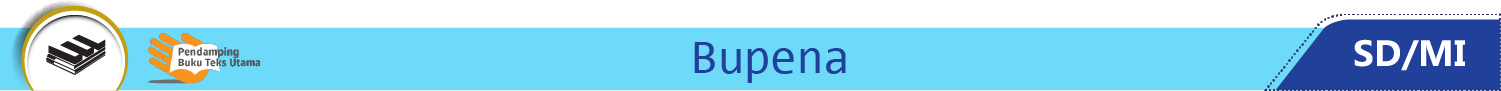 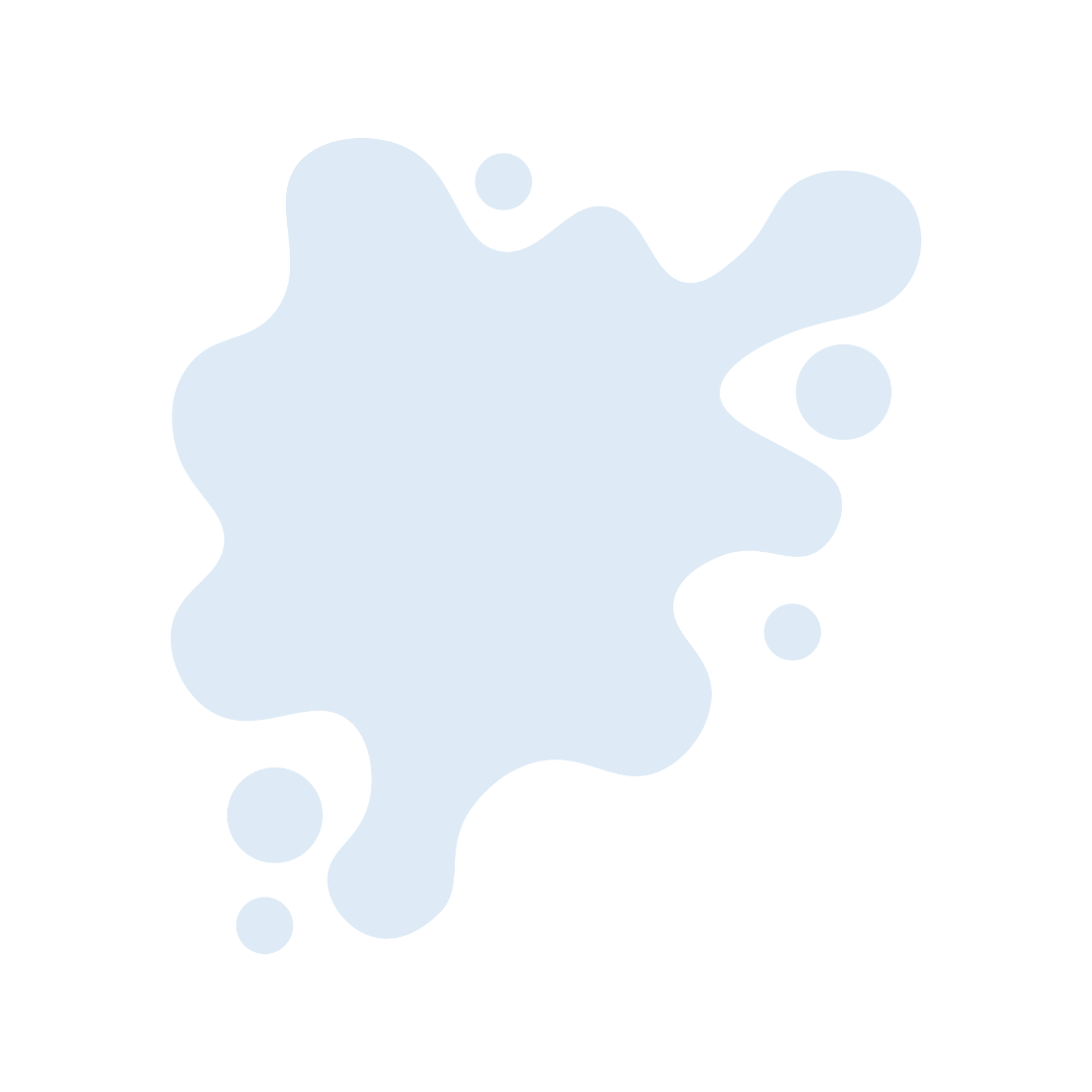 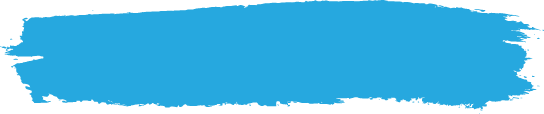 A. Gerak dan Makna Tari
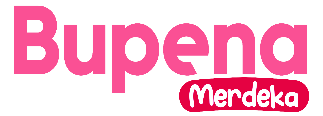 BAB
Salah satu penerapan gerakan tari adalah pada permainan tradisional.
8
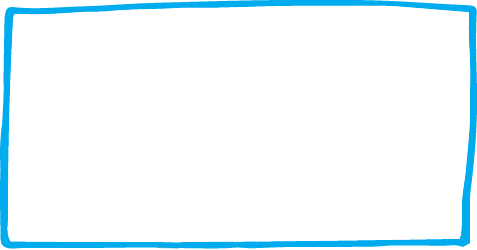 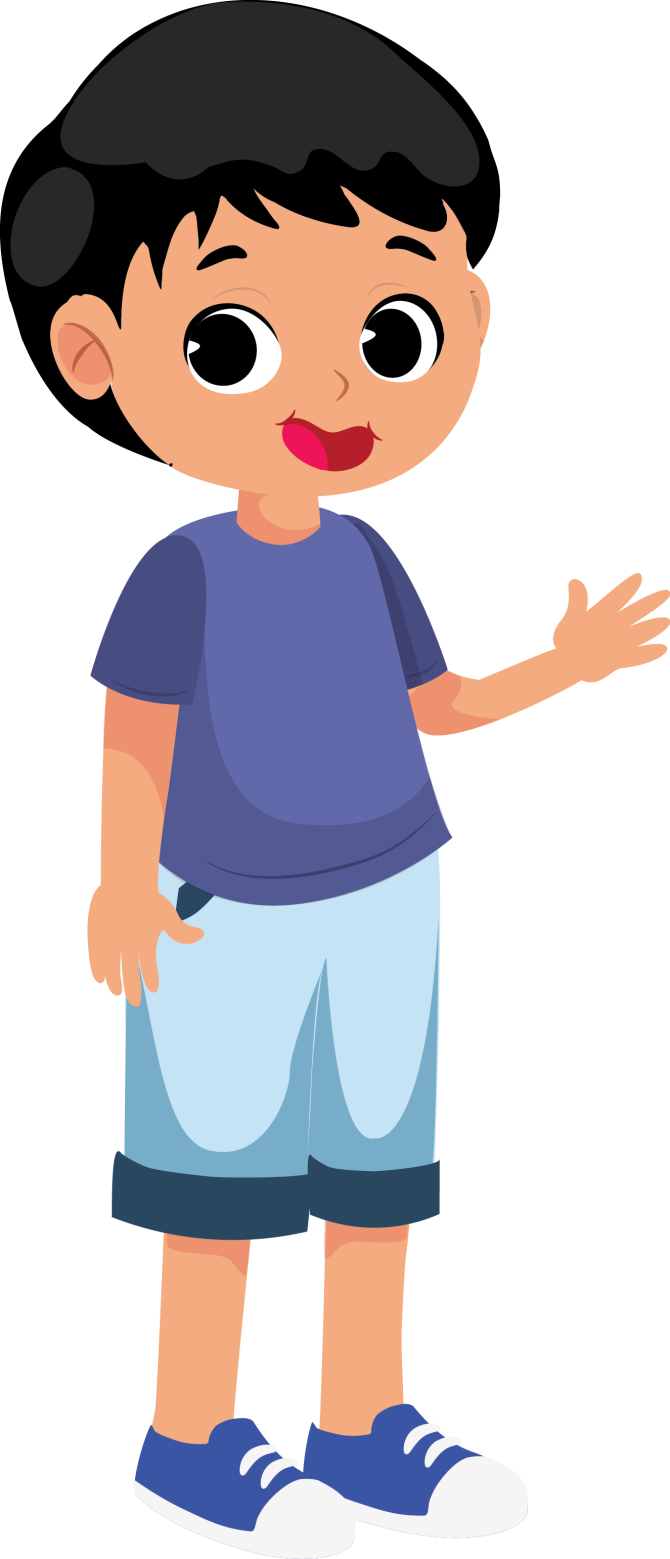 Gerak tari merupakan hasil stilisasi (penghalusan) atau distorsi (perombakan) dari gerak sehari-hari.
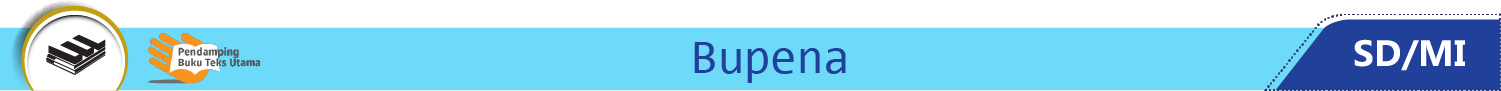 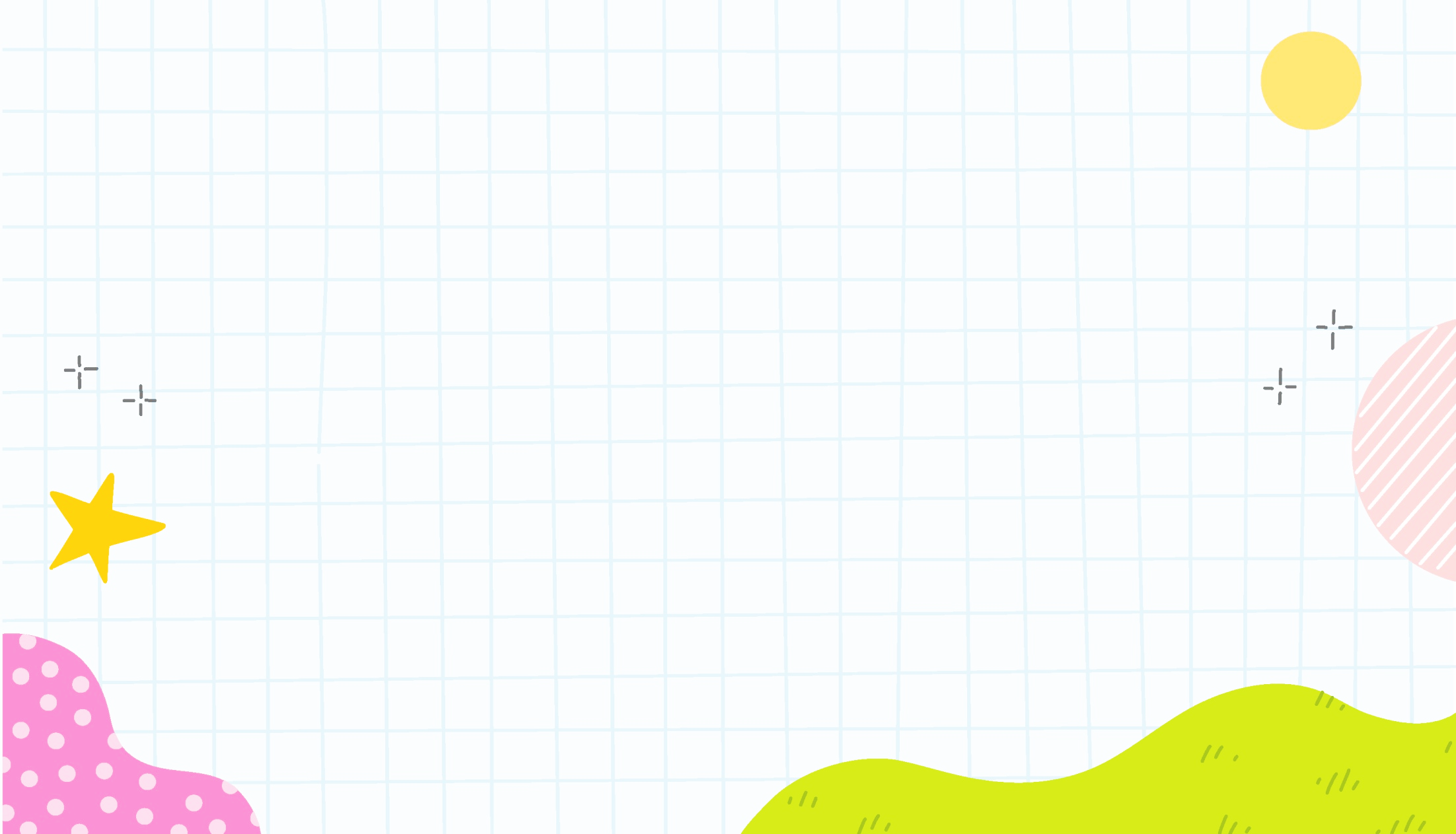 Jenis Gerak Tari
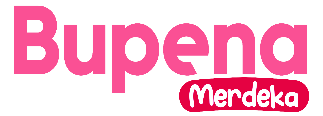 1. Gerak Murni
Gerak murni merupakan gerak yang tidak memiliki makna. Gerak murni dilakukan dengan tujuan untuk memperindah tarian tanpa ada maksud. Gerak murni dilakukan dengan lemah gemulai.
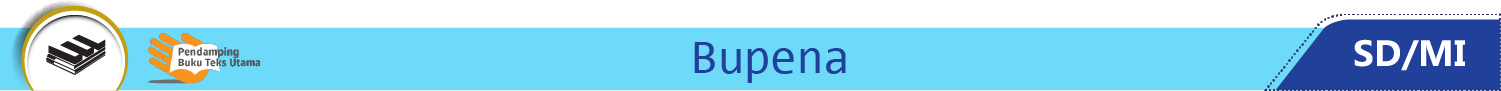 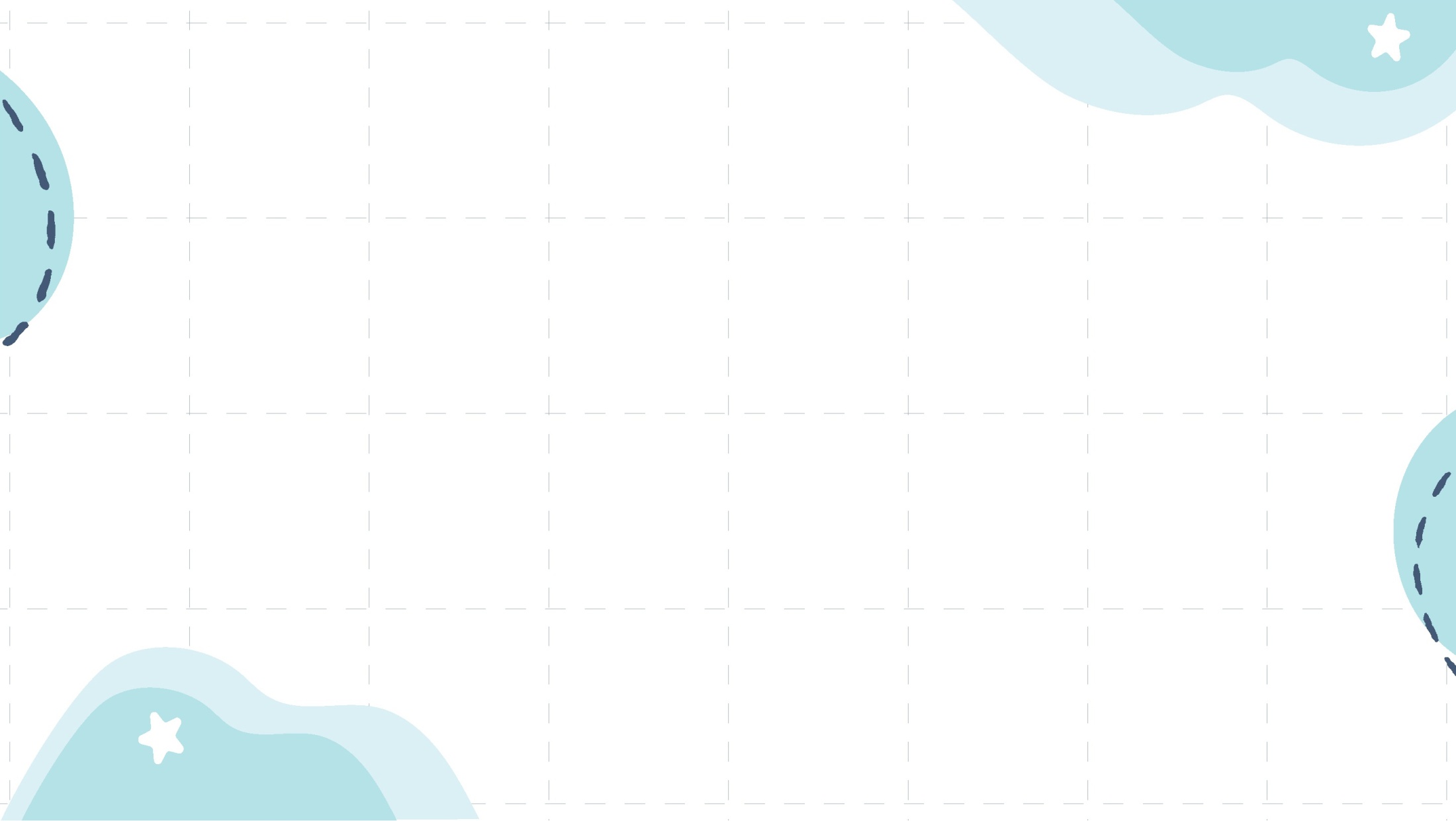 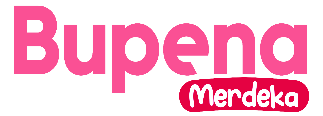 Contoh Gerak Murni
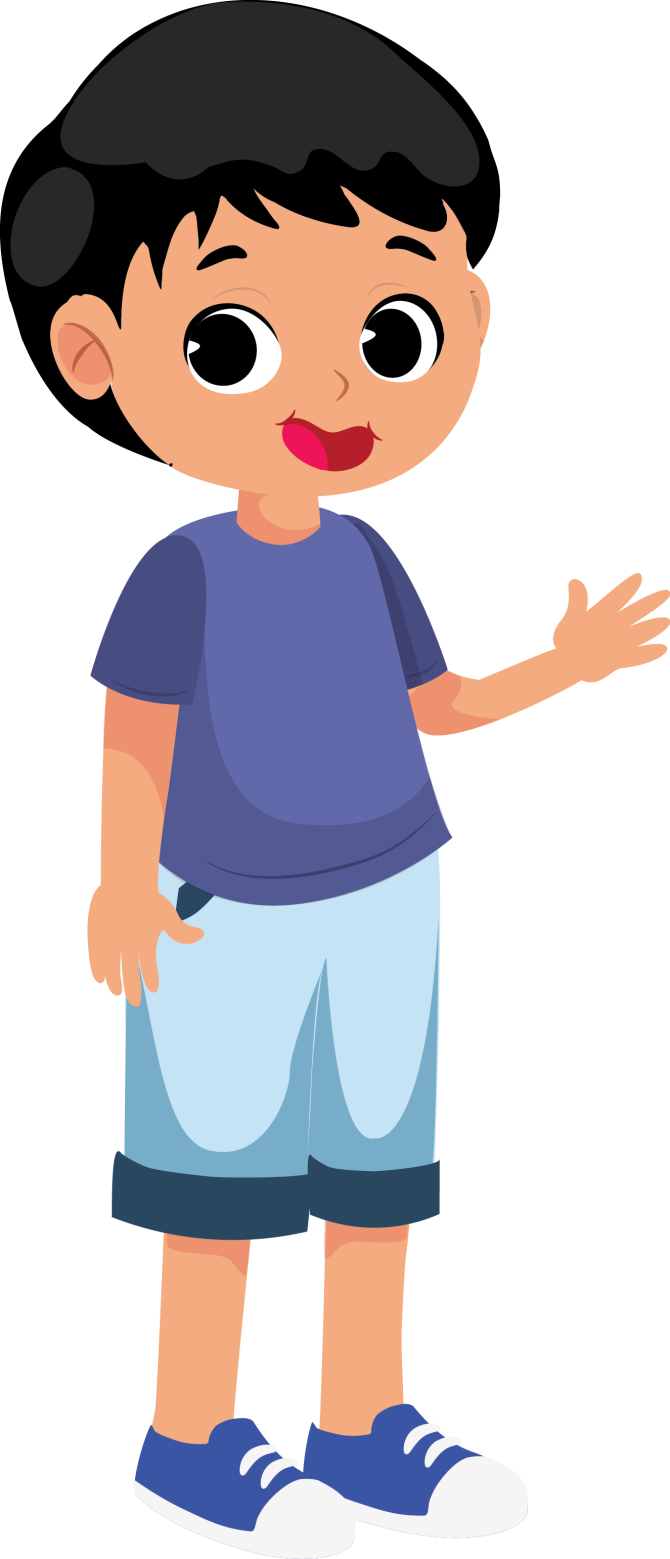 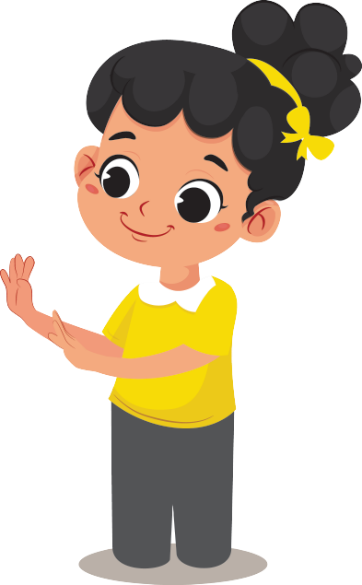 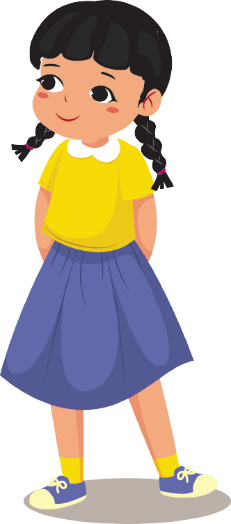 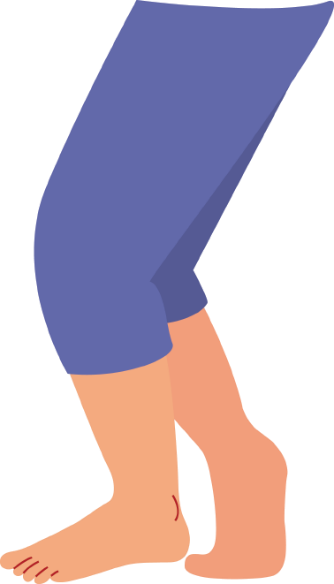 Pecak gulu
Ukel
Gejug
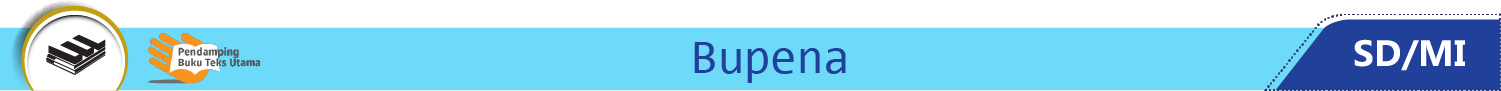 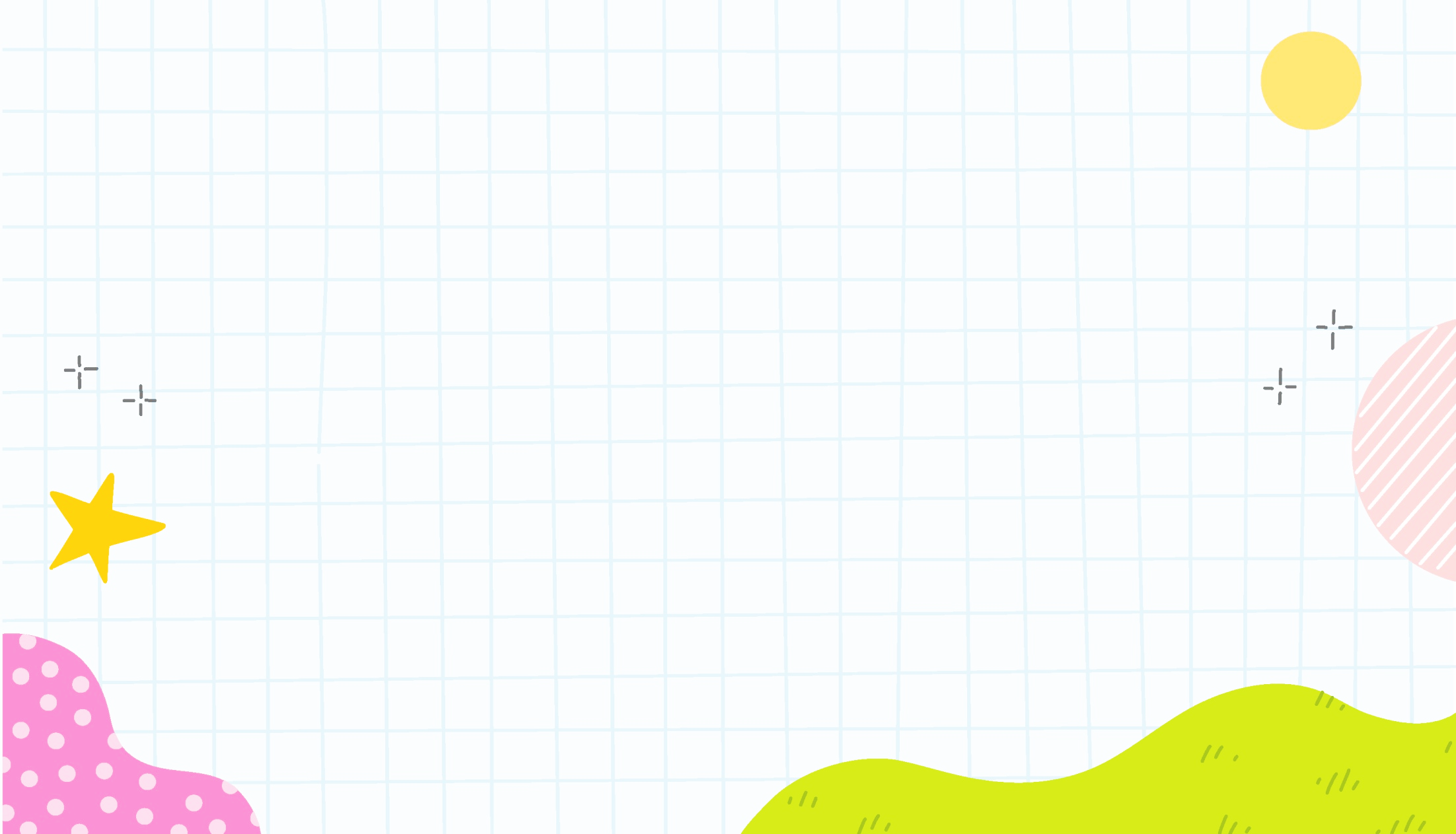 Jenis Gerak Tari
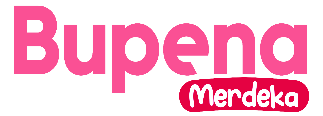 2. Gerak Maknawi
Gerak maknawi adalah gerakan yang memiliki makna atau arti. Gerak maknawi disebut juga gerak simbolis. Gerak maknawi bersifat meniru, yakni gerak imitatif dan gerak mimitif.
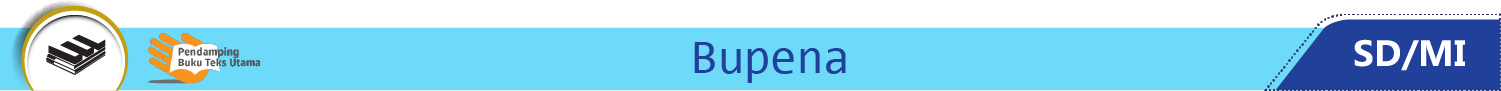 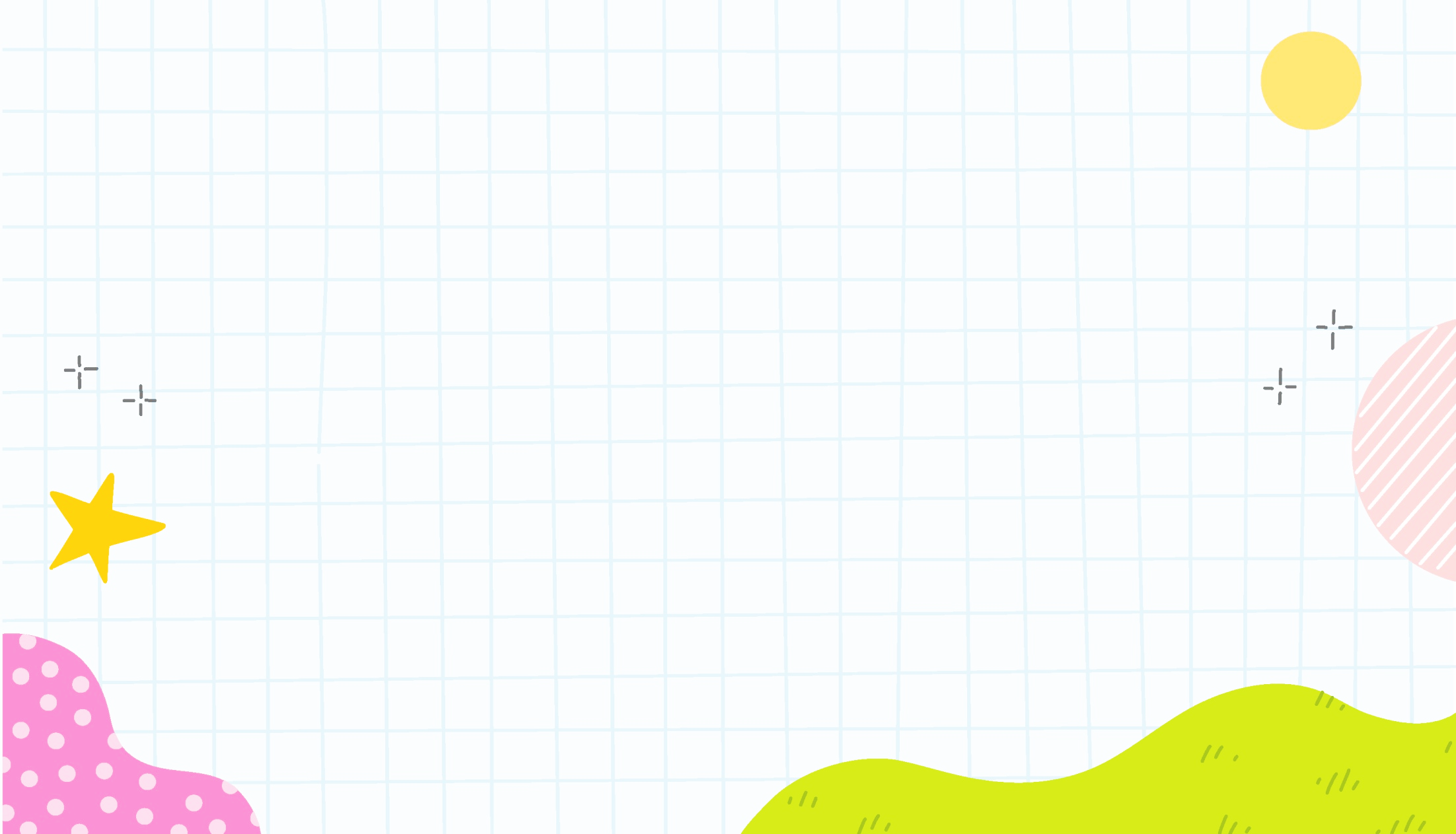 Jenis Gerak Tari
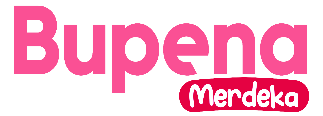 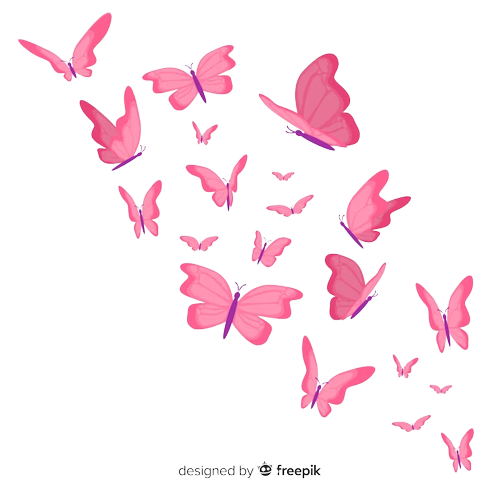 2. Gerak Maknawi
Gerak imitatif adalah gerakan meniru hewan atau alam.
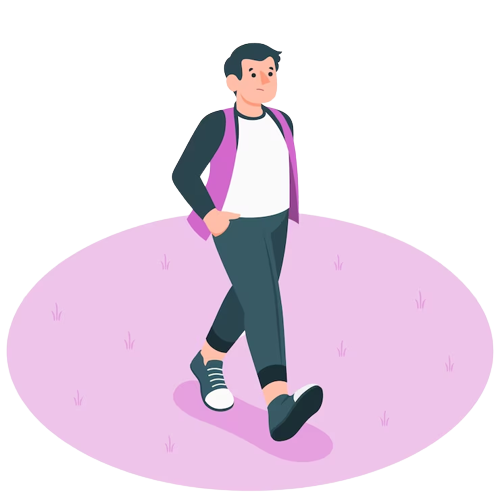 Gerak mimitif adalah gerak meniru kegiatan manusia dan kesehariannya.
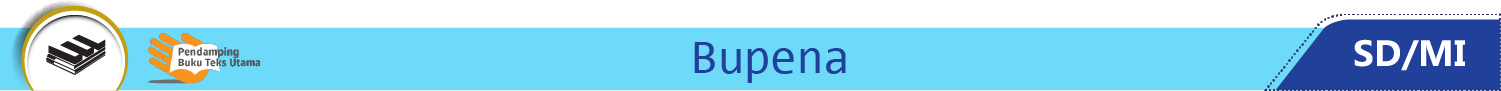 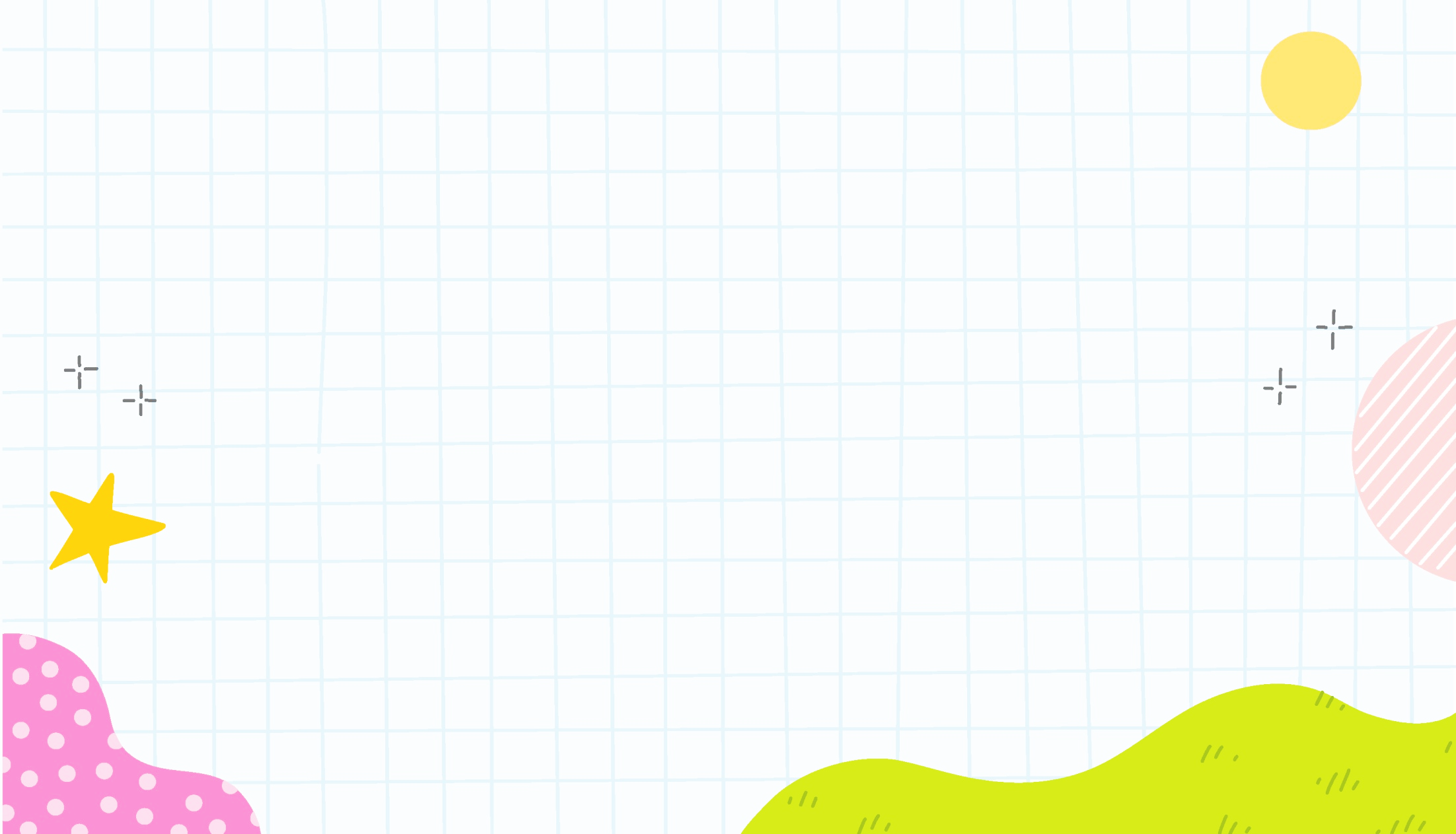 Jenis Gerak Tari
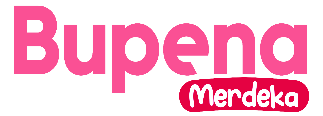 2. Gerak Maknawi
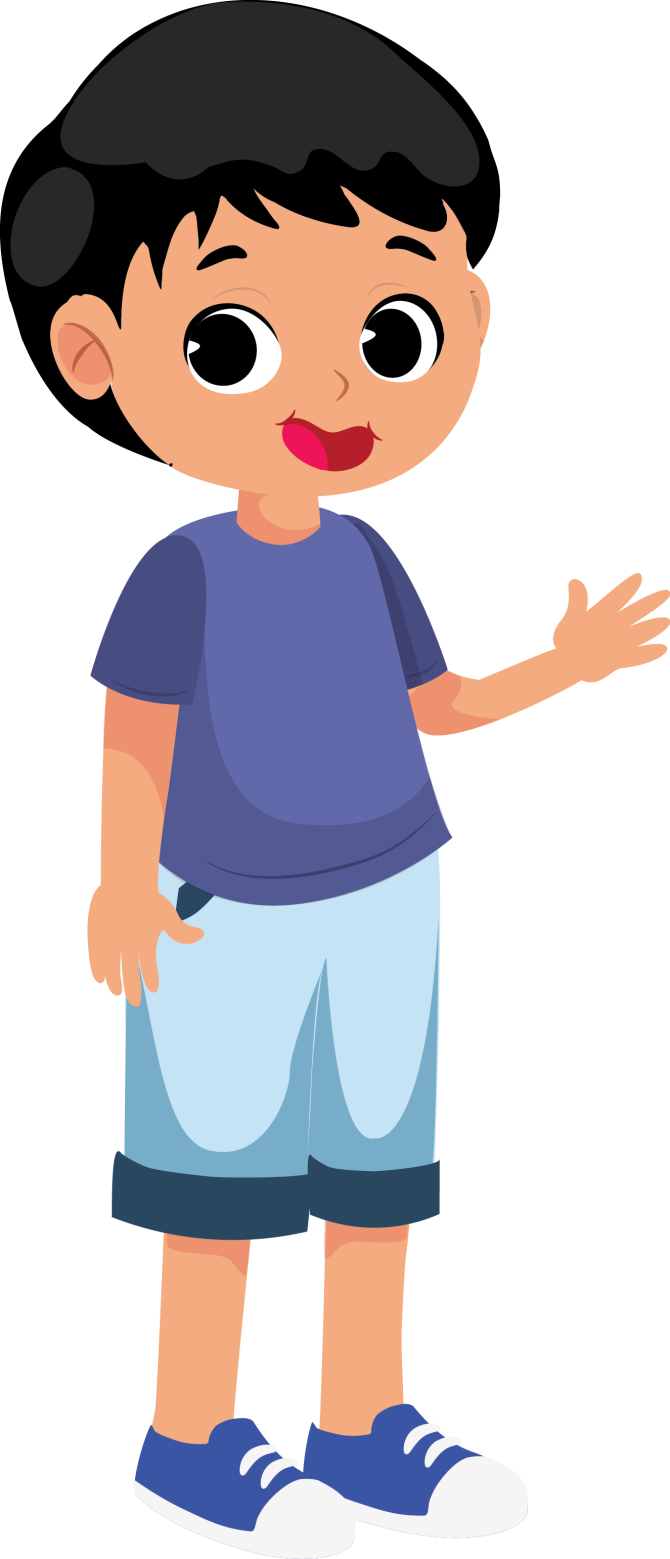 Gerak maknawi dapat dilakukan dengan lemah gemulai, patah-patah, atau dinamis.
Gerak lemah gemulai menggambarkan sifat halus, sopan, dan lemah lembut.
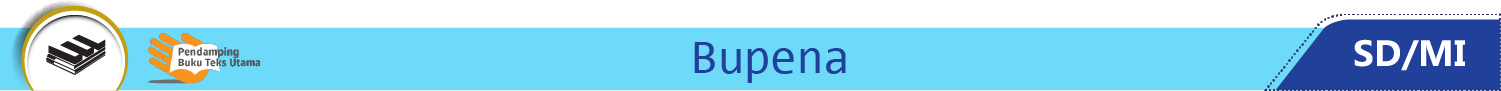 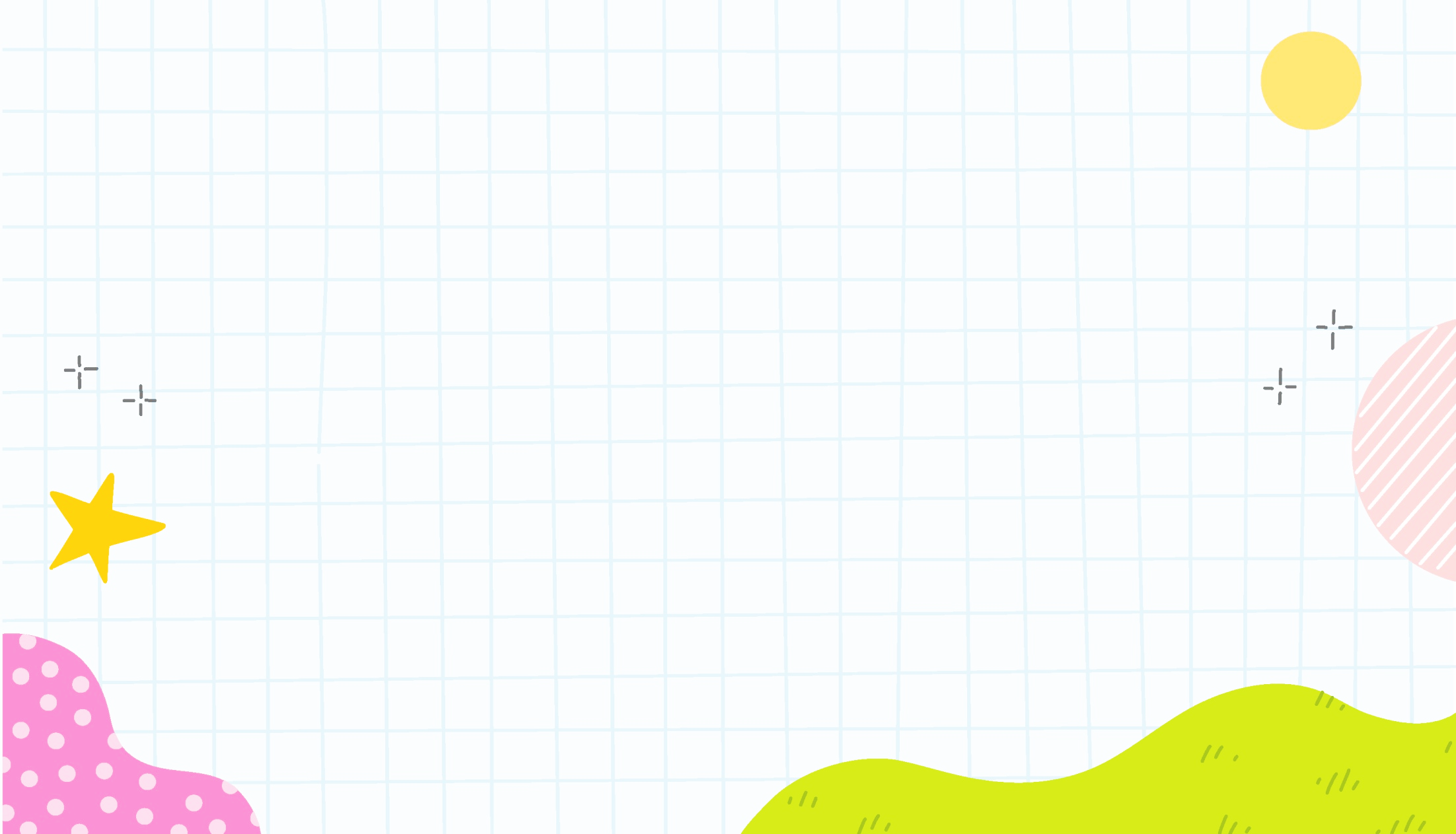 Jenis Gerak Tari
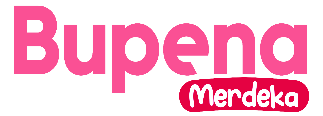 2. Gerak Maknawi
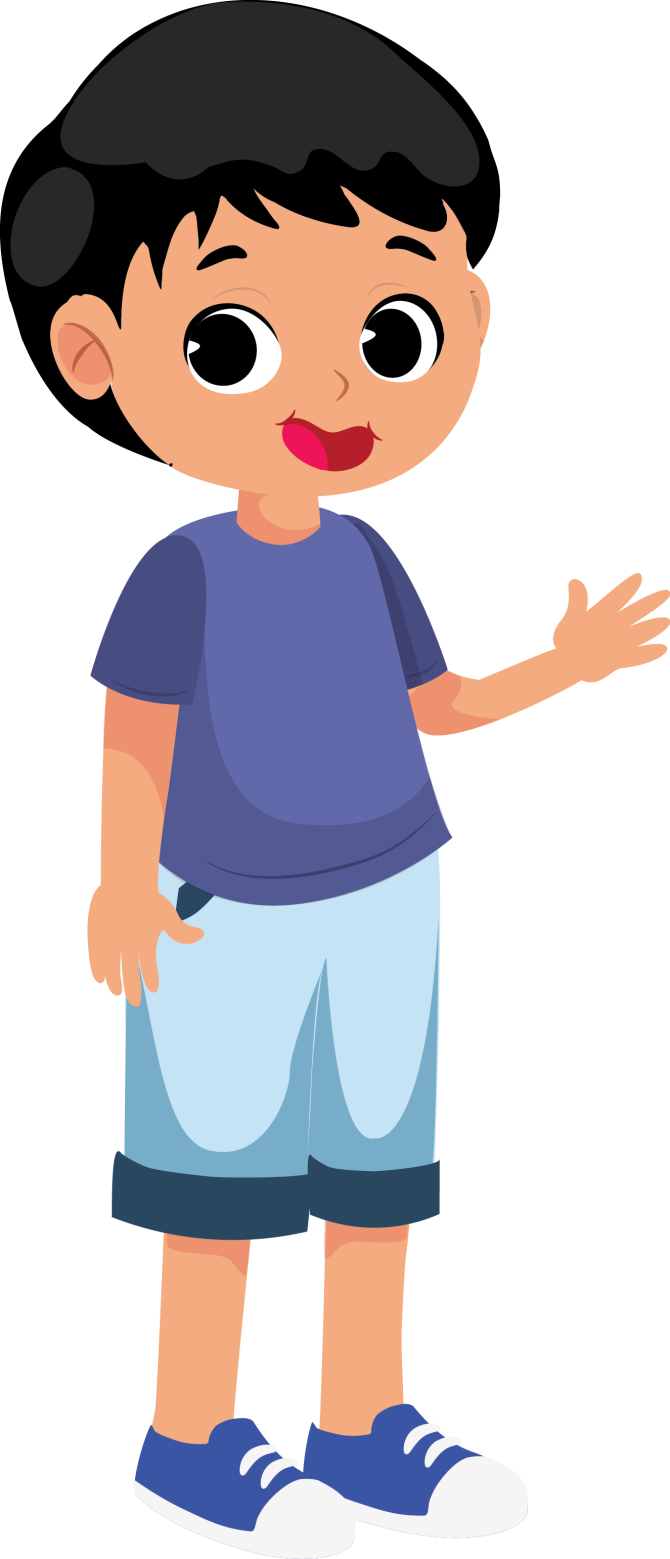 Gerakan patah-patah diartikan sebagai gerakan yang kaku.
Gerakan dinamis dilakukan dengan lincah, cepat, dan semangat.
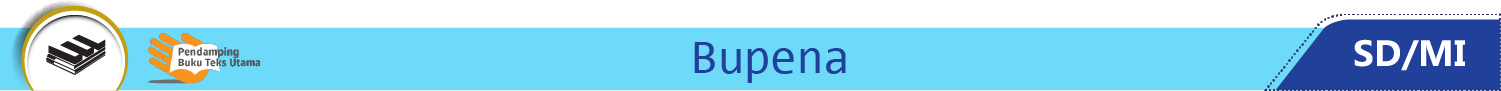 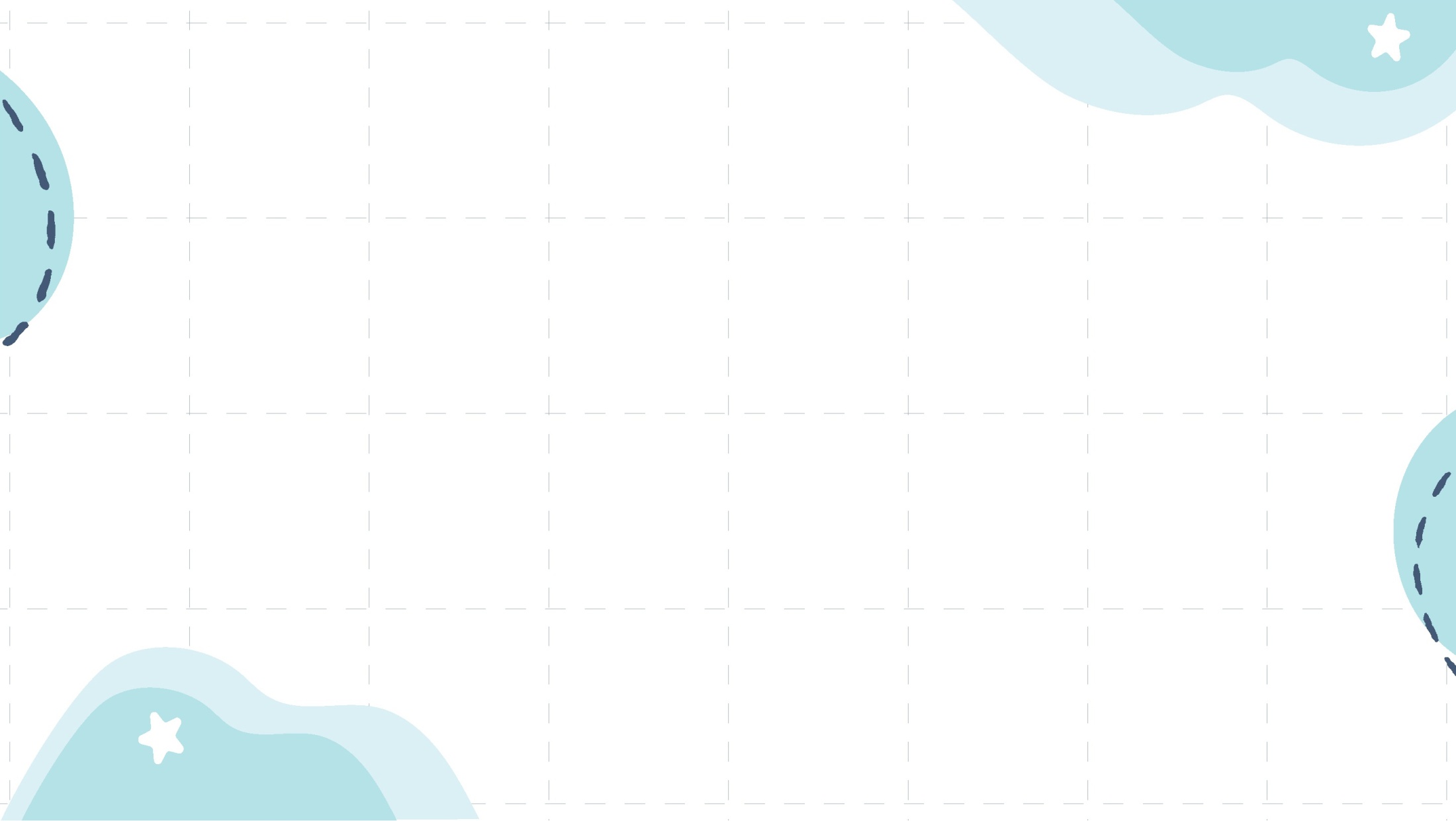 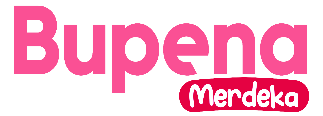 Contoh Gerak Maknawi
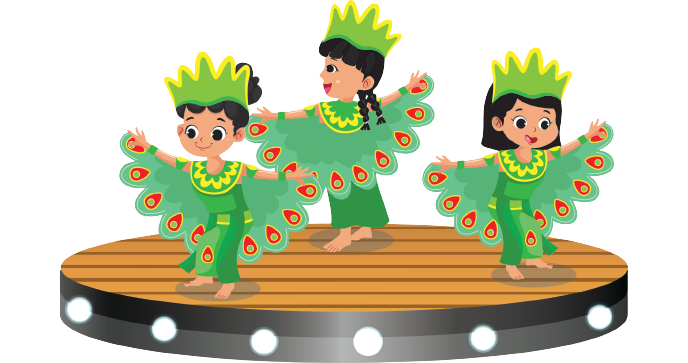 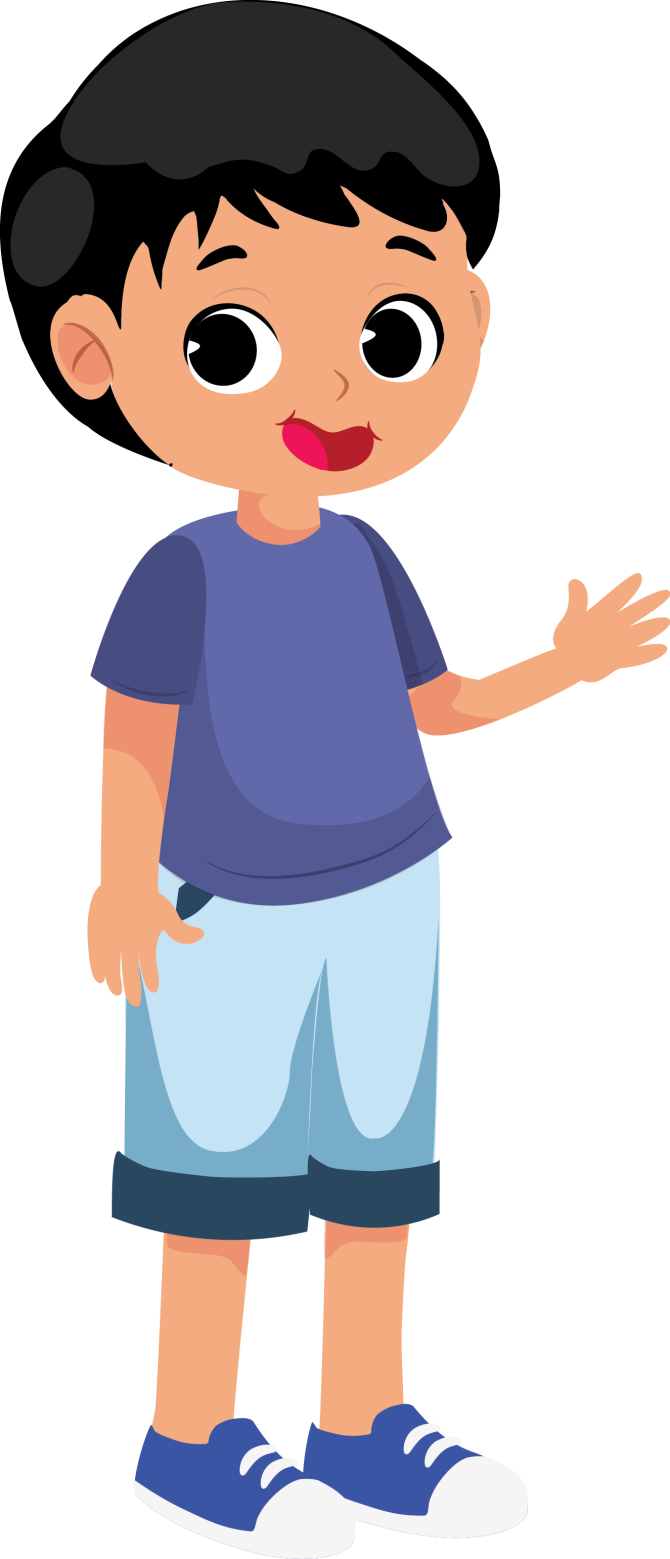 Gerak melebarkan selendang seperti burung merak.
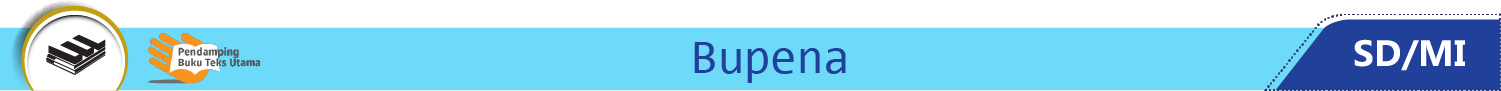 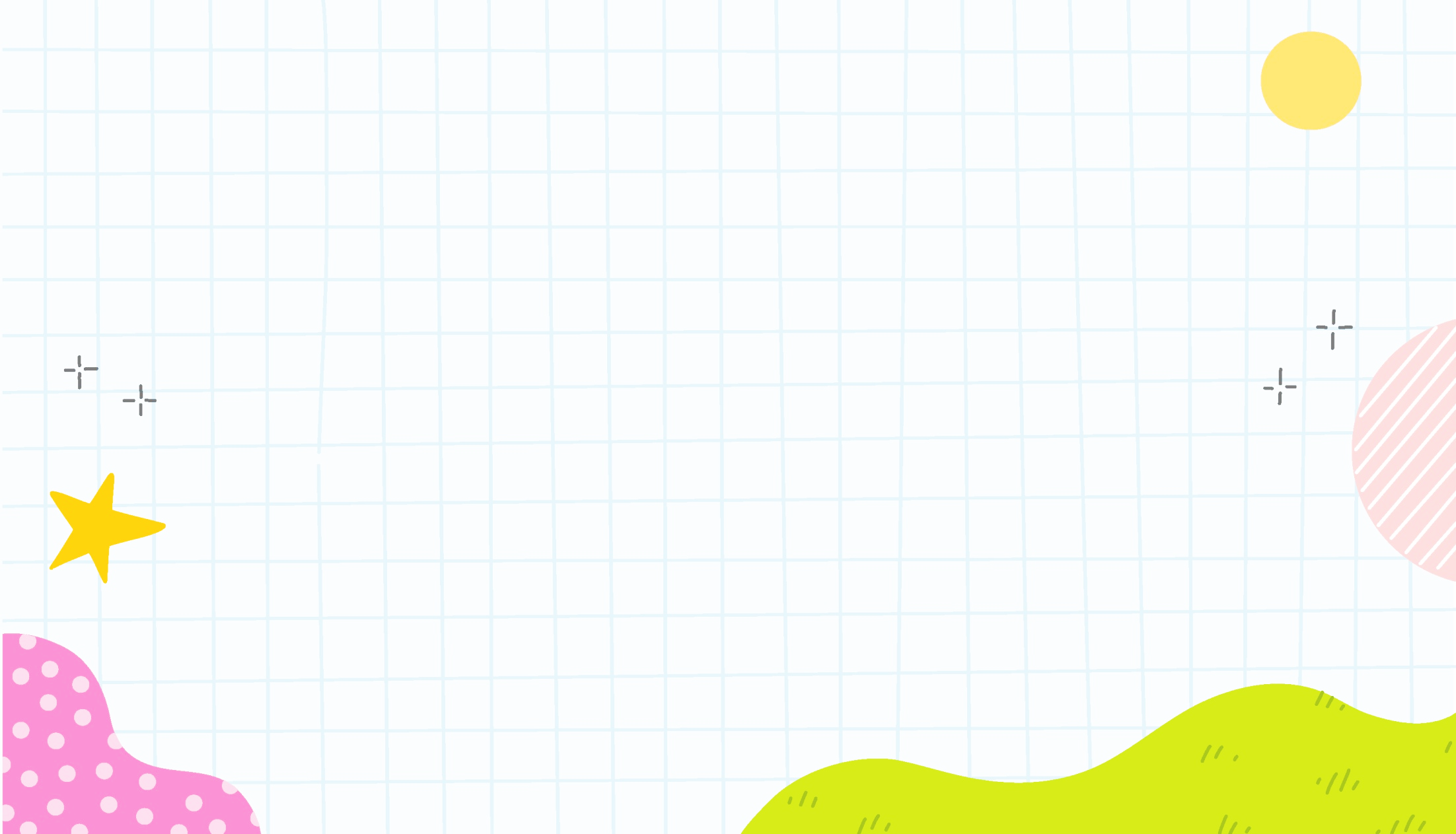 Jenis Gerak Tari
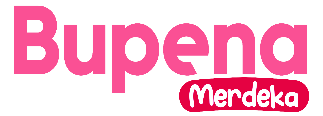 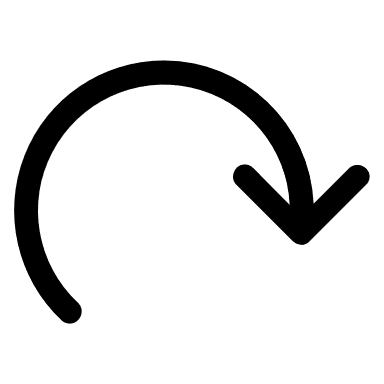 3. Gerak Berjalan
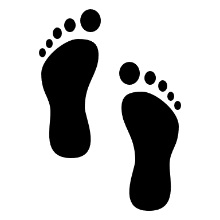 Gerak berjalan merupakan gerakan yang dilakukan untuk berpindah tempat.
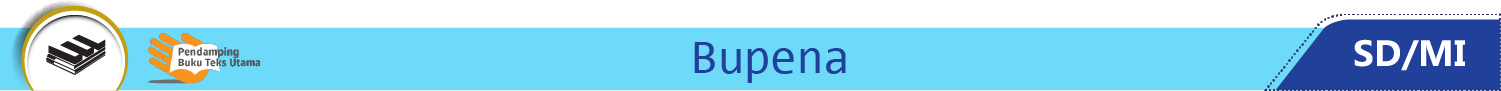 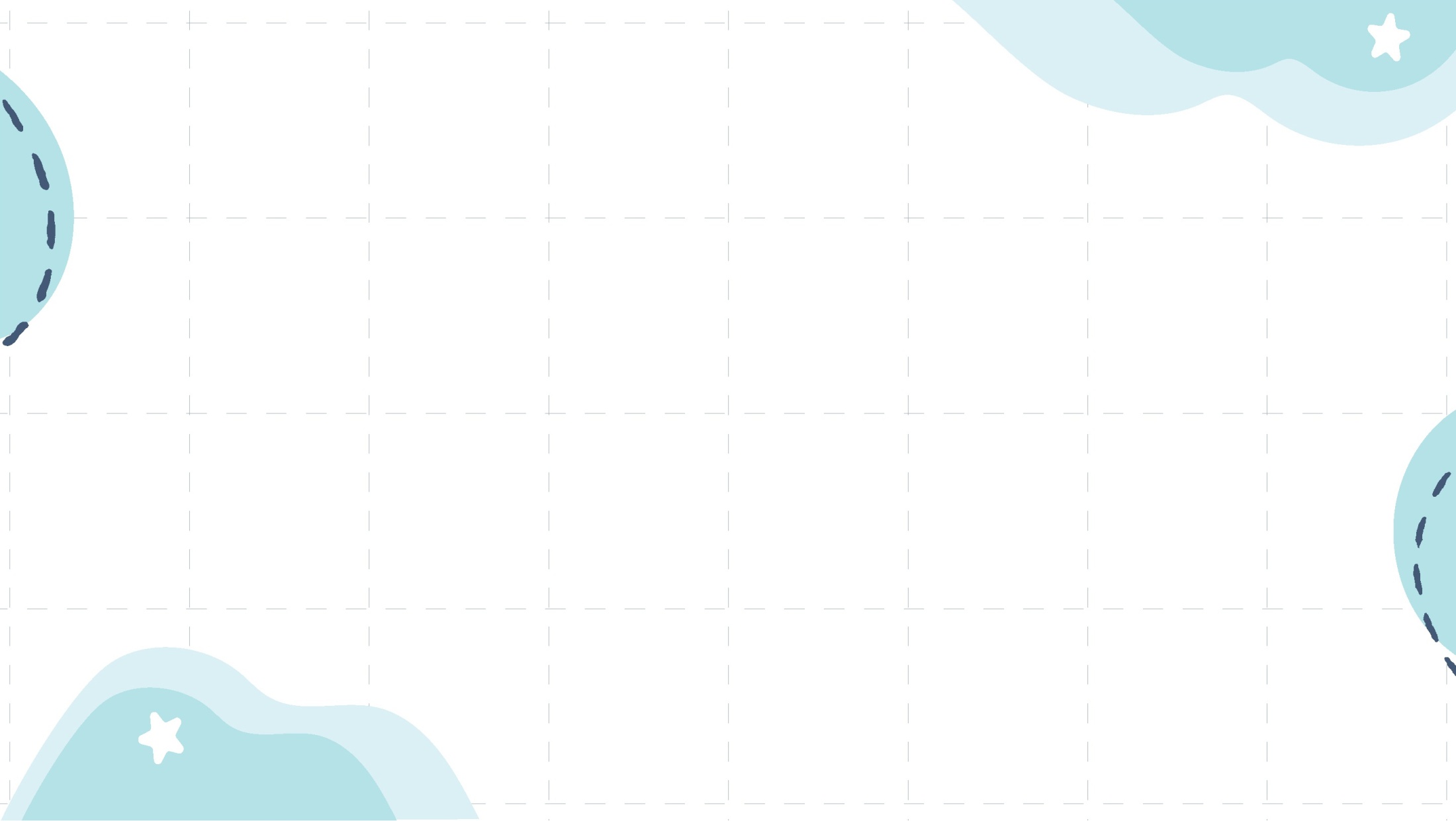 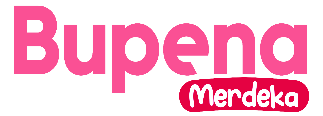 Contoh Gerak Berjalan
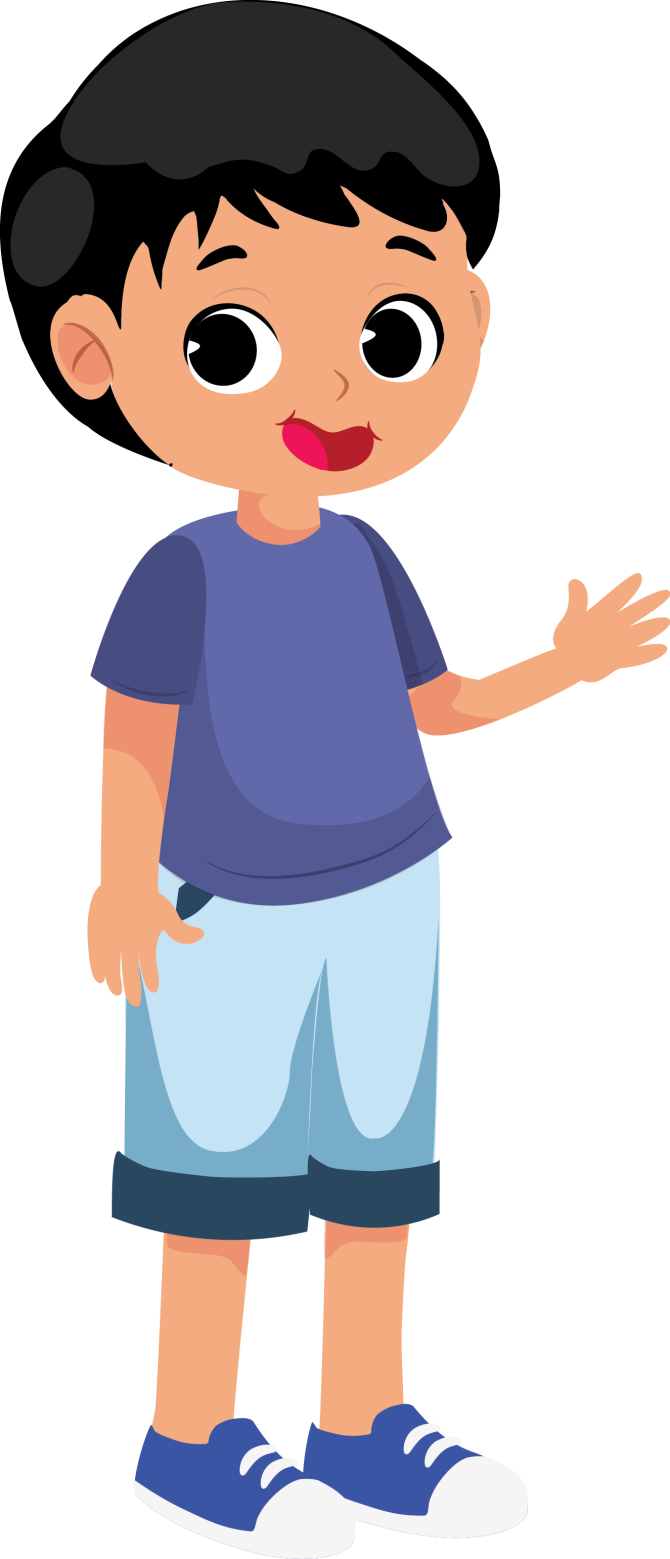 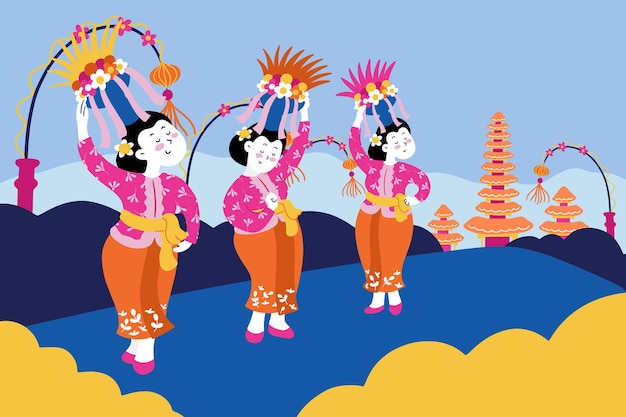 Langkah rapat dan cepat sambil berjinjit
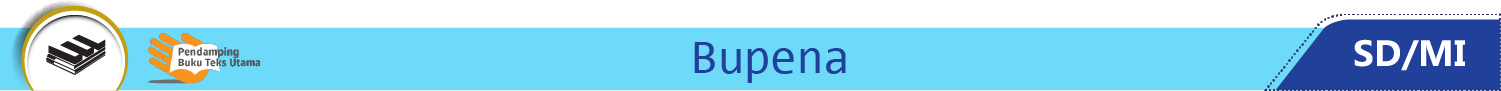 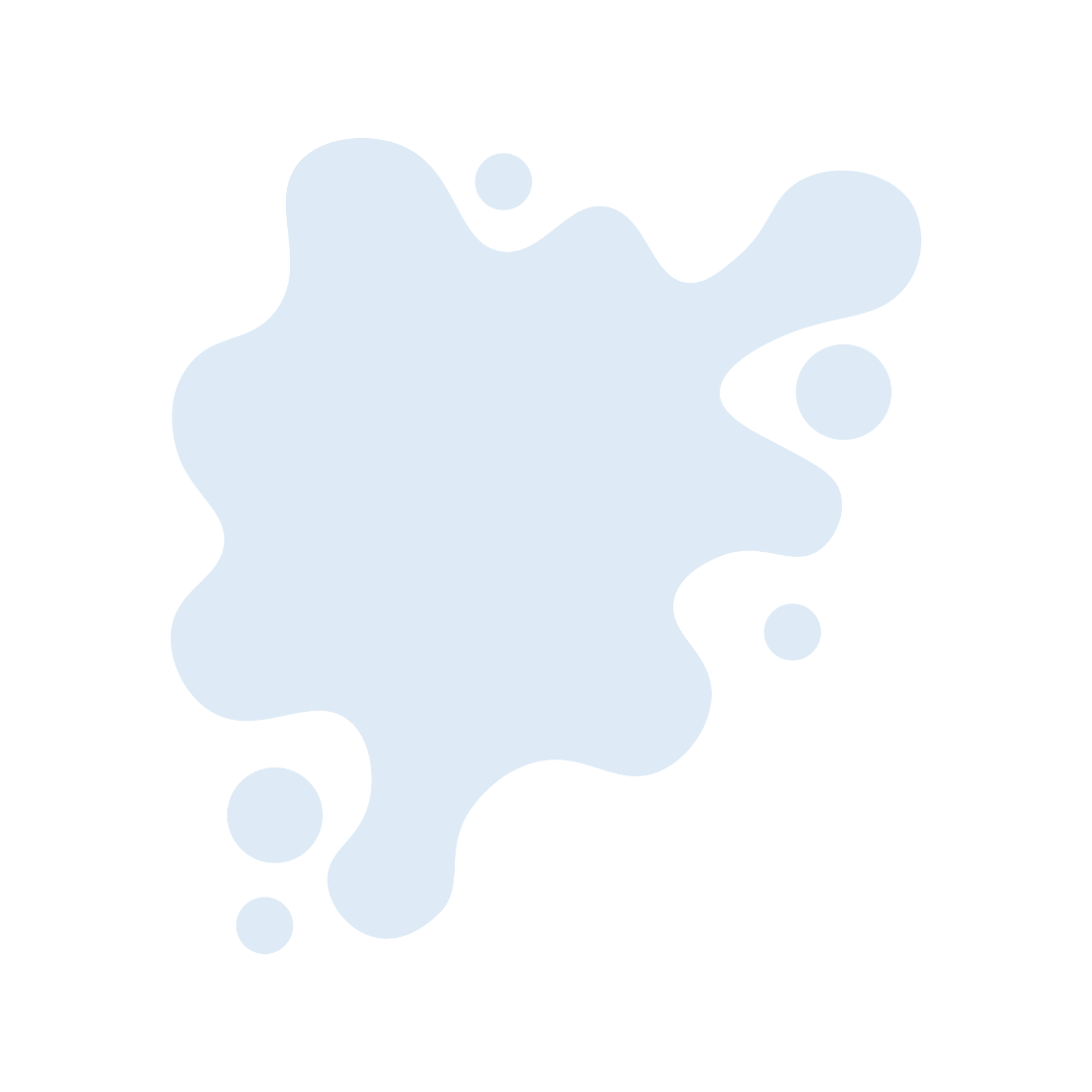 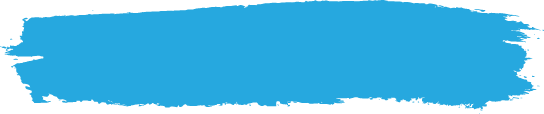 B. Permainan Tradisional Berbentuk Tari
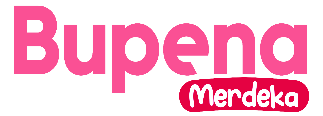 BAB
8
Amatilah gerakan-gerakan dalam permainan ular naga.
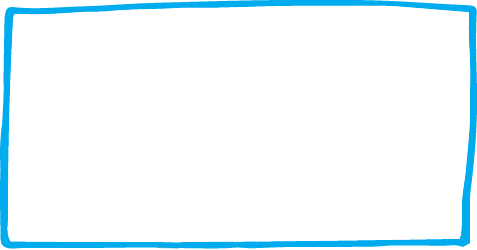 Apakah kamu masih ingat dengan permainan ular naga? Dalam permainan ular naga, banyak gerakan yang dilakukan
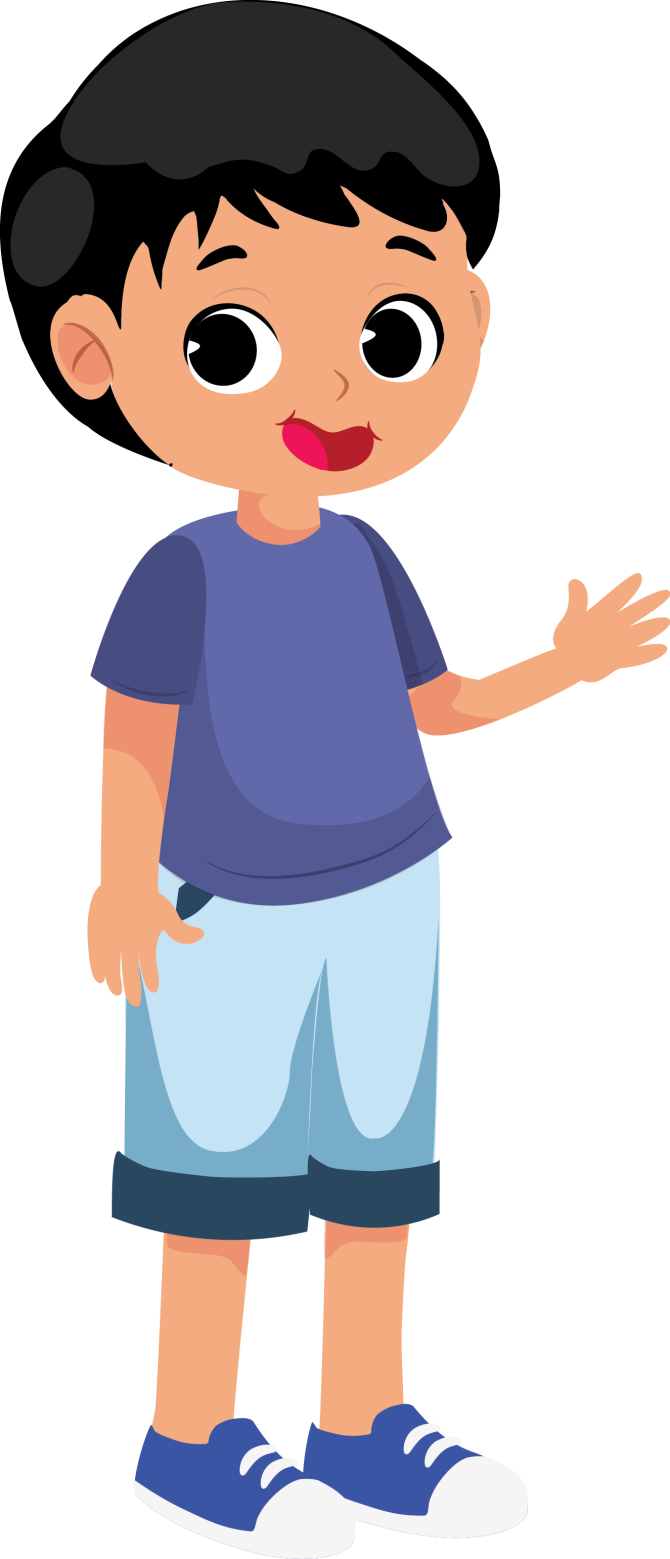 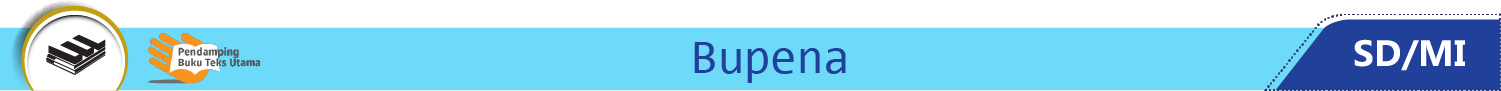 Contoh Permainan Tradisional Berbentuk 
Tari
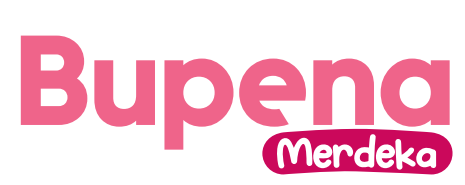 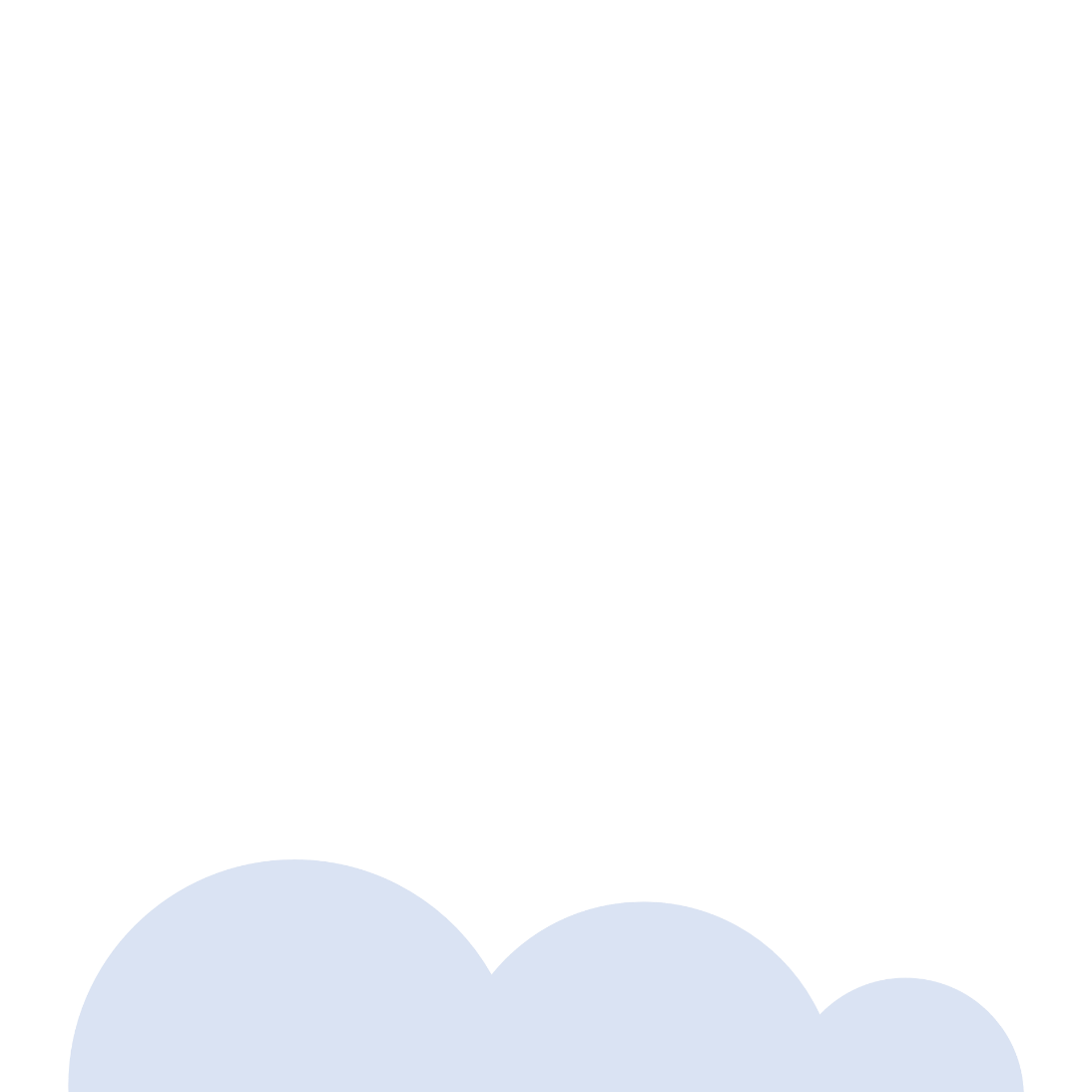 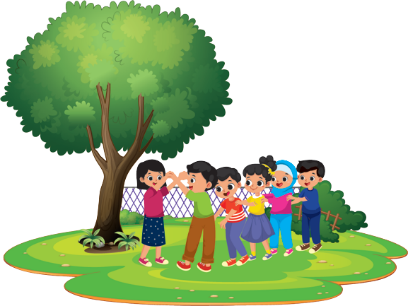 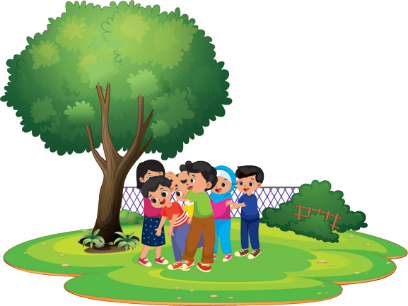 Permainan 
Ular Tangga.
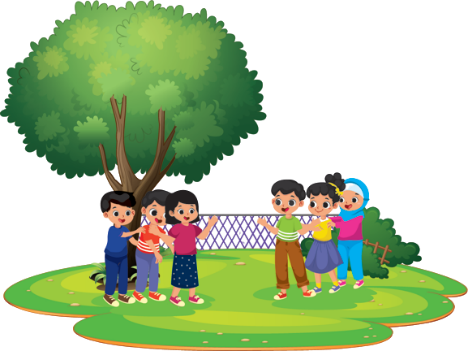 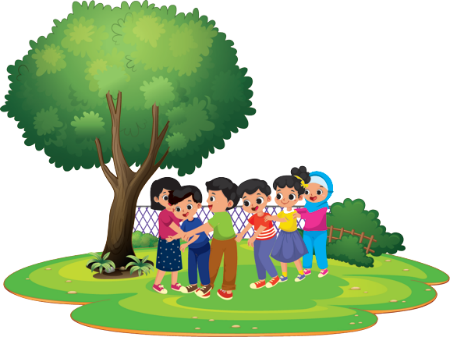 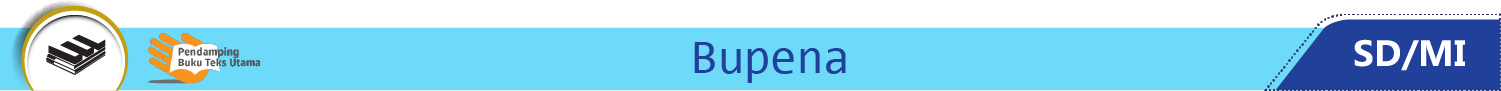 Contoh Permainan Tradisional Berbentuk 
Tari
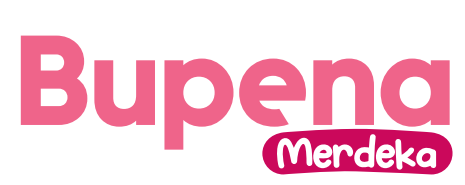 Permainan Rangku Alu.
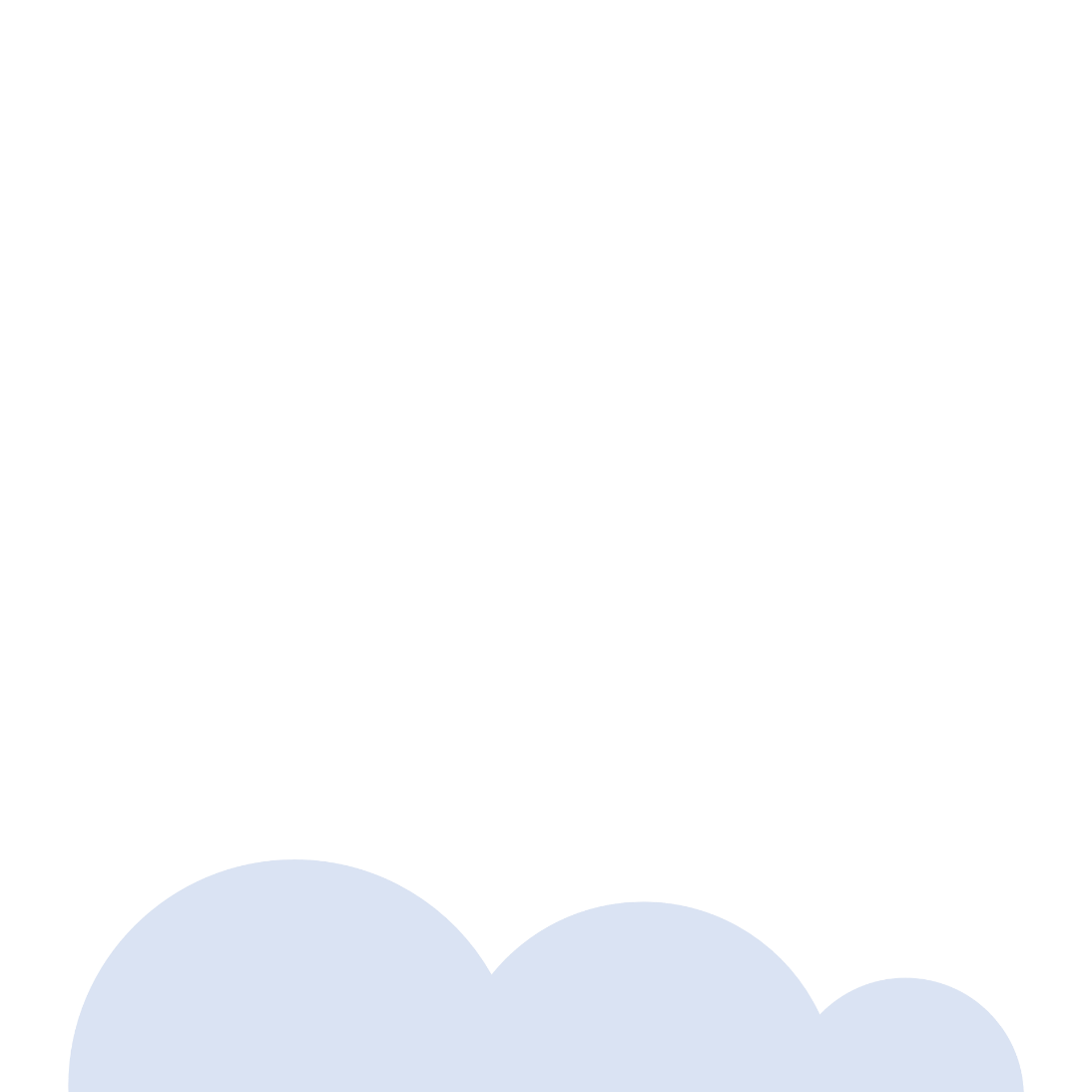 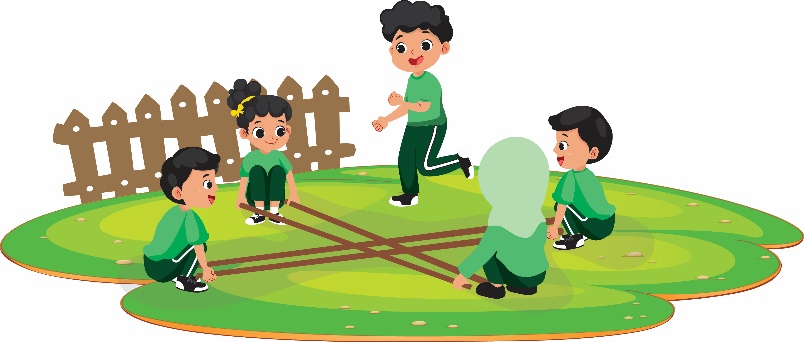 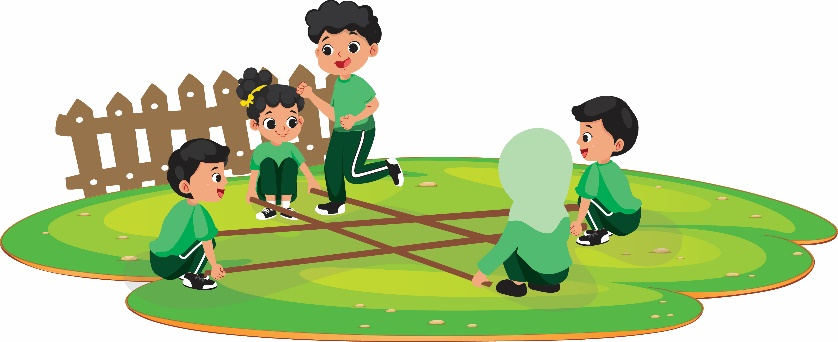 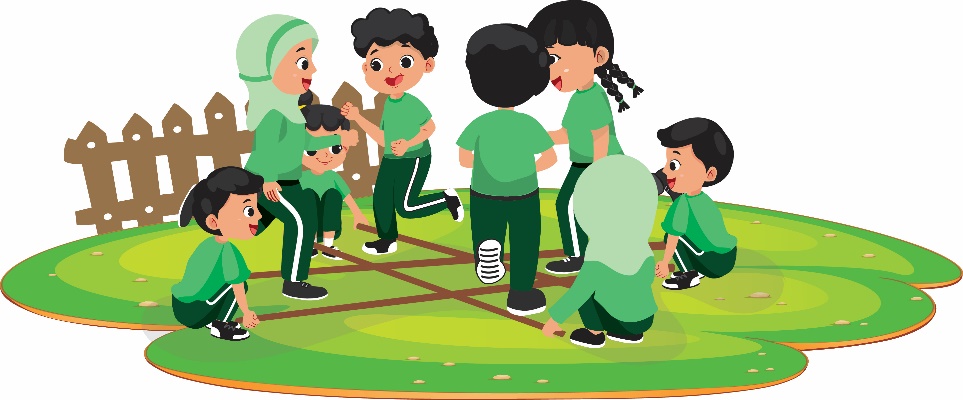 Dimainkan 1 – 4 orang.
Gerakan pemain semakin cepat, dan membentuk tarian. 
Alat yang digunakan adalah tongkat.
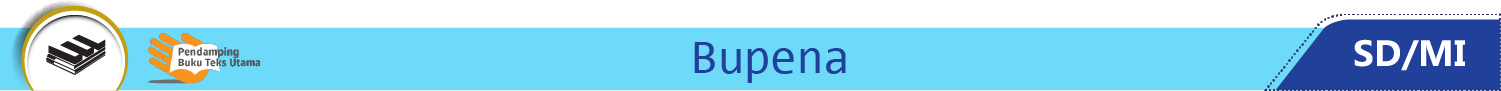 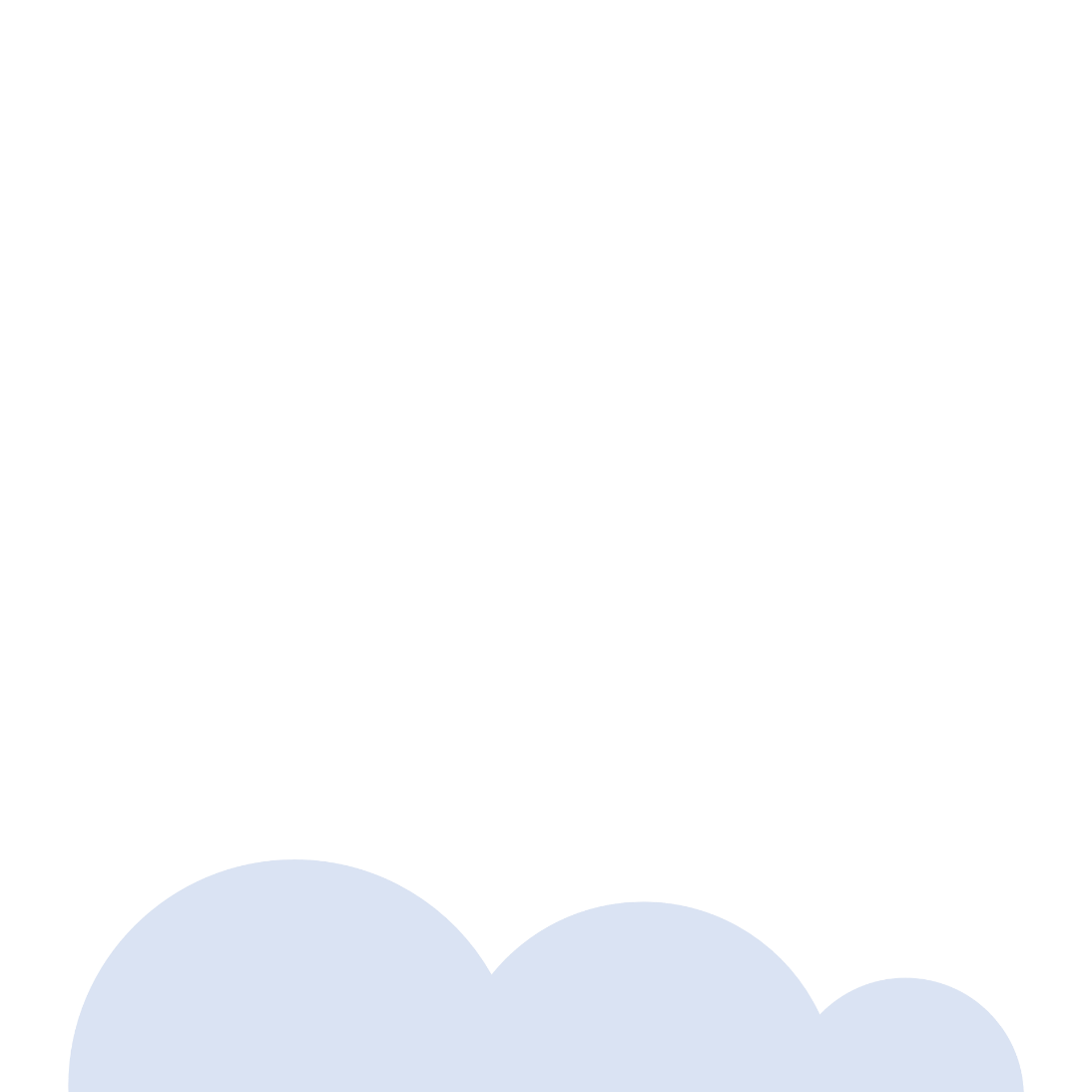 Contoh Gerakan Tari yang Dikembangkan 
dari Permainan Tradisional
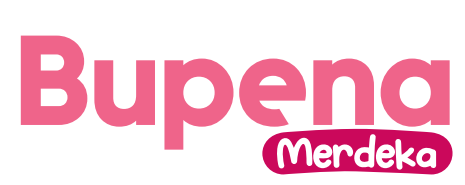 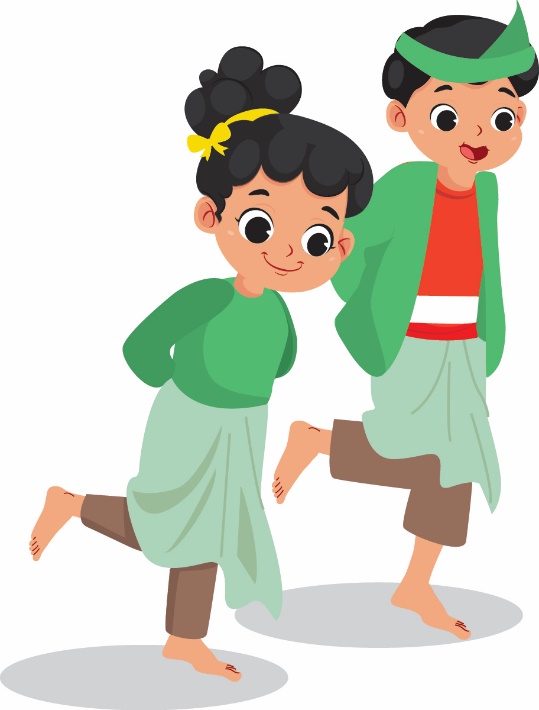 Gerakan 
Melompat
Kaki Satu.
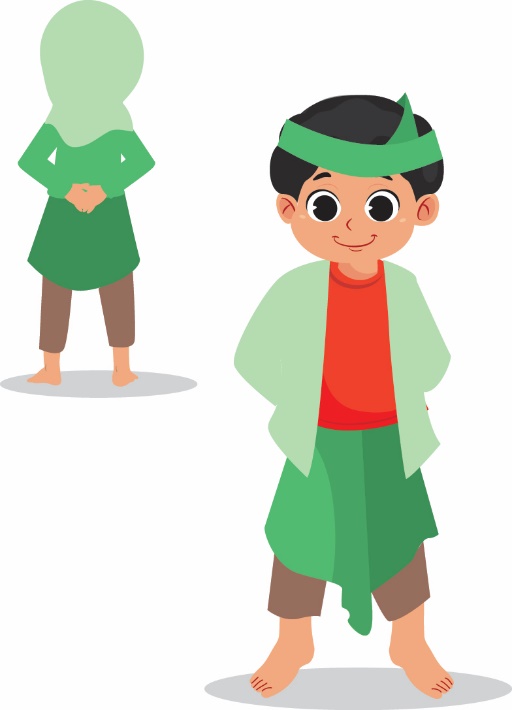 Gerakan 
Saling Membelakangi dengan Dua Kaki Terbuka.
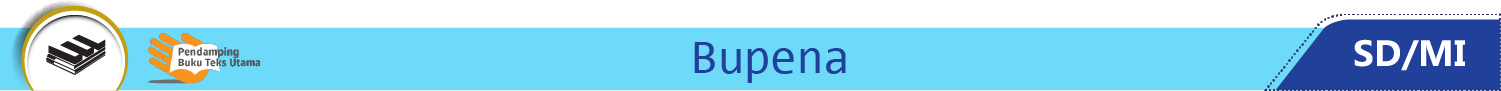 Contoh Pola Lantai Tarian
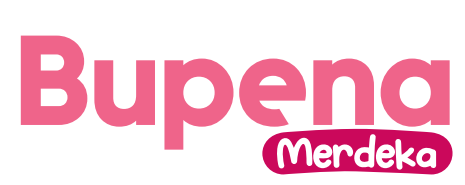 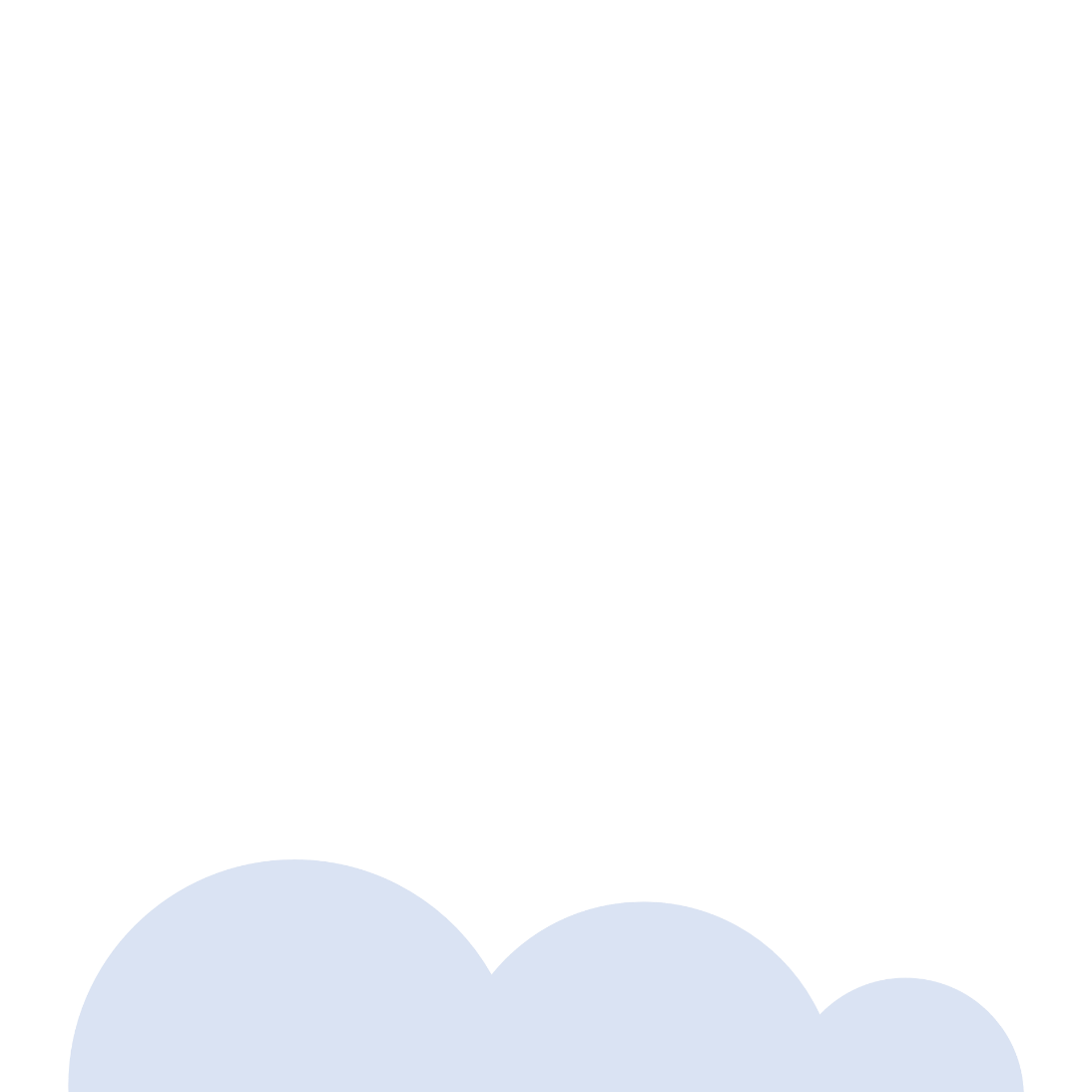 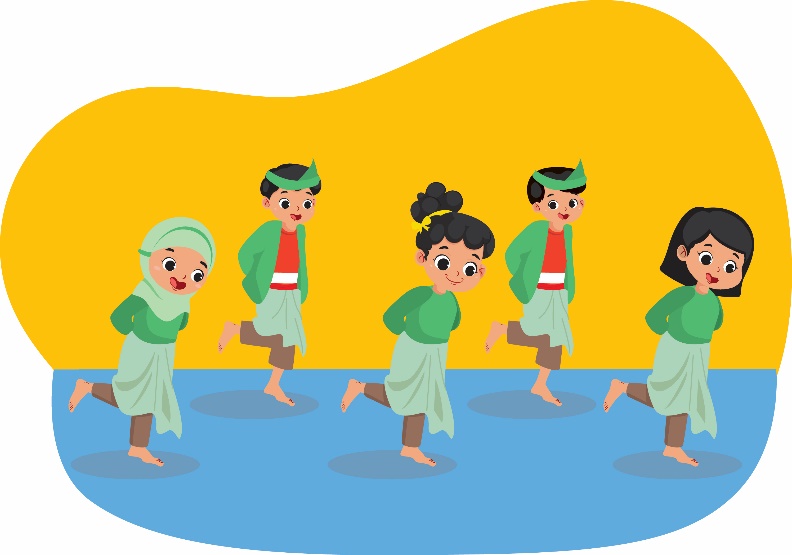 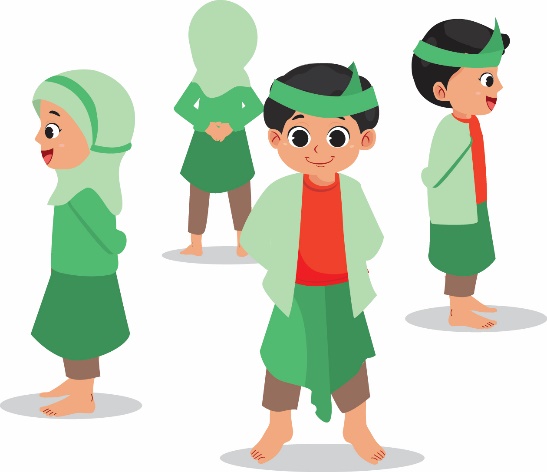 Pola lantai lingkaran.
Pola lantai zig-zag.
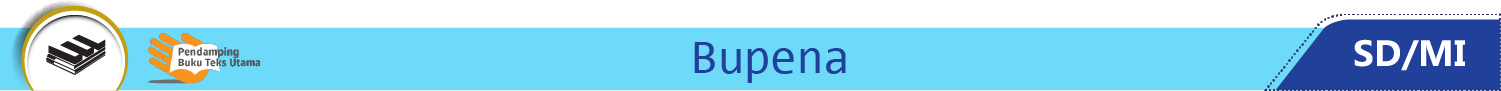 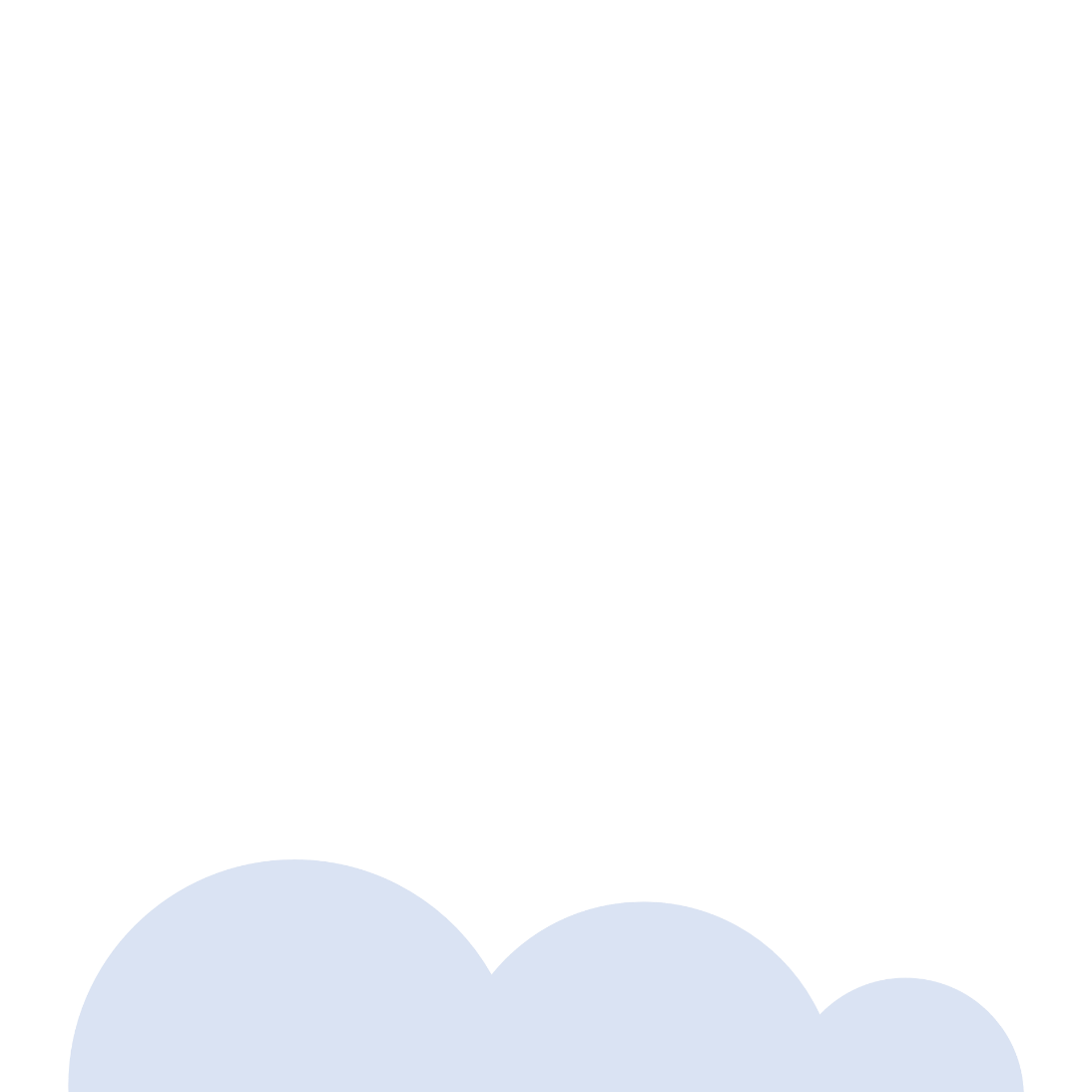 Contoh Permainan Tradisional Lainnya.
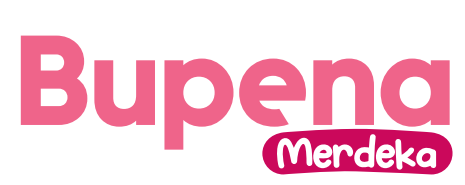 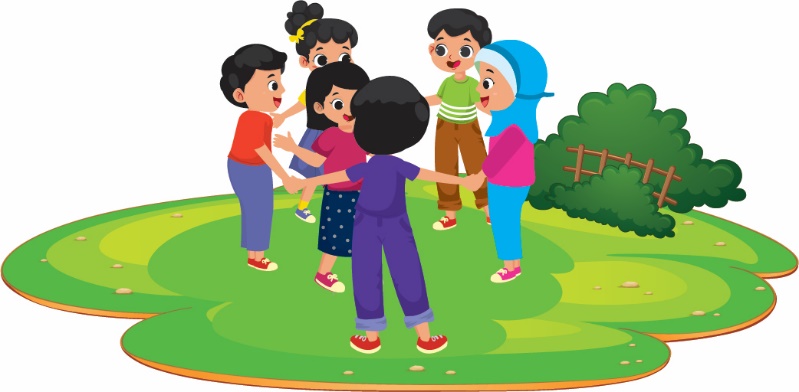 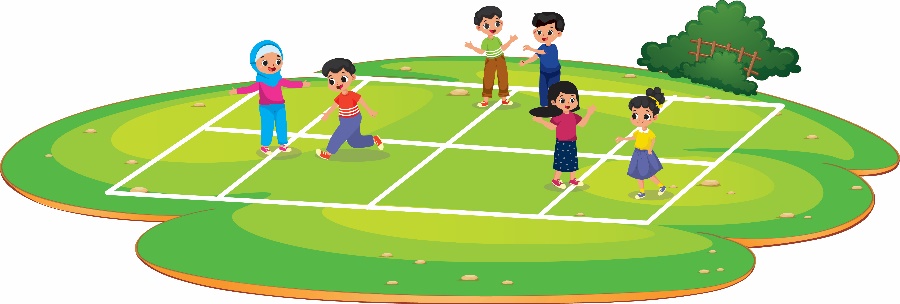 Gobak Sodor.
Jamuran.
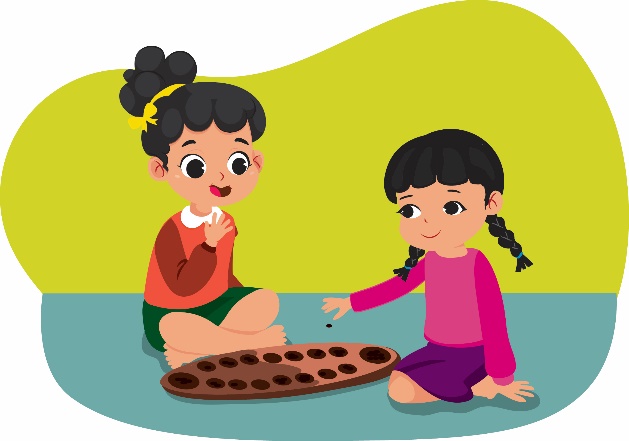 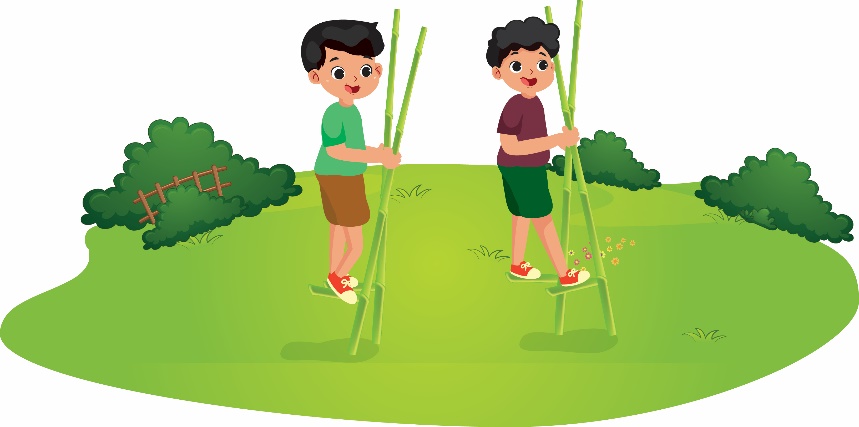 Congklak.
Egrang.
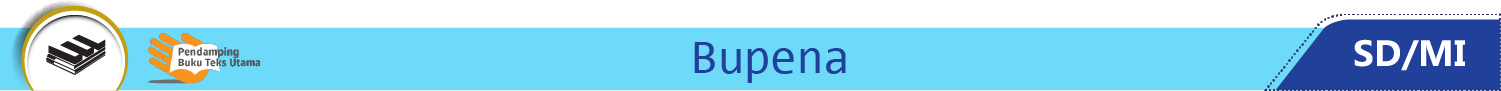 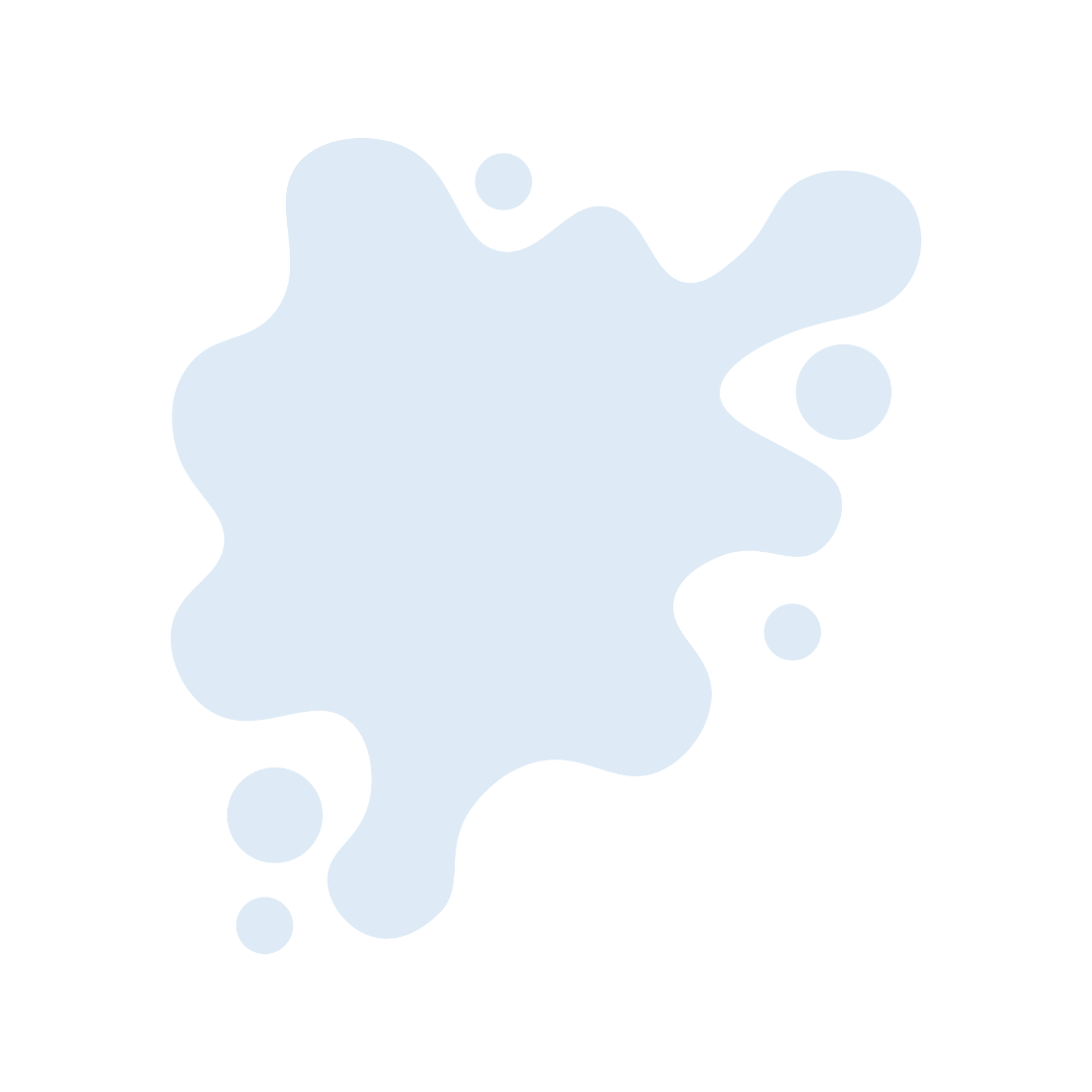 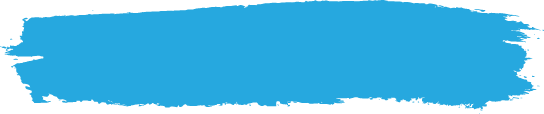 C. Tari Cerita Rakyat
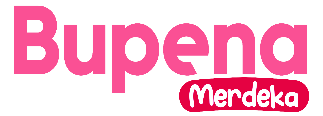 BAB
8
Cerita rakyat merupakan cerita yang berkembang di masyarakat suatu wilayah. Cerita rakyat memiliki karakteristik seperti:
Disampaikan secara lisan dan turun-temurun.
Penulis asli cerita tidak diketahui.
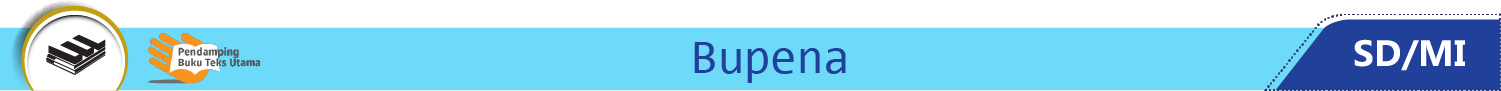 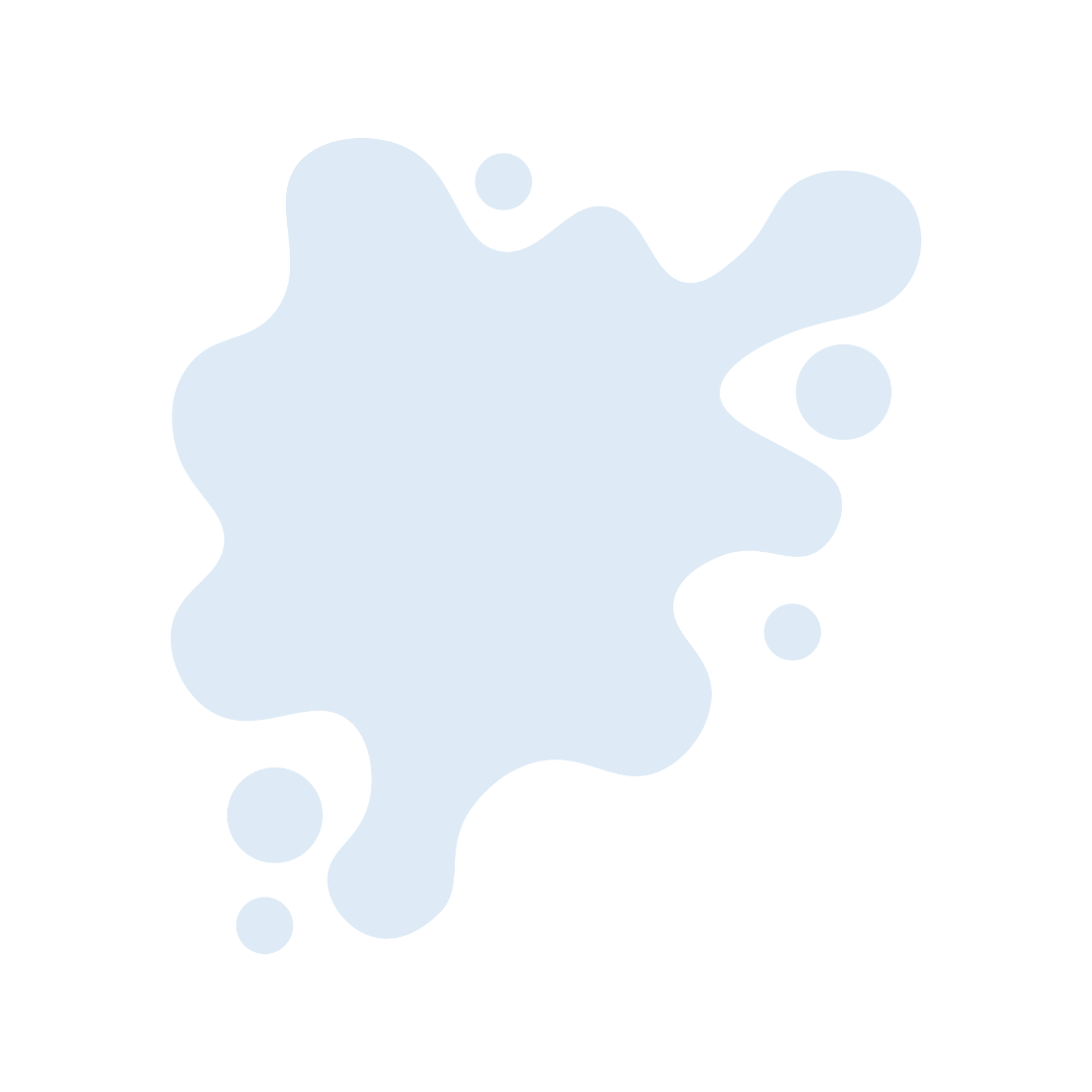 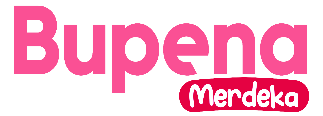 BAB
Ciri – Ciri Cerita Rakyat
8
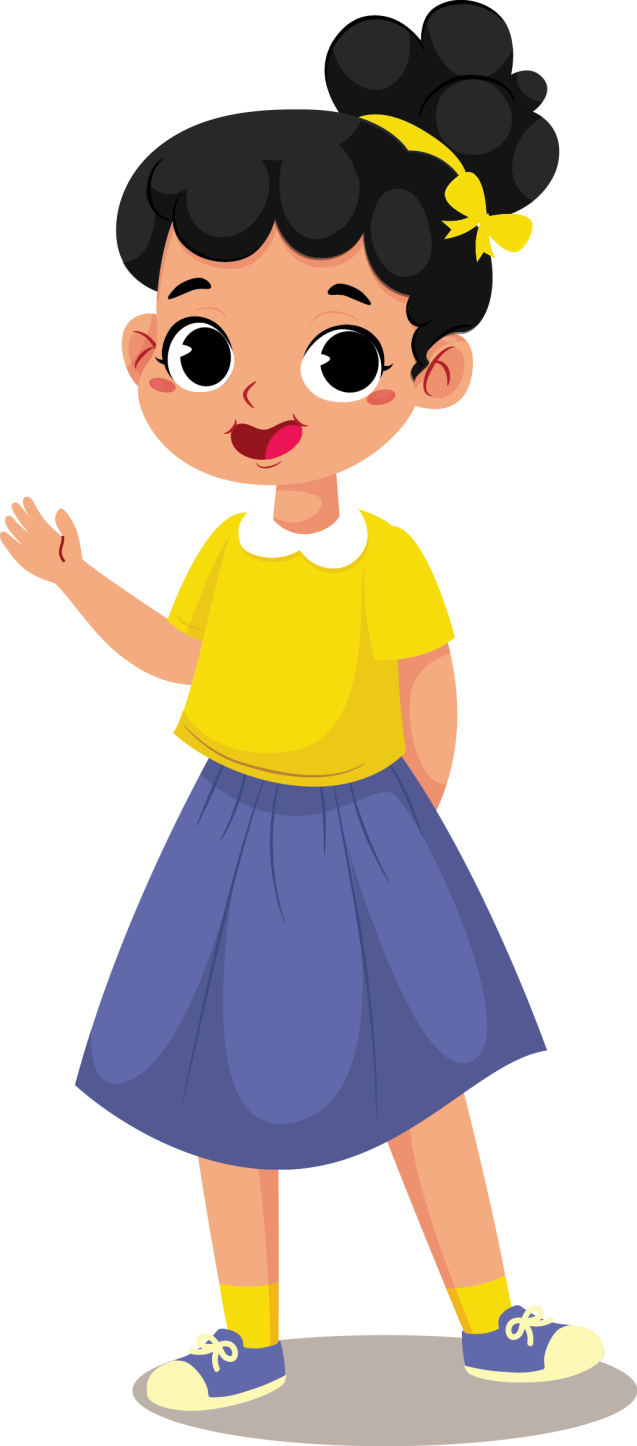 Memiliki banyak versi cerita.
Bersifat tradisional dan mengandung nilai-nilai luhur.
Cerita rakyat biasanya mengandung pesan moral sehingga berfungsi sebagai sarana hiburan sekaligus pendidikan. Berikut jenis cerita rakyat di Indonesia.
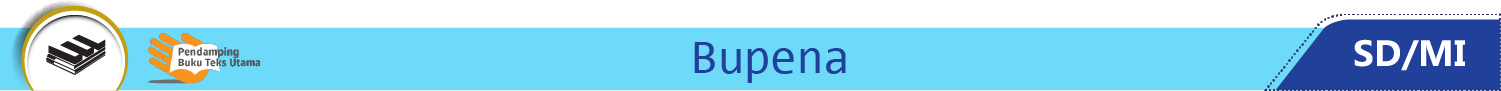 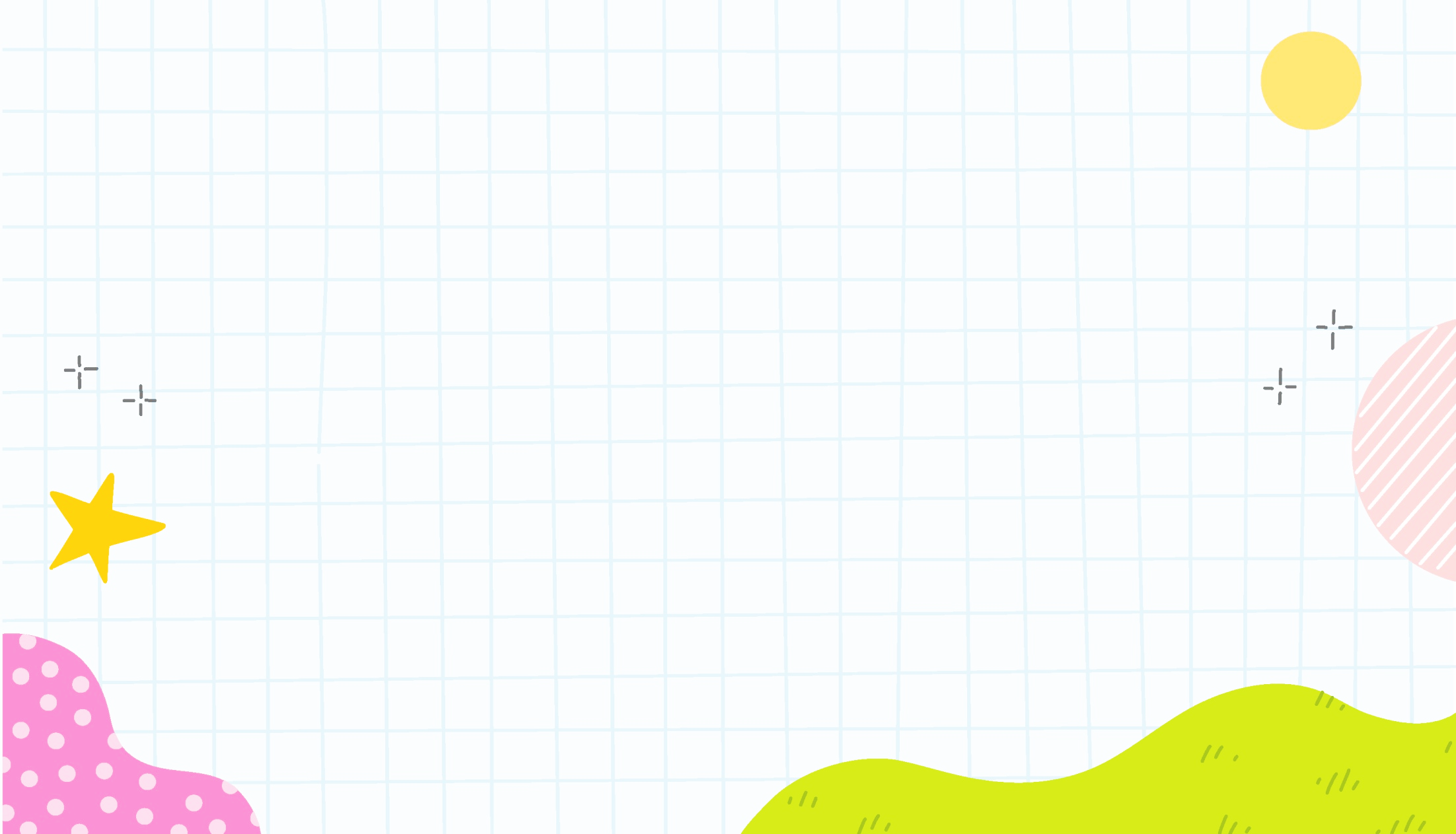 Jenis Cerita Rakyat
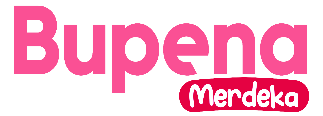 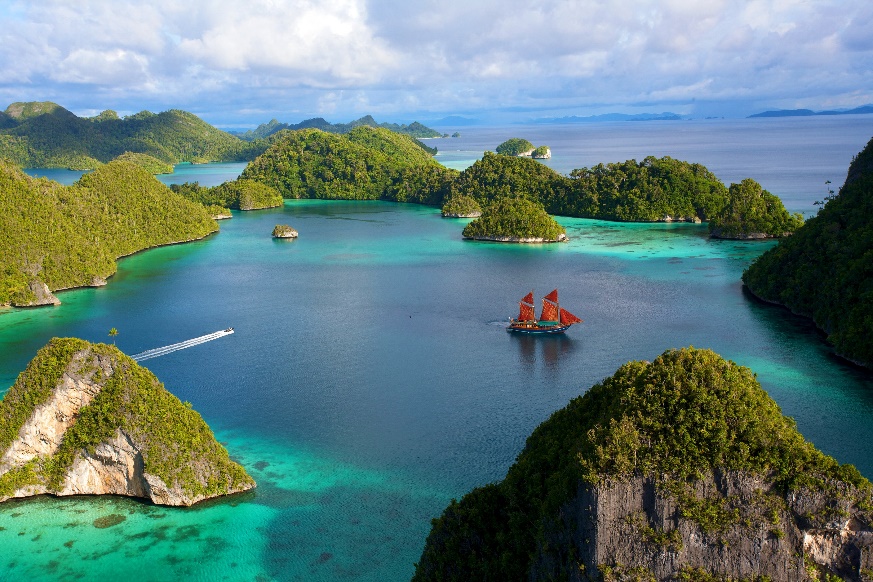 1. Legenda
Cerita rakyat tentang asal-usul terjadinya sesuatu.
Asal-Usul Danau Toba
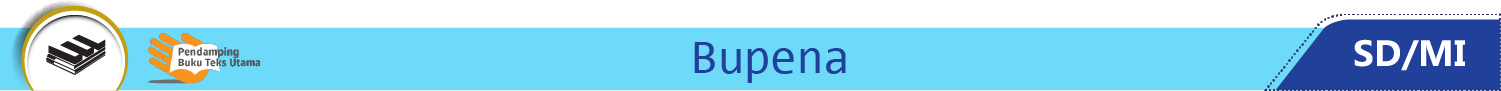 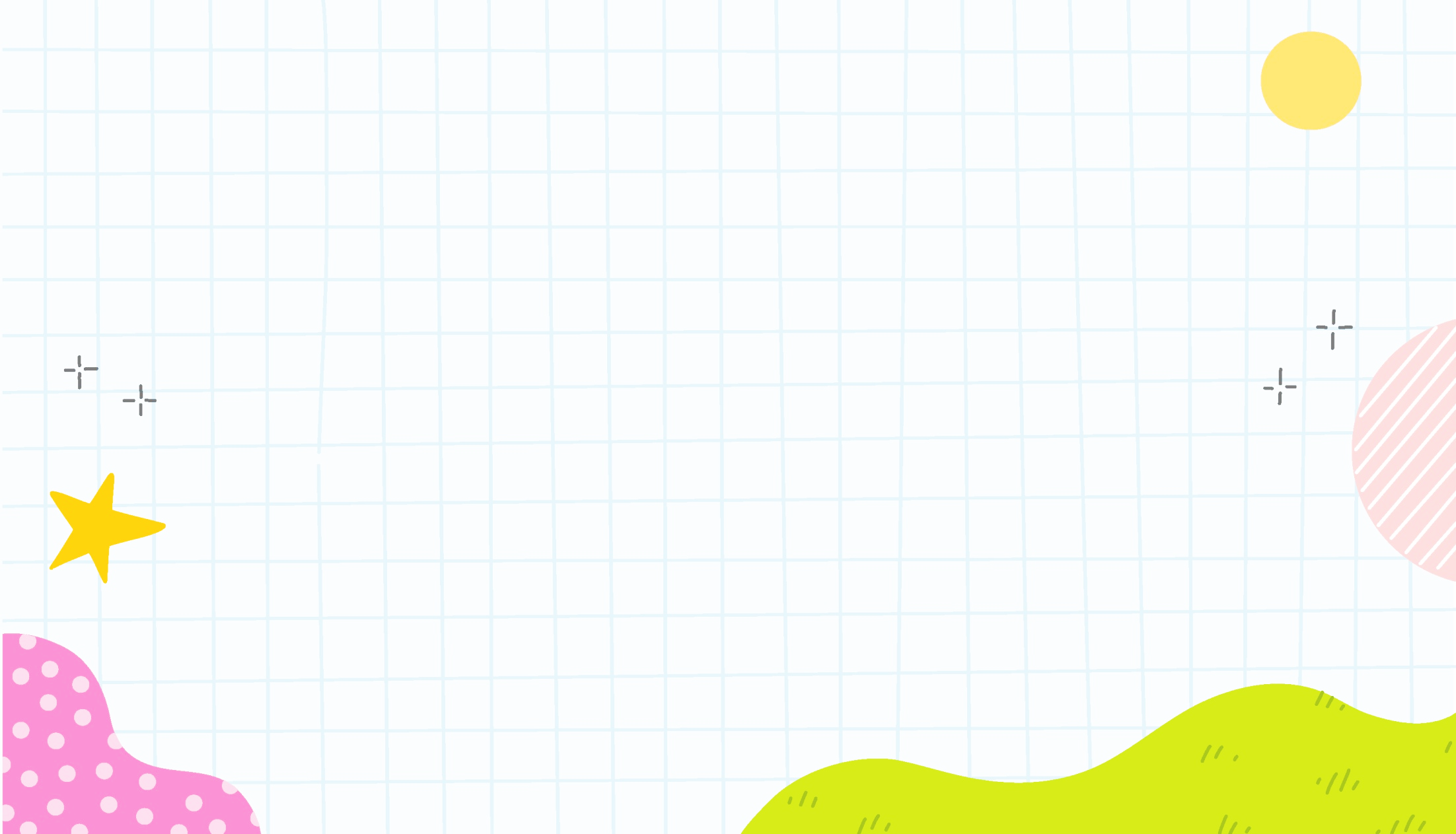 Jenis Cerita Rakyat
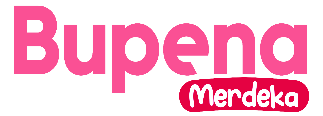 2. Fabel
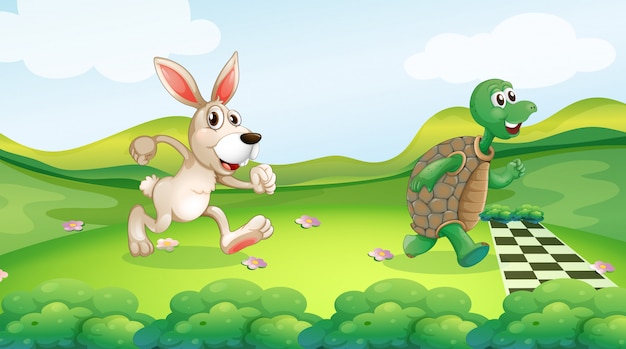 Cerita rakyat yang tokoh-tokohnya hewan.
Kelinci dan Kura-Kura
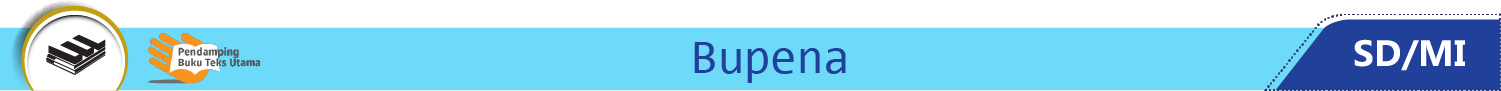 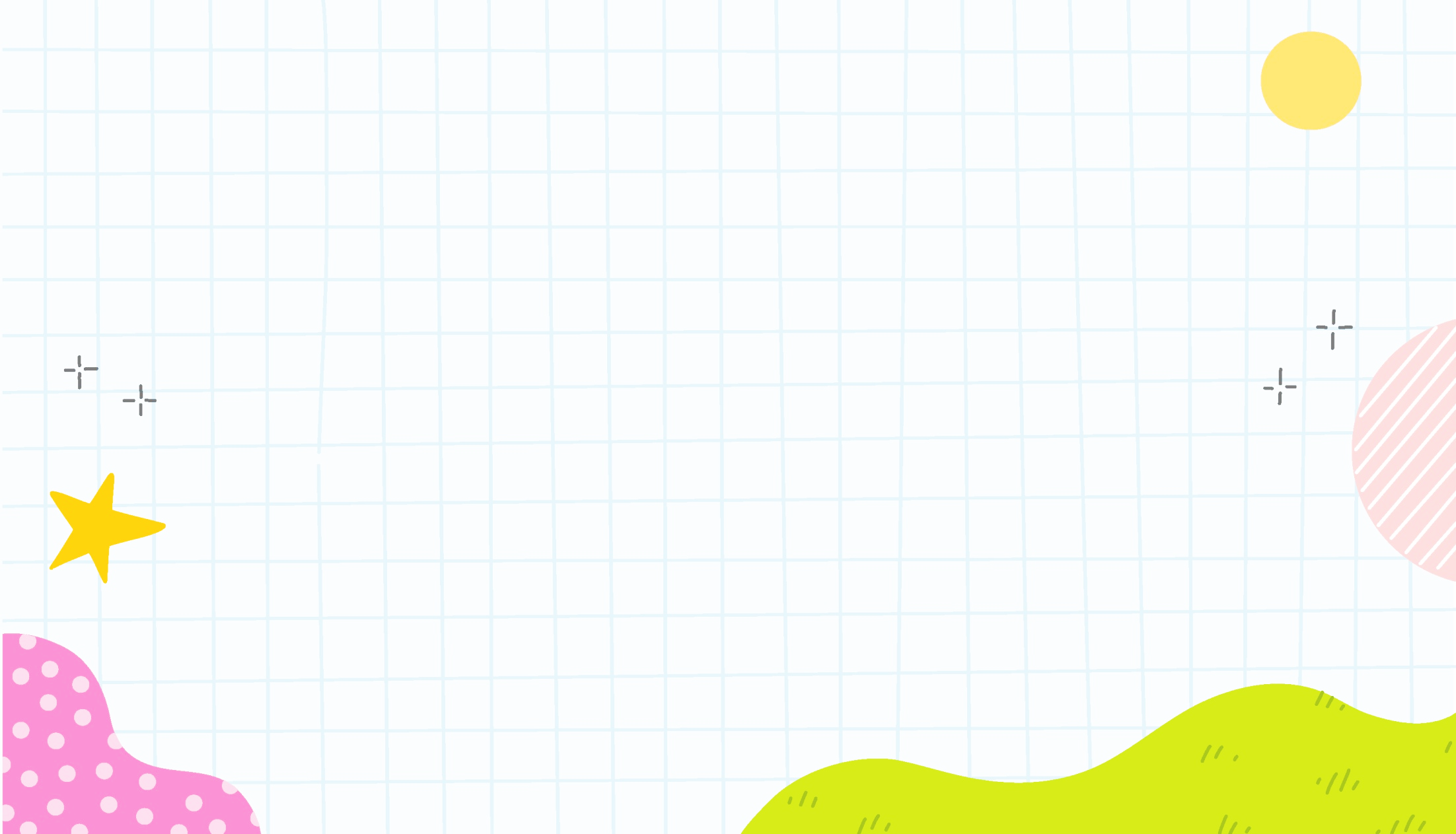 Jenis Cerita Rakyat
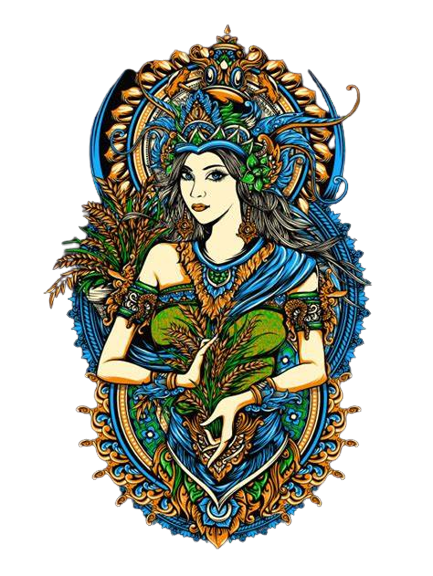 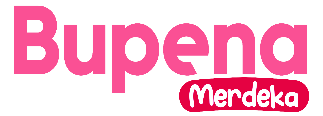 3. Mite
Cerita rakyat yang berhubungan dengan kepercayaan terhadap suatu benda atau hal gaib.
Dewi Sri
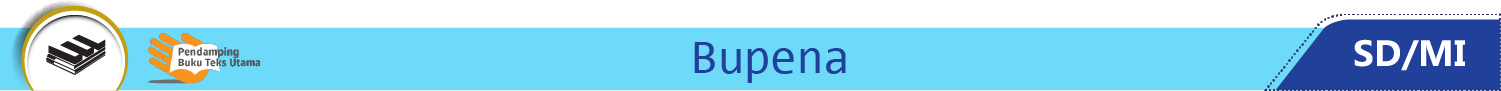 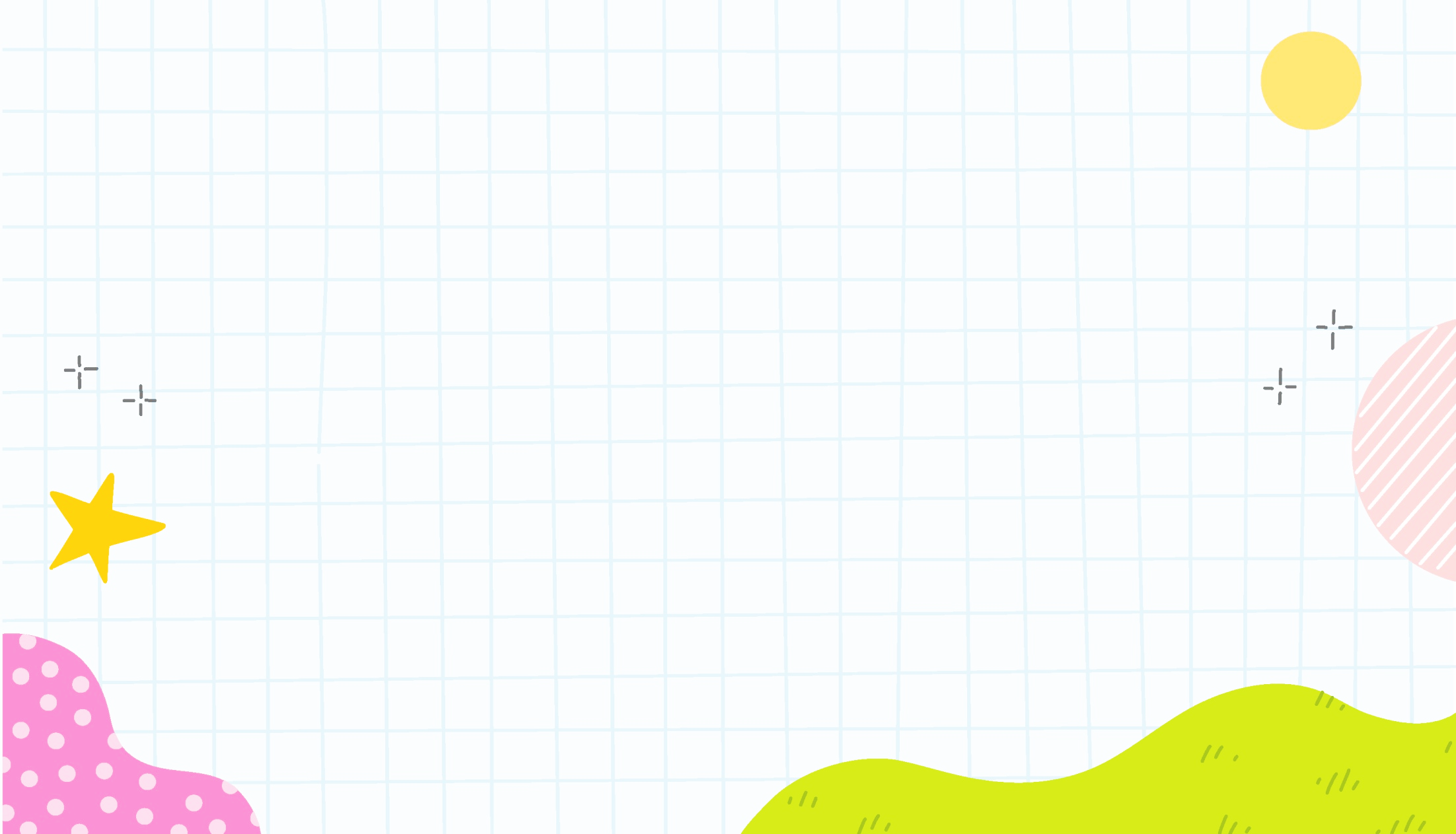 Jenis Cerita Rakyat
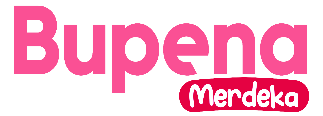 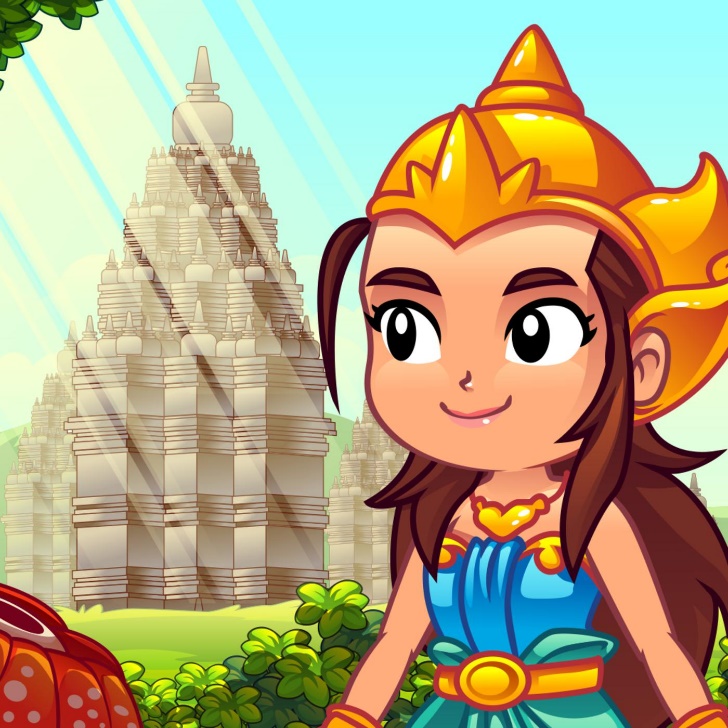 4. Sage
Cerita rakyat yang mengandung unsur sejarah.
Roro Jonggrang
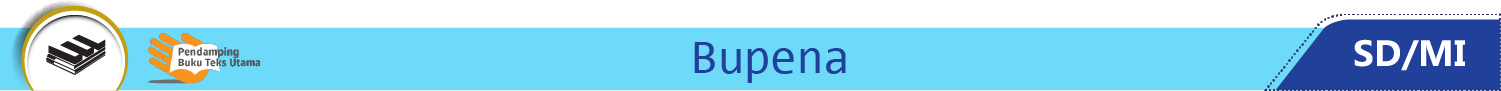 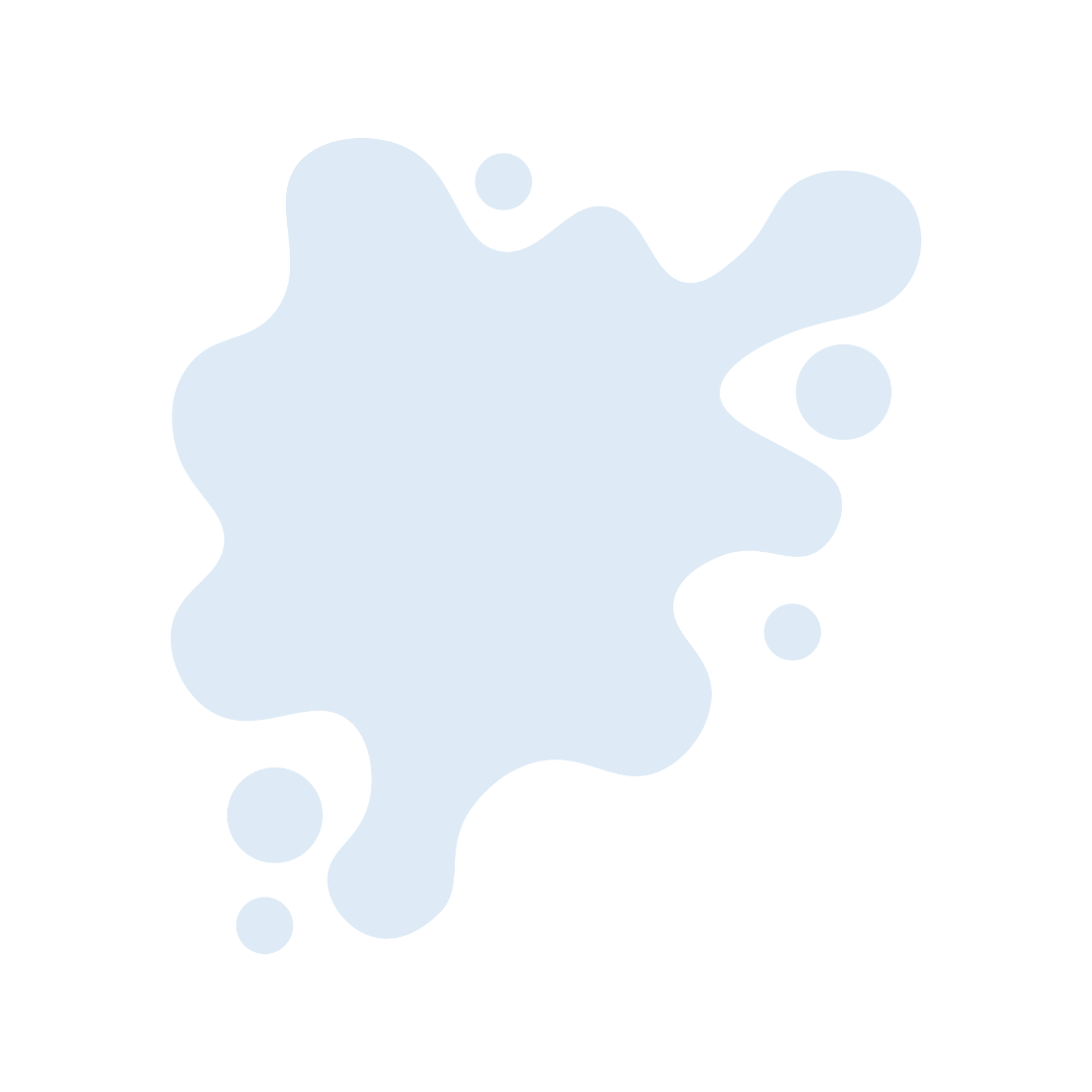 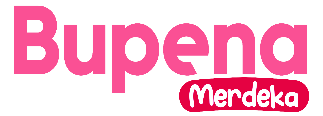 BAB
Mengembangkan Tari Kreasi
8
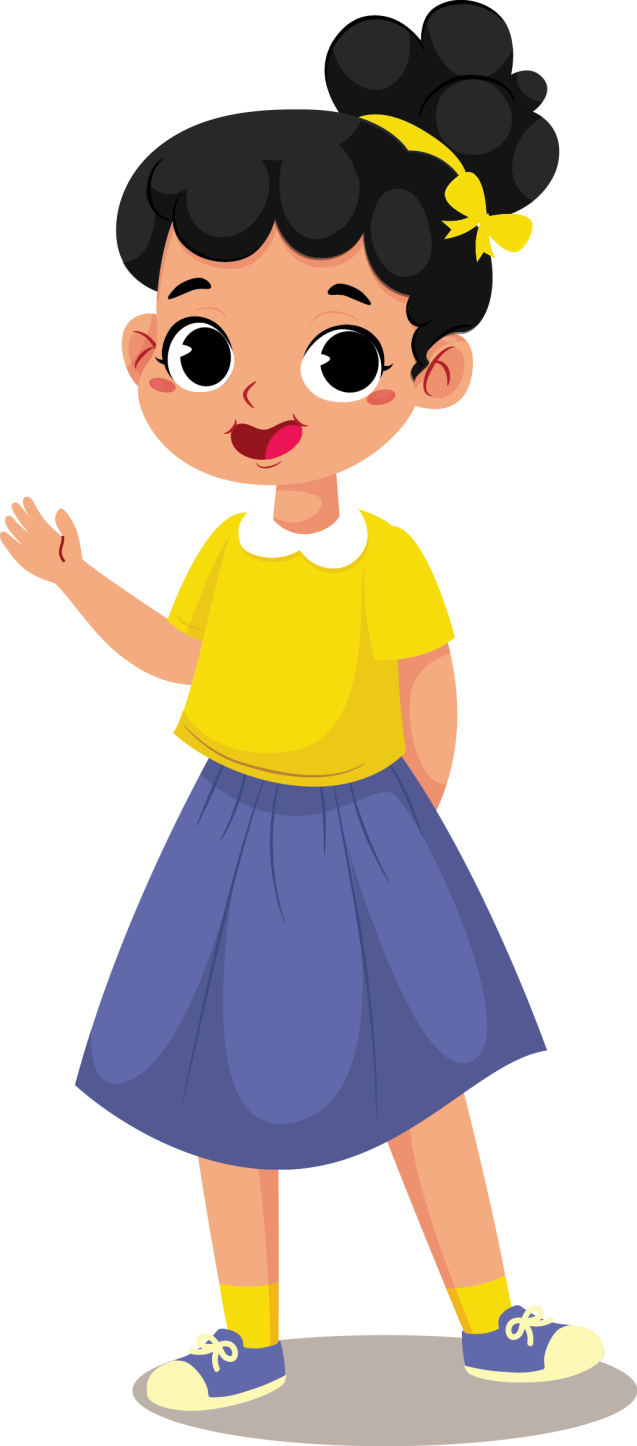 Cerita rakyat dapat menjadi inspirasi pada sebuah tari kreasi. Namun, sebelum menciptakannya, kamu perlu mengetahui dan memahami isi cerita tersebut.
Setelah itu, kamu dapat menentukan urutan gerakan tari dari keseluruhan cerita. Lalu, membayangkan Gerakan tokoh dalam cerita.
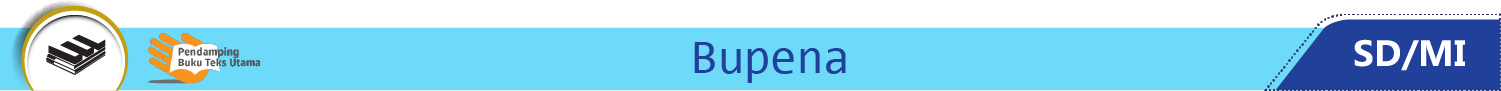 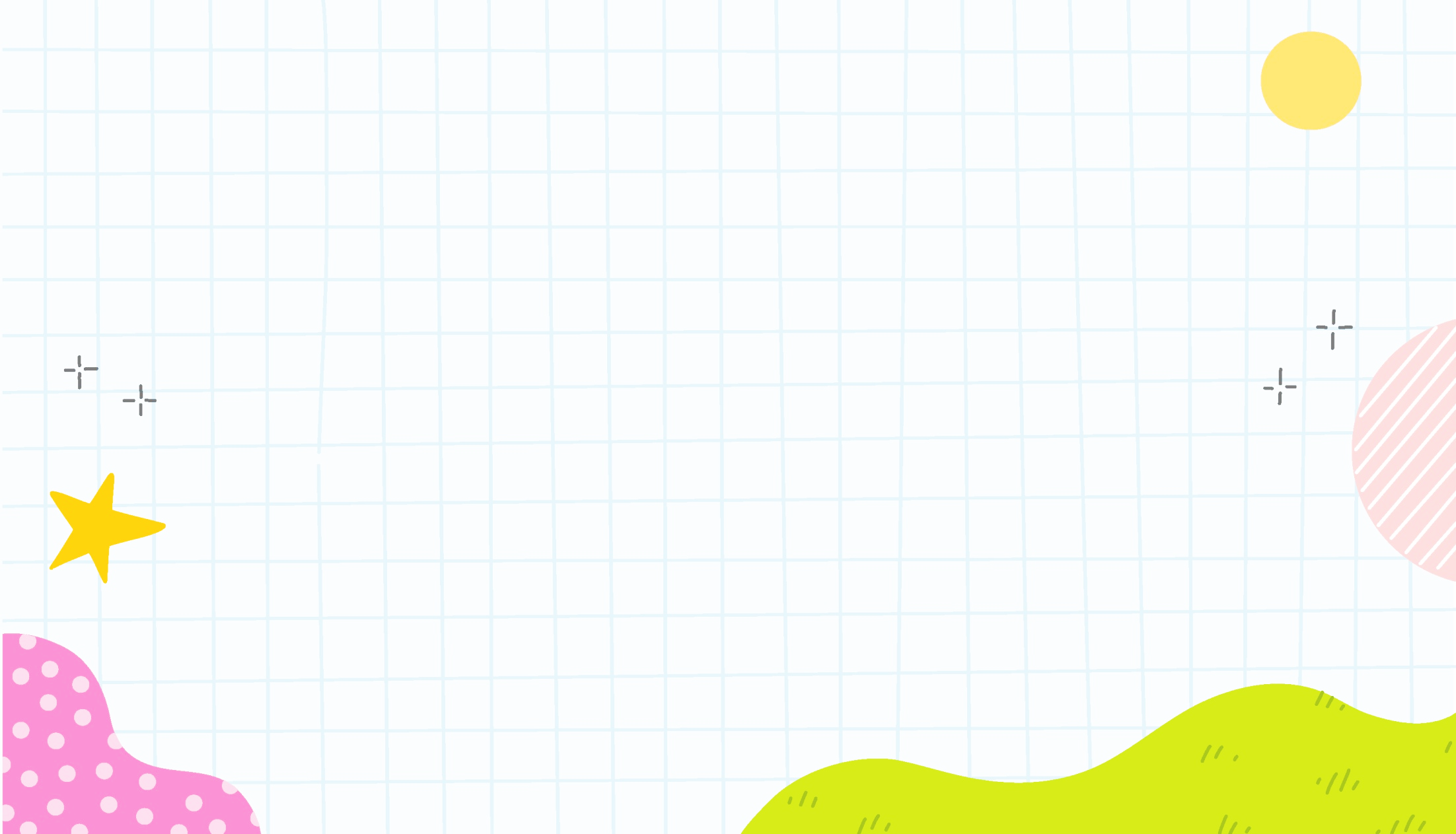 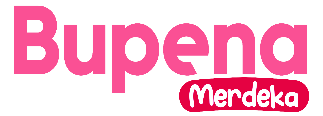 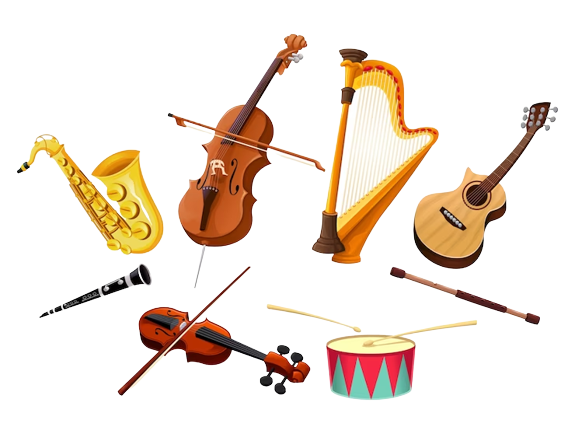 Misalnya gerakan raksasa dalam cerita Timun Mas.
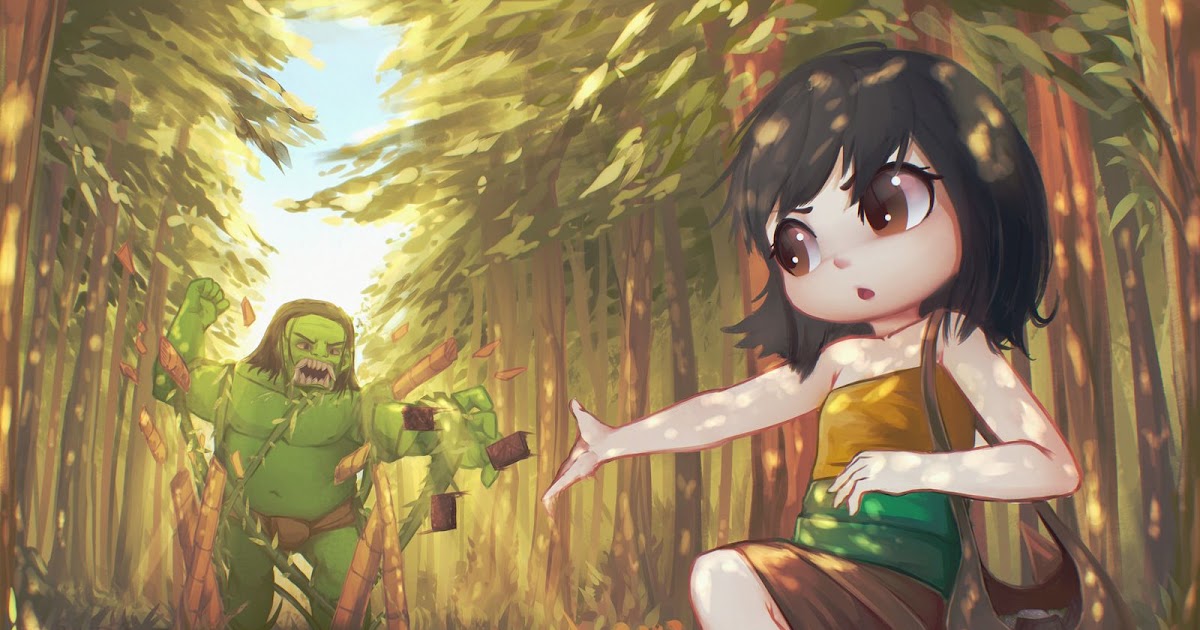 Selanjutnya, kamu dapat menentukan kostum, musik pengiring, serta properti untuk mendukung tarian.
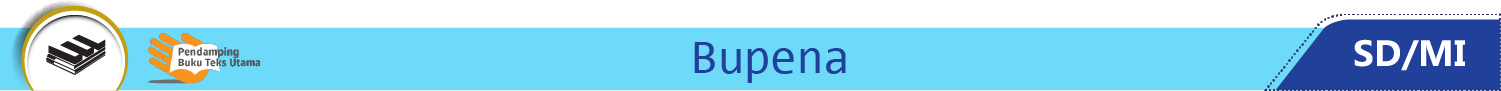 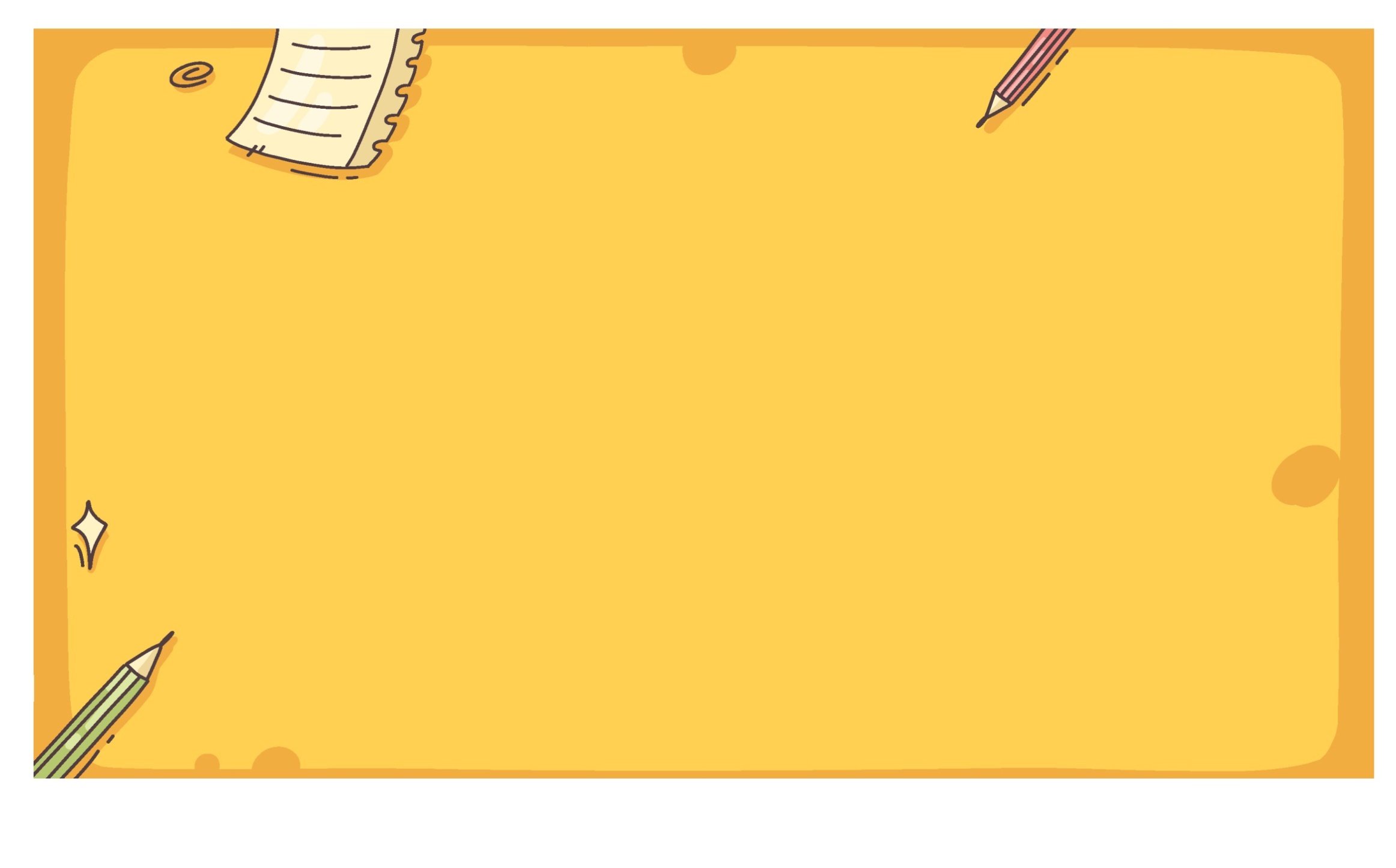 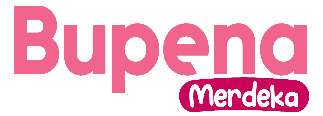 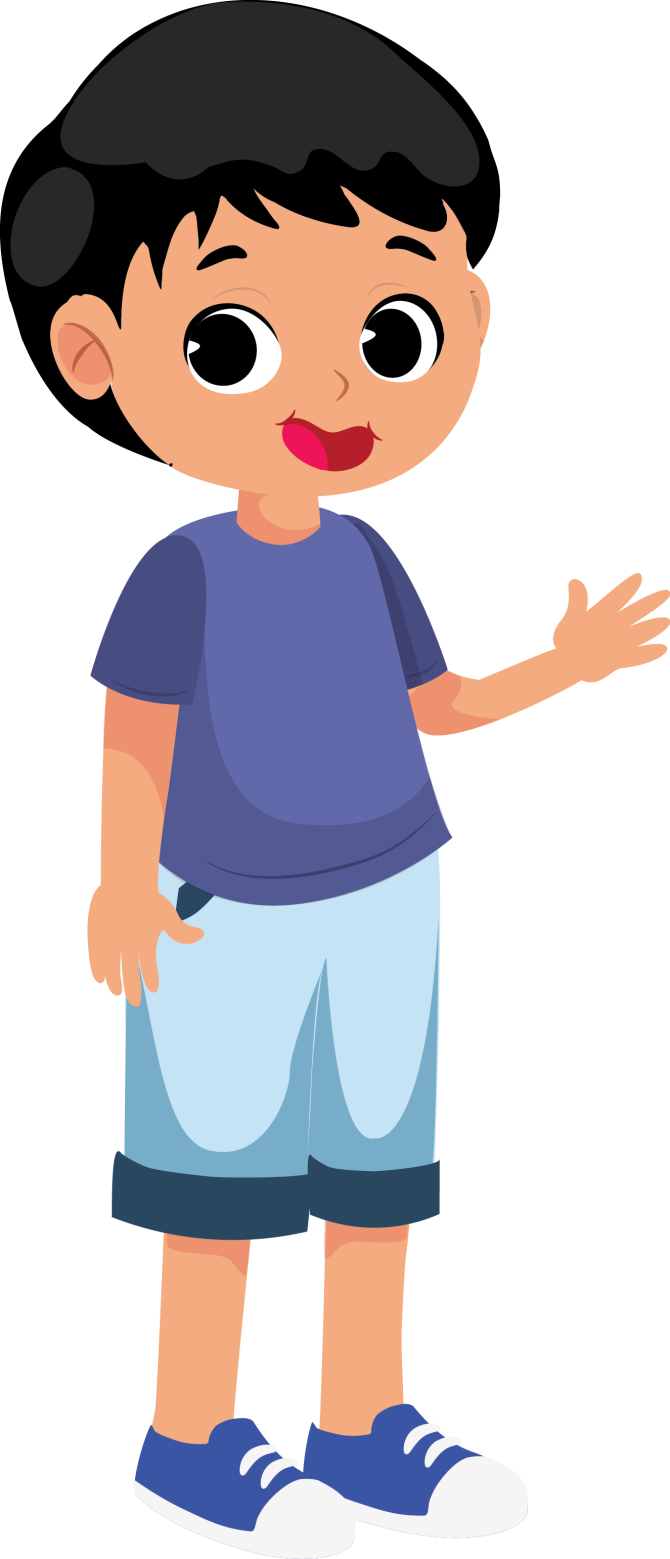 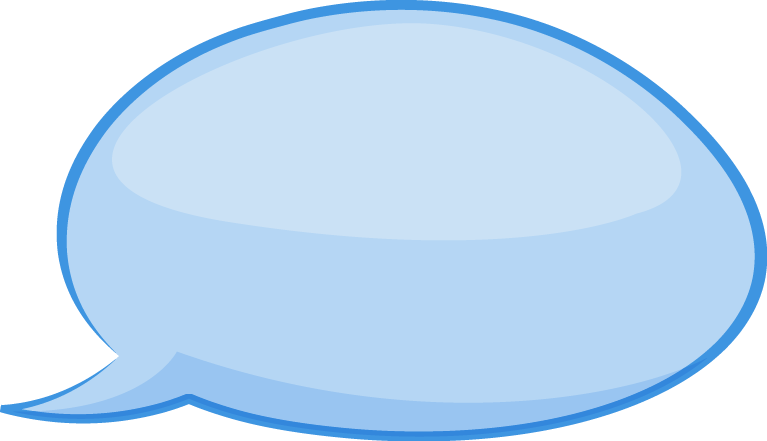 Ayo, coba pelajari berbagai gerakan tari tersebut dan terapkan pada permainan tradisional yang kamu suka!
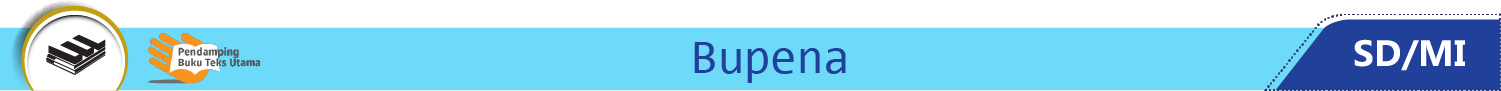 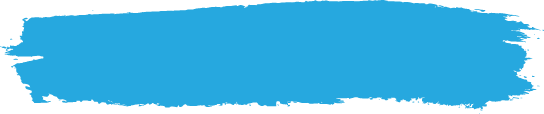 A. Pengertian Fabel dan Legenda
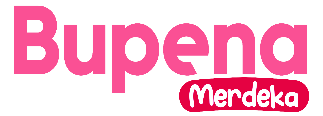 BAB
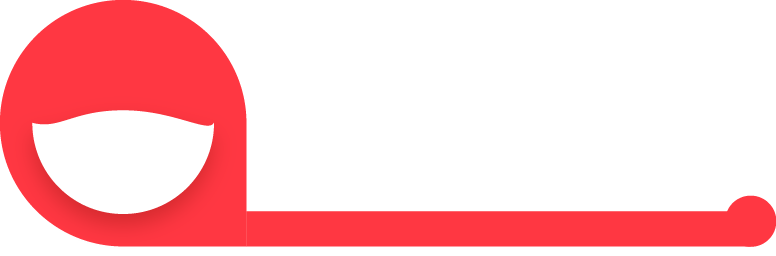 Berkreasi Seni Teater (Seni Teater)
8
8
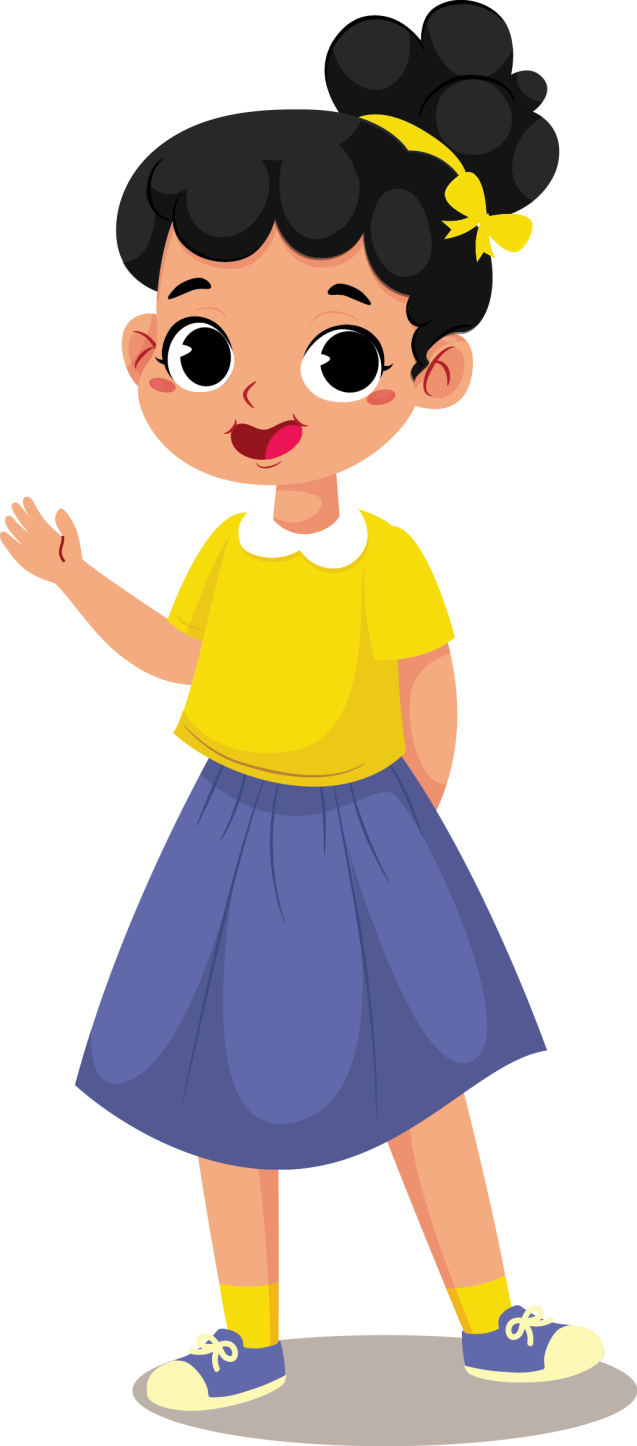 Seni teater dapat dikreasikan berdasarkan cerita yang beredar seperti fabel dan legenda.
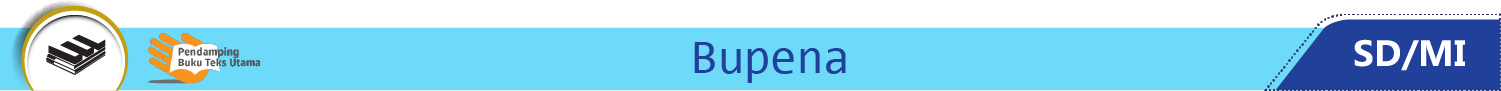 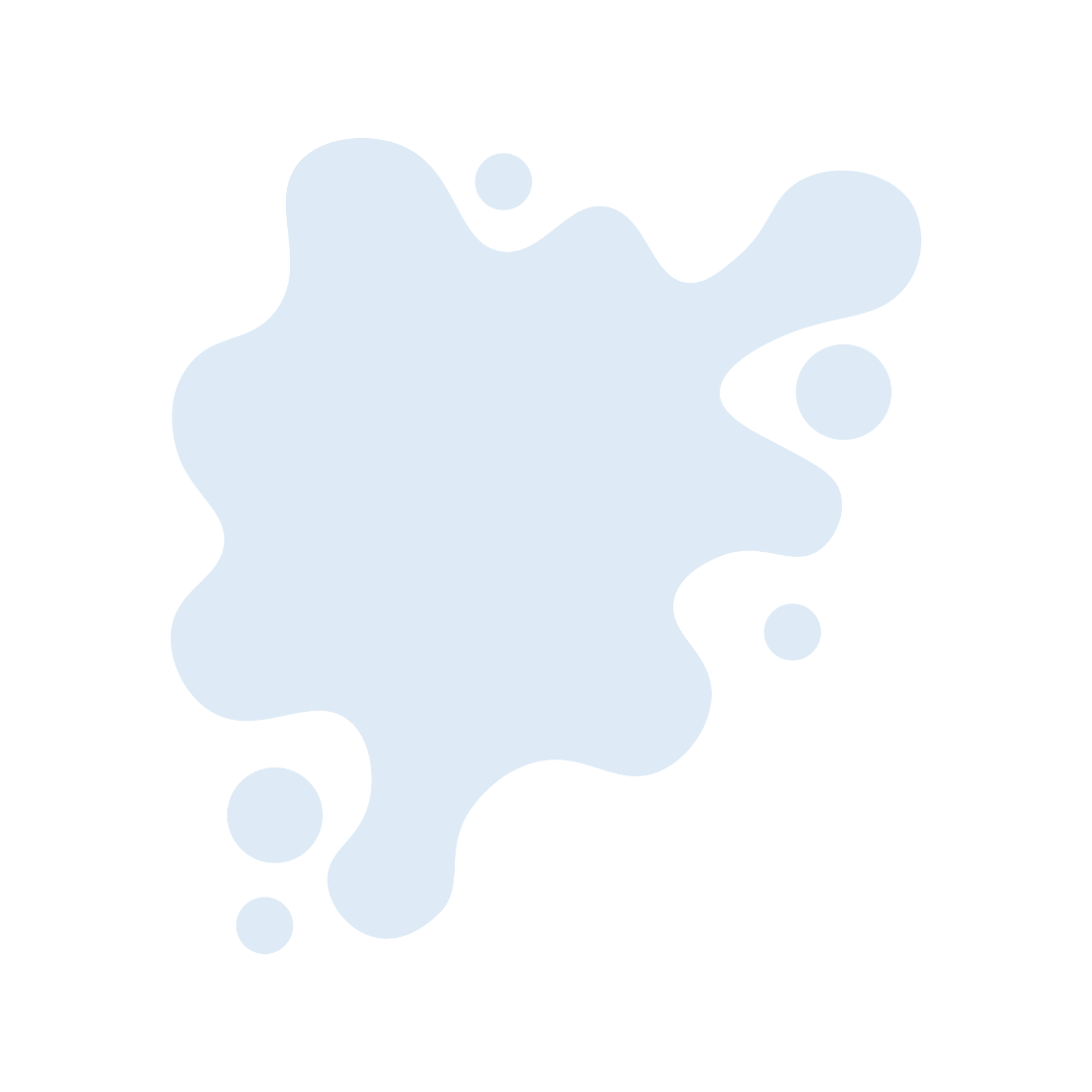 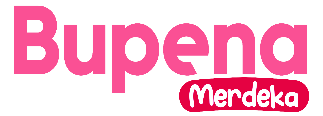 BAB
8
Fabel merupakan salah satu jenis cerita rakyat yang tokohnya berupa hewan. 

Legenda adalah cerita rakyat yang isinya menceritakan tentang sejarah asal-usul suatu tempat atau peristiwa.
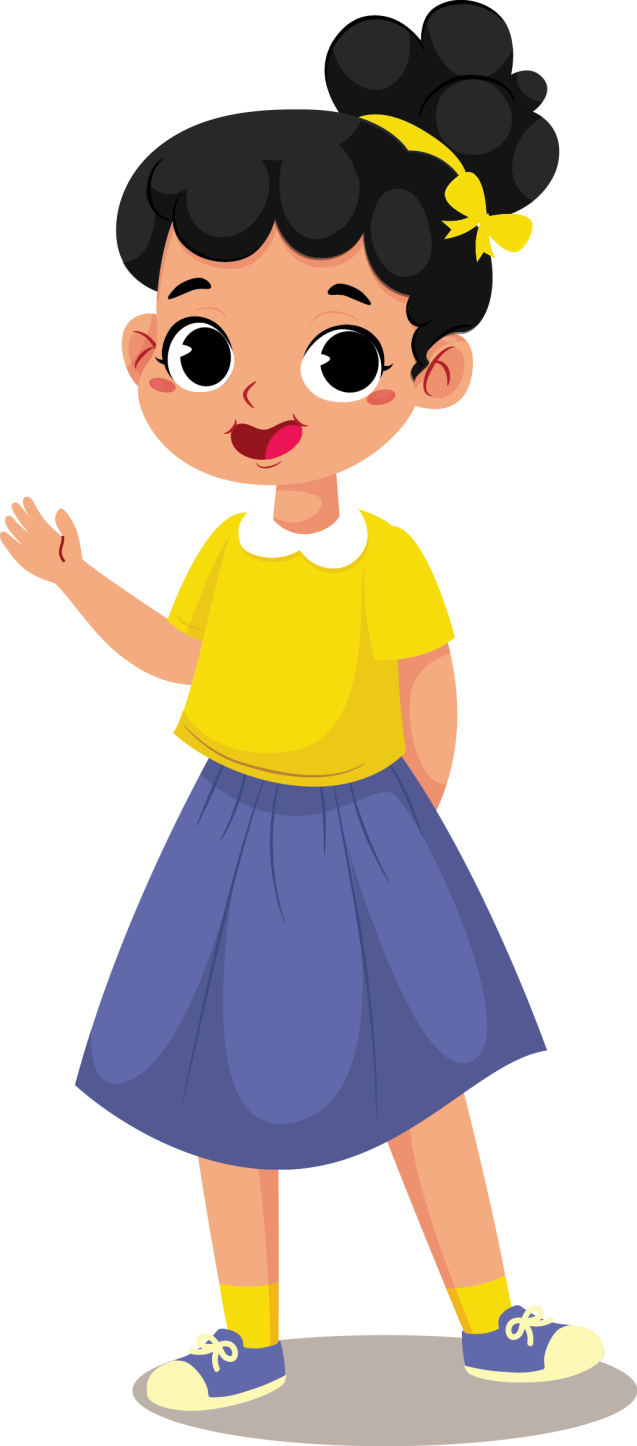 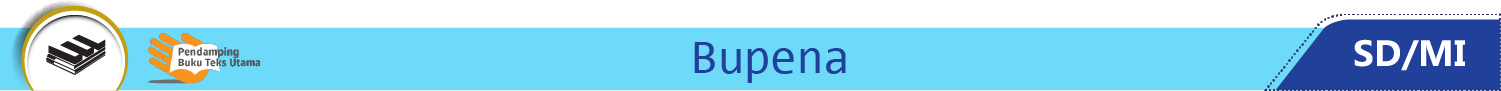 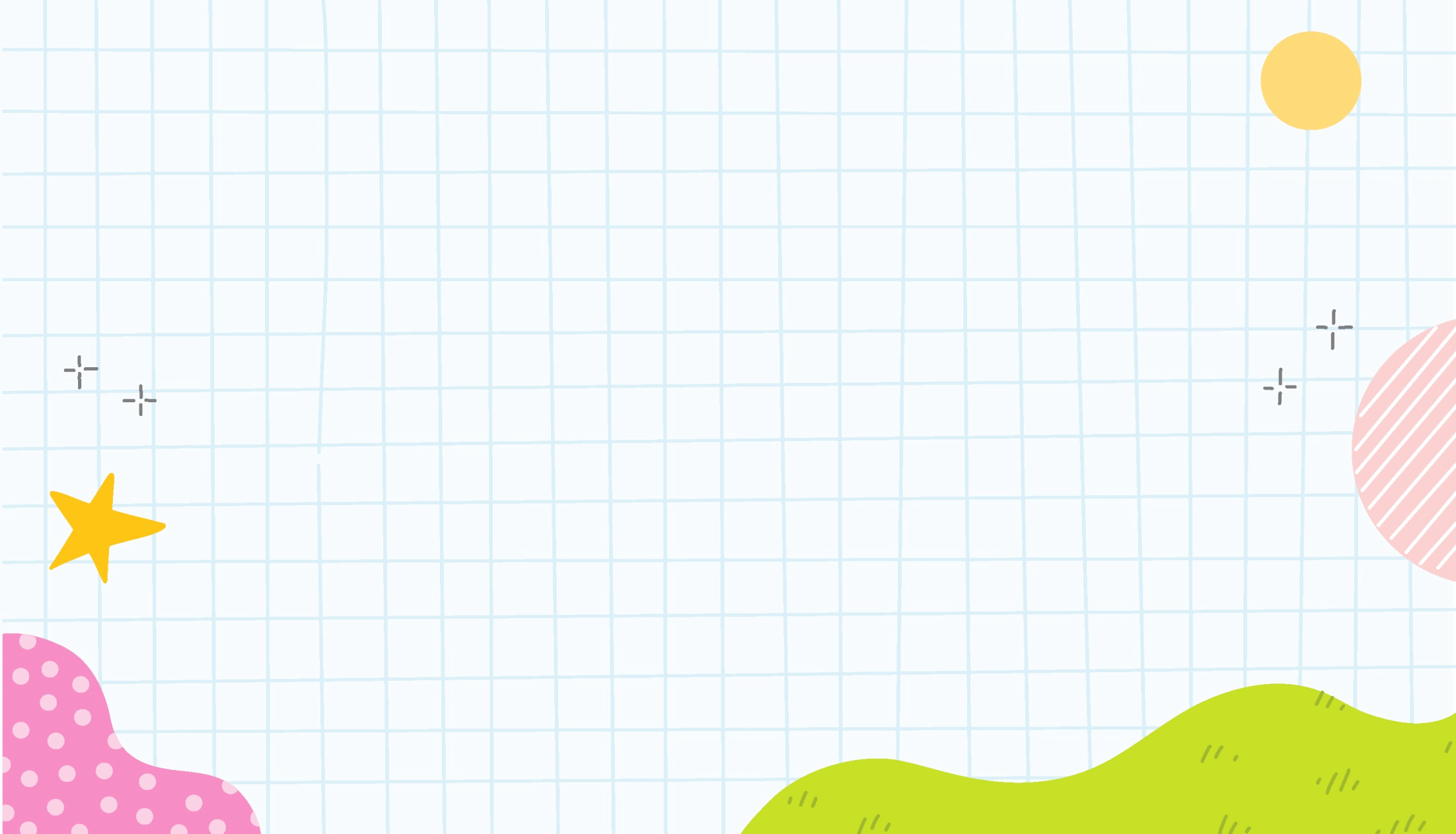 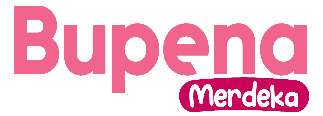 Tokoh utamanya hewan dengan karakter menyerupai manusia.
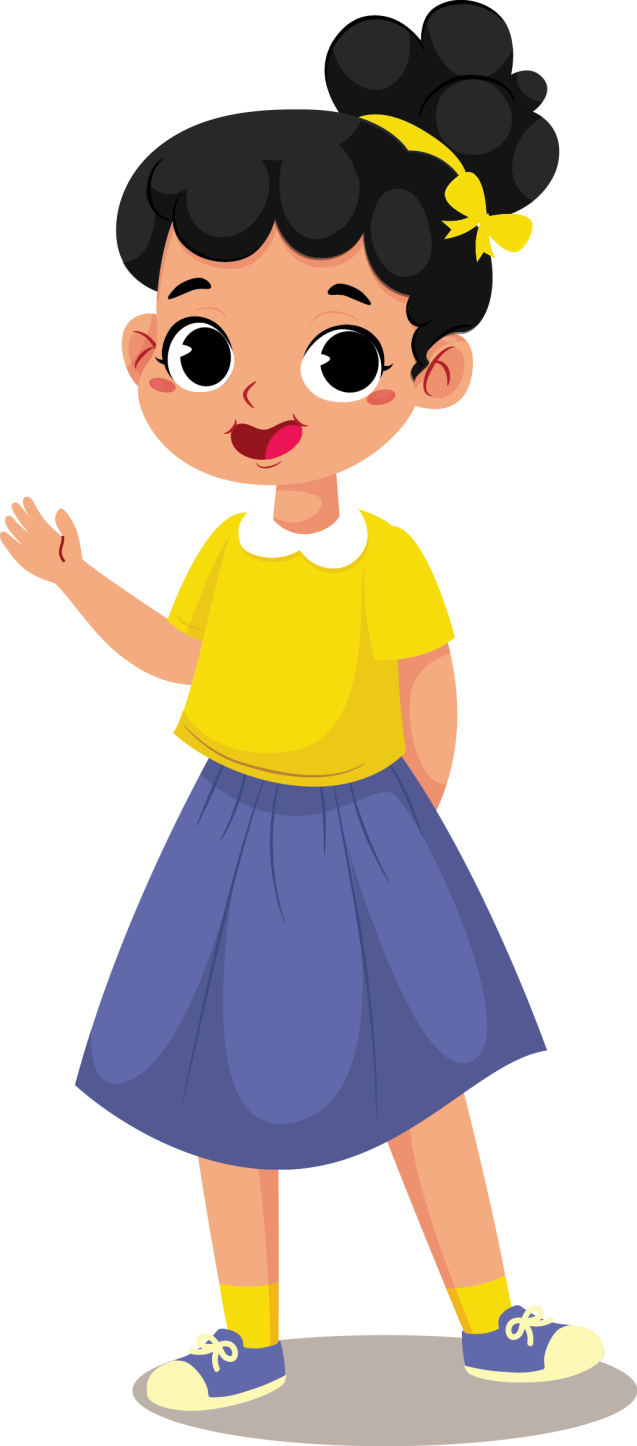 Karakter tokoh tidak terlalu terperinci.
3. Alur cerita singkat
4. Tema berhubungan dengan kehidupan sosial.
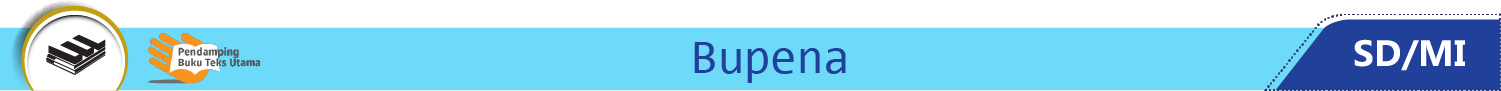 Ciri – Ciri Fabel
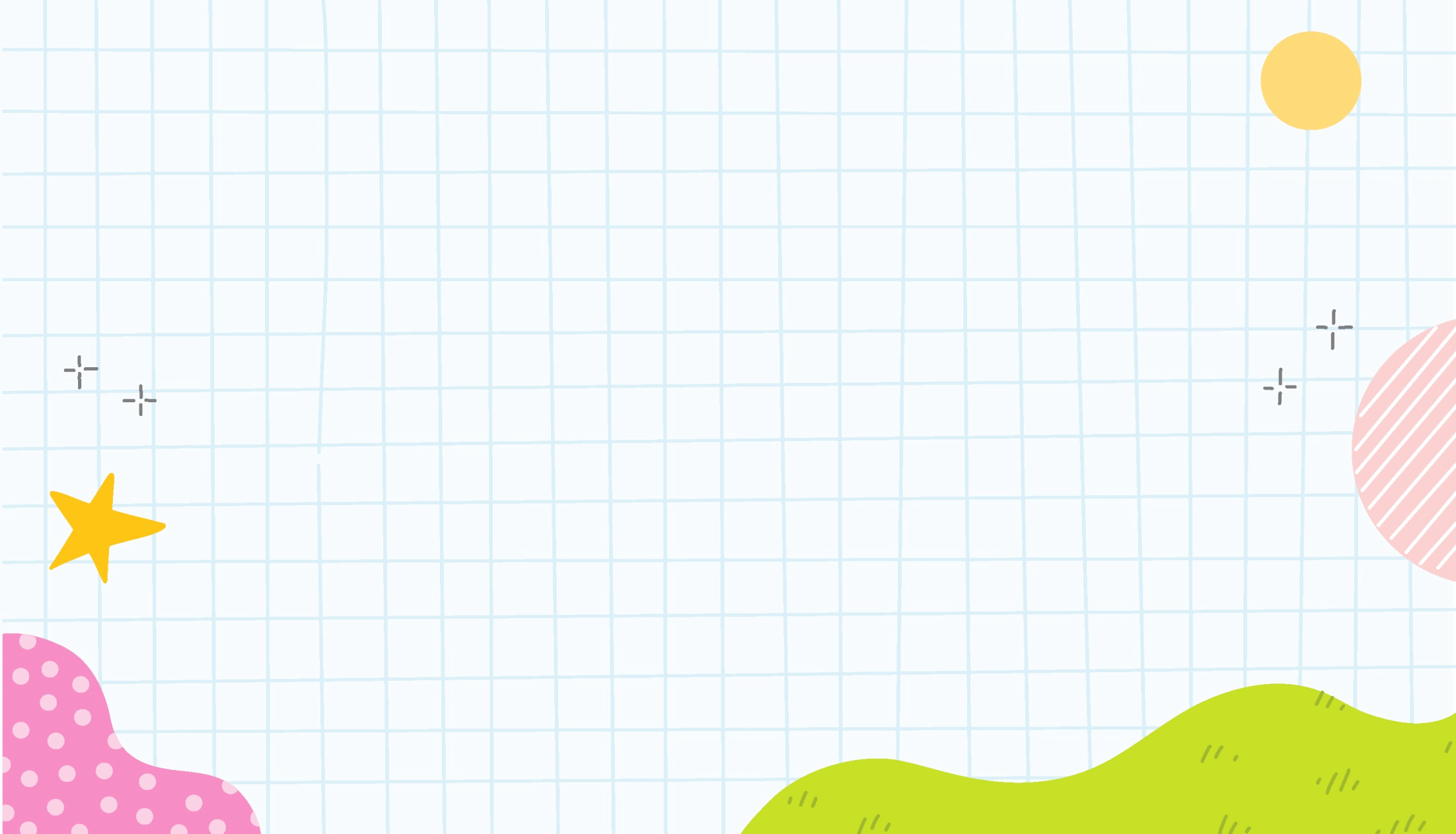 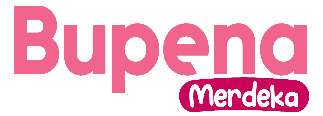 5. Bahasa yang digunakan bersifat naratif dan menggunakan bahasa sehari-hari.
6. Sudut pandang yang digunakan adalah sudut 
    pandang orang ketiga.
7. Mengandung amanat dan pesan untuk pembacanya.
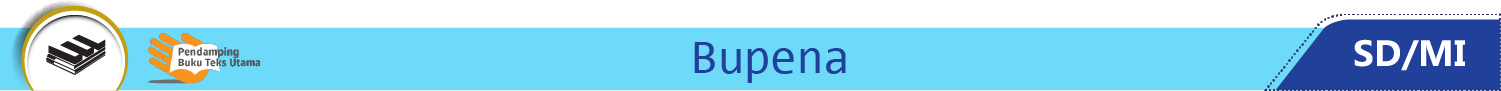 Ciri – Ciri Fabel
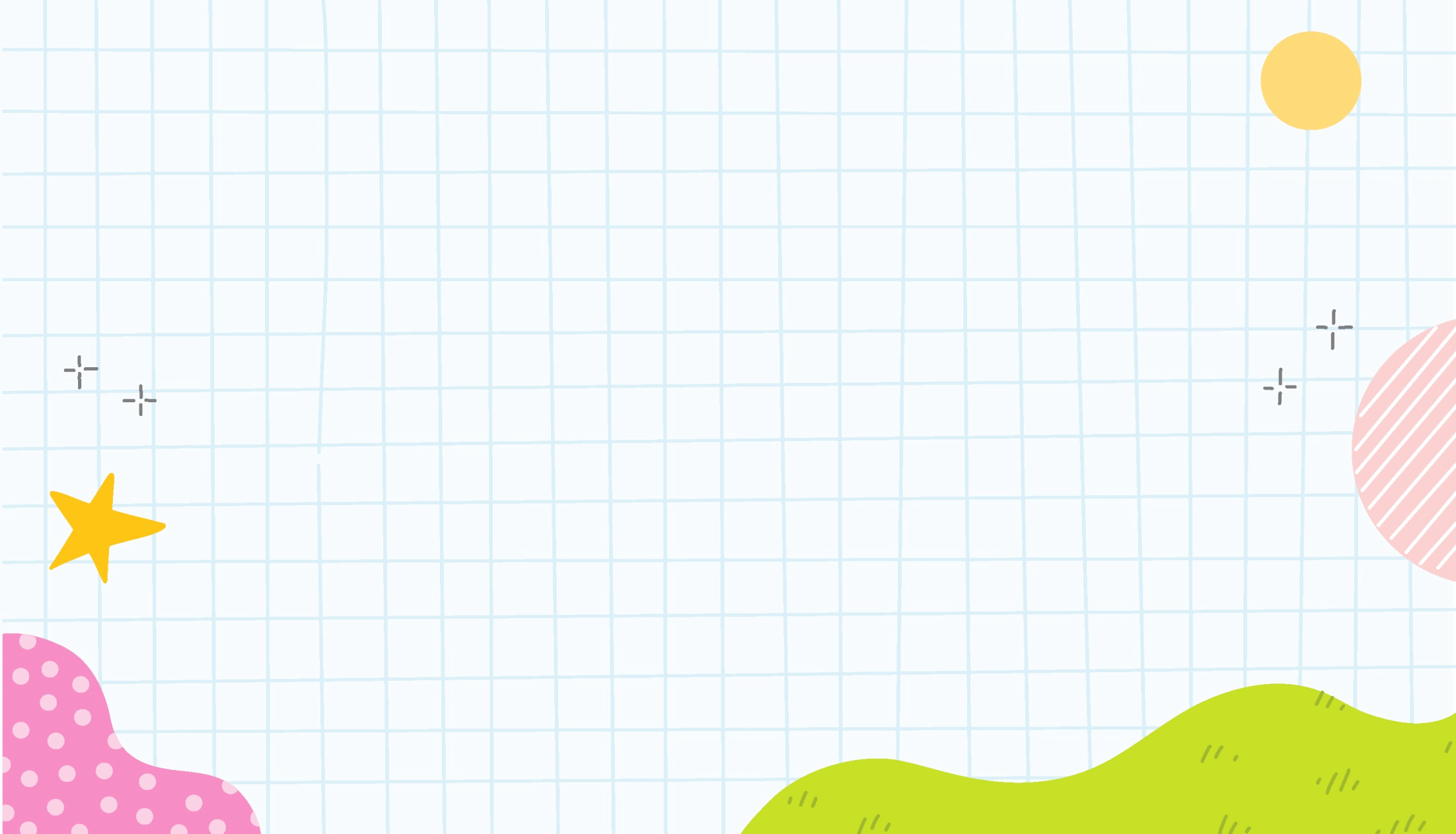 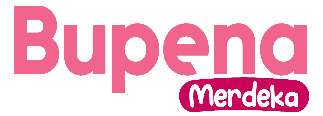 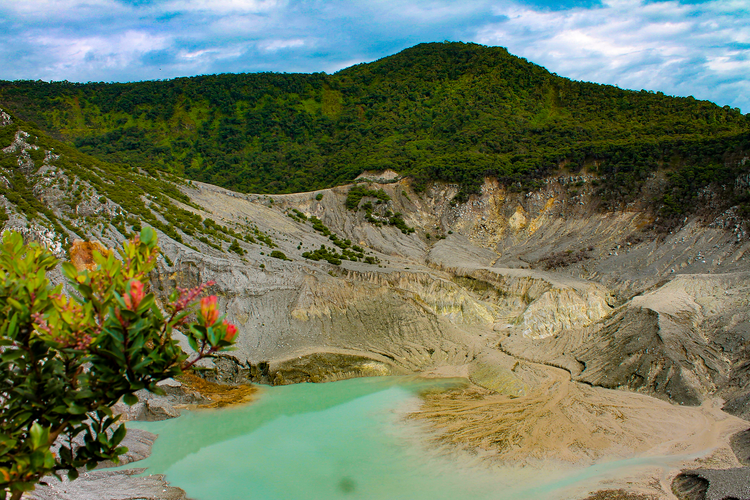 Sering dianggap sebagai 
       kejadian nyata.
2. Mengandung unsur 
     keajaiban.
3. Tokoh biasanya manusia.
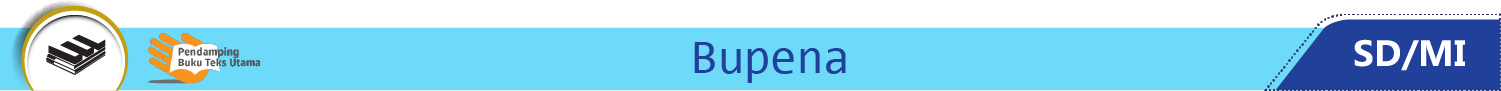 Ciri – Ciri Legenda
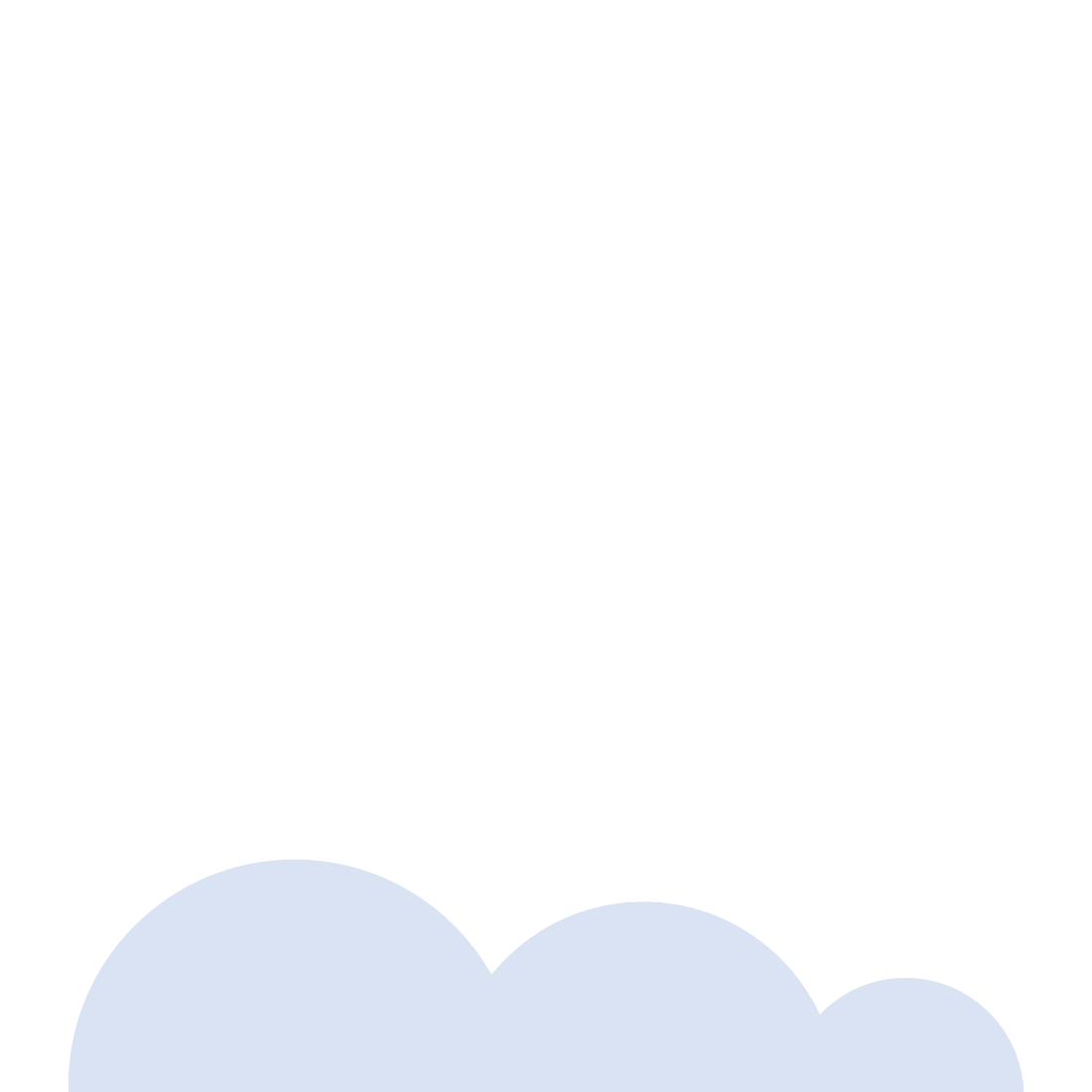 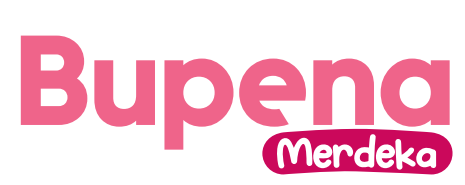 Struktur Teks Fabel dan 
Legenda
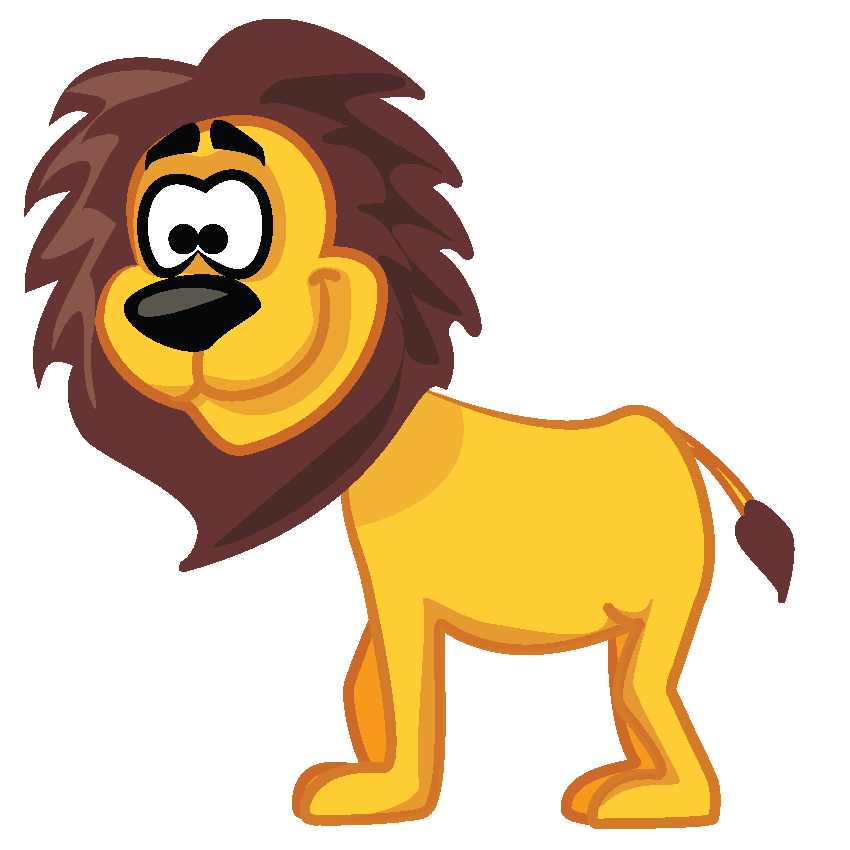 1.  Orientasi.
Bagian awal dari suatu cerita.
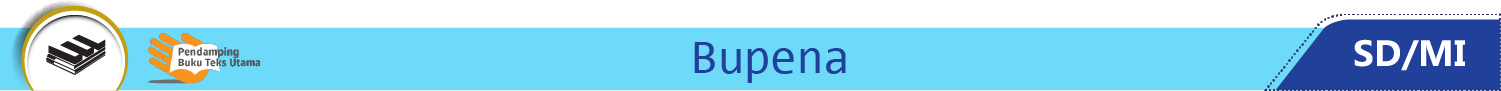 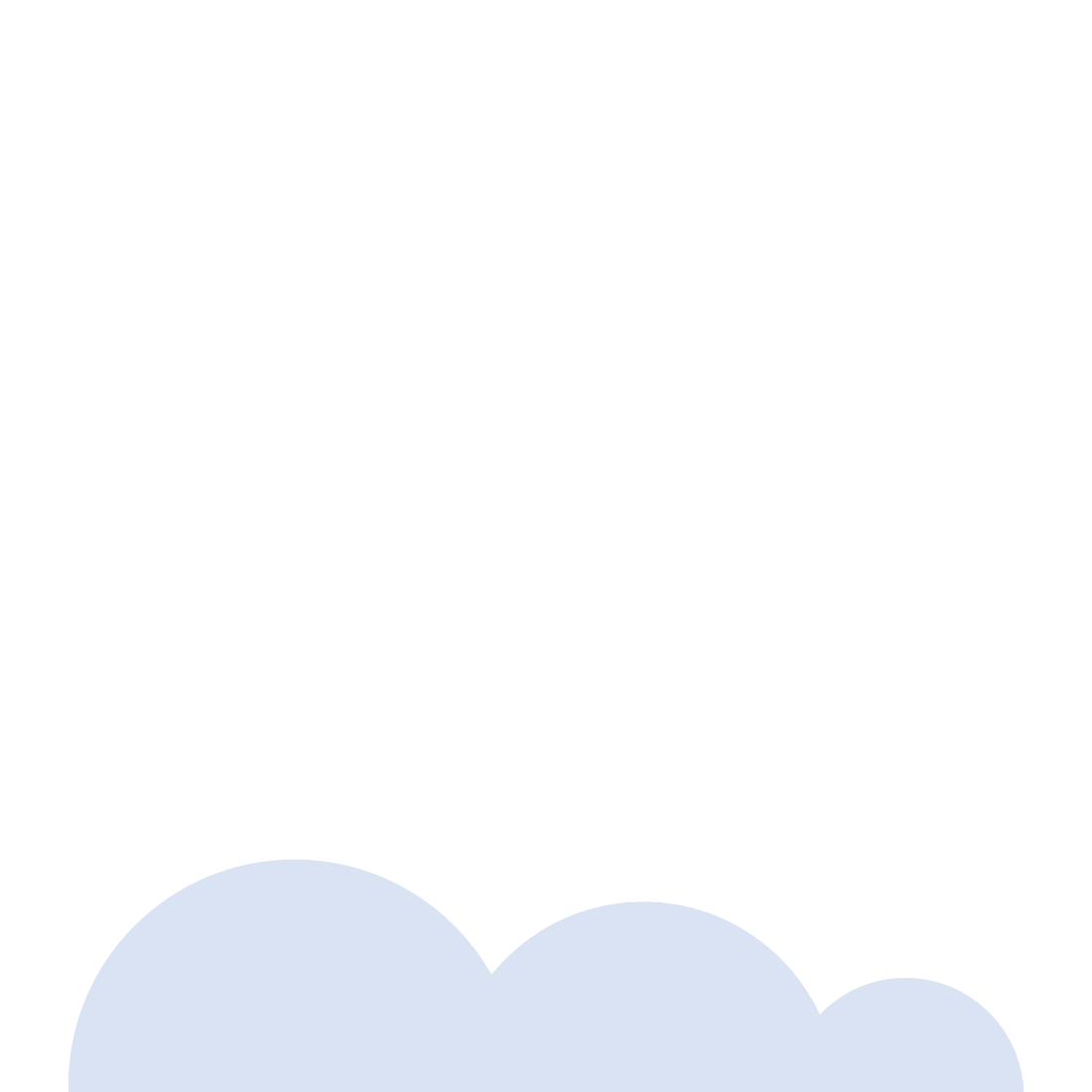 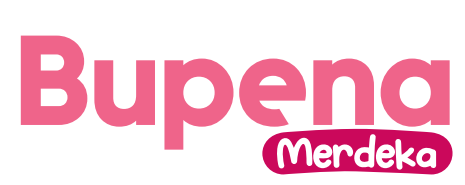 Struktur Teks Fabel dan 
Legenda
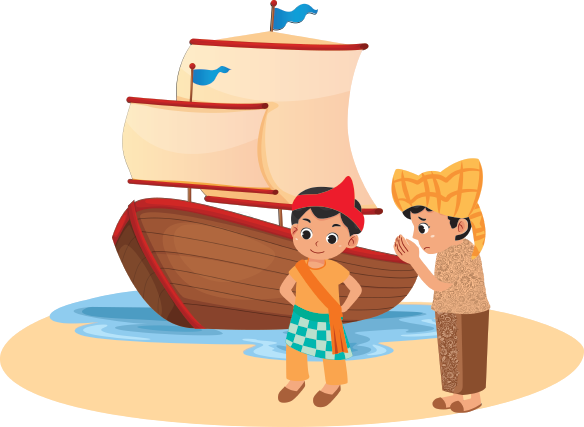 2. Konflik.
Bagian cerita yang berisi hubungin sebab-akibat sehingga muncul permasalahan.
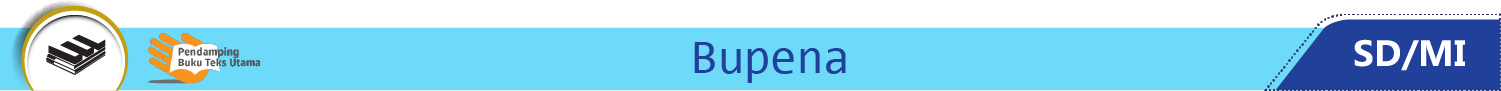 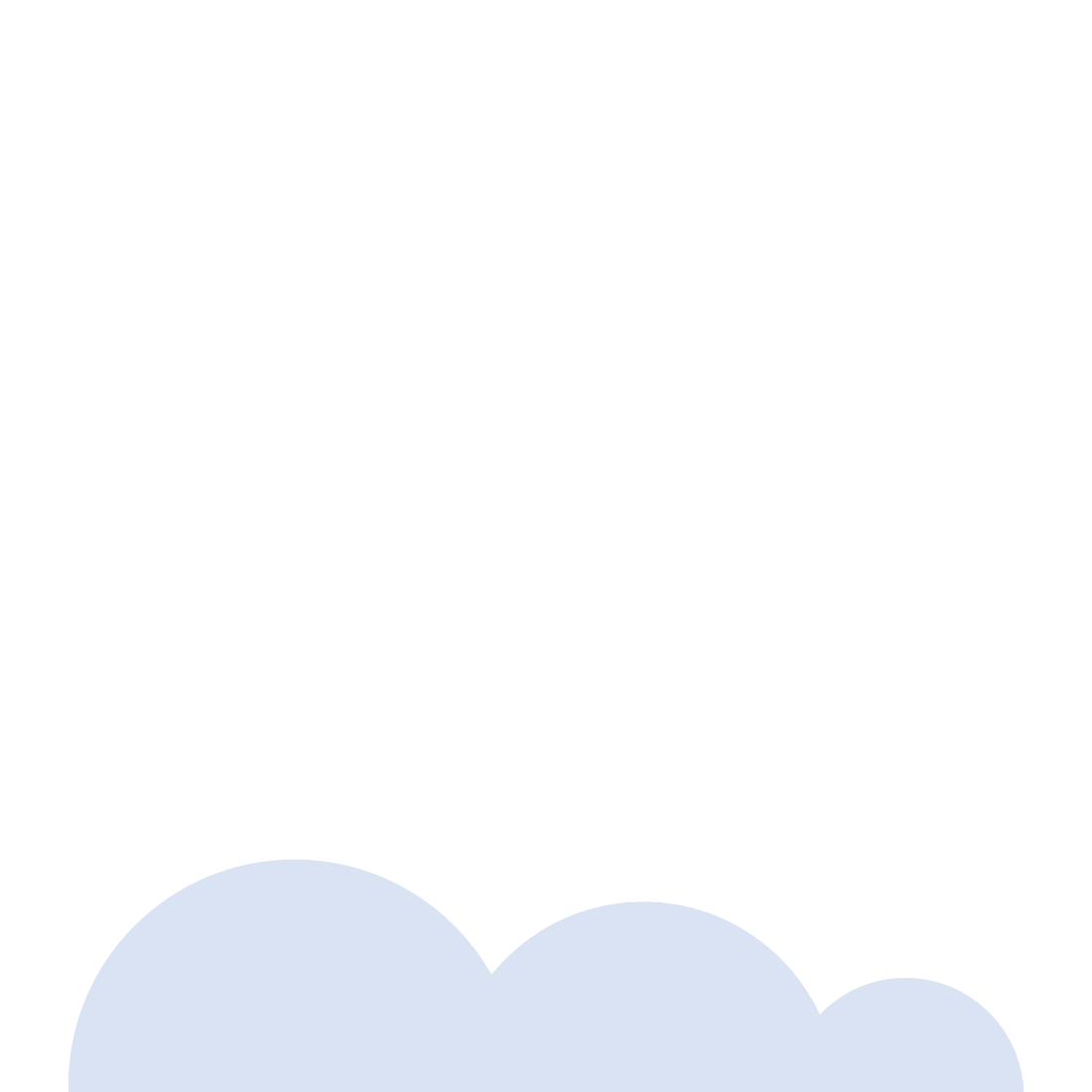 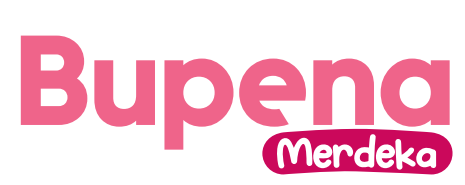 Struktur Teks Fabel dan 
Legenda
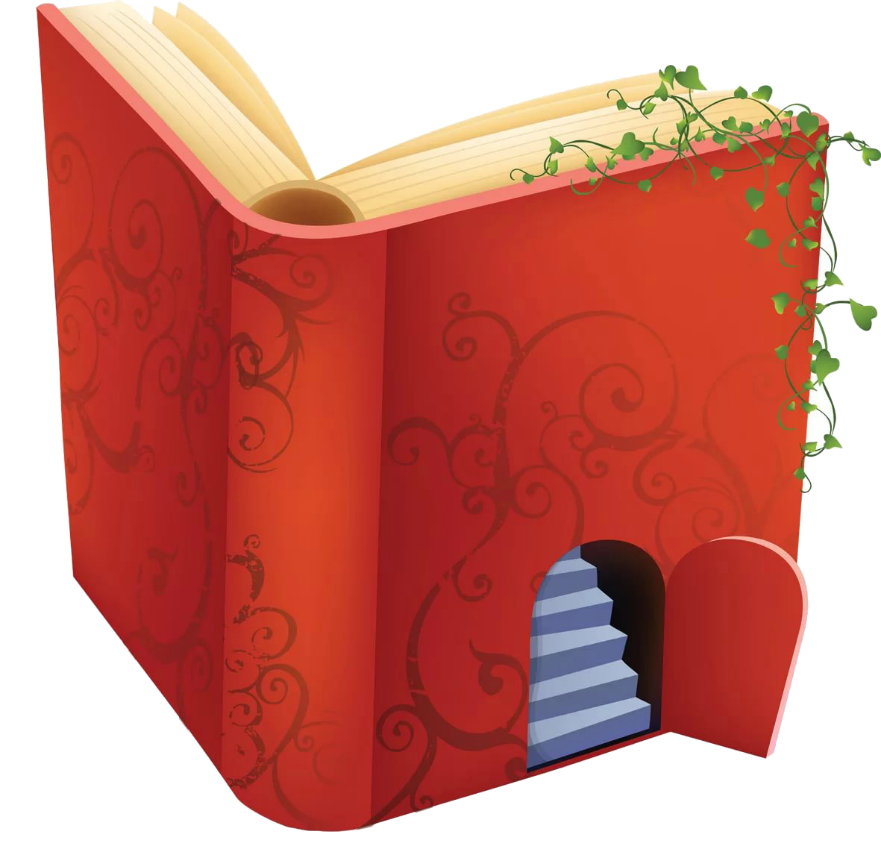 3. Resolusi.
Bagian cerita yang berisi penyelesaian masalah cerita.
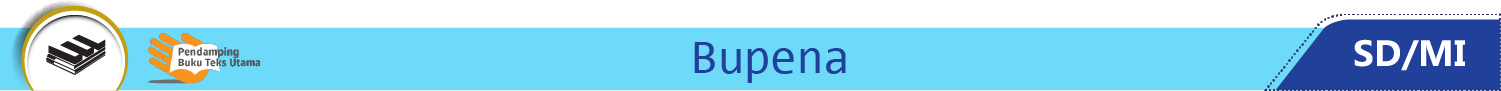 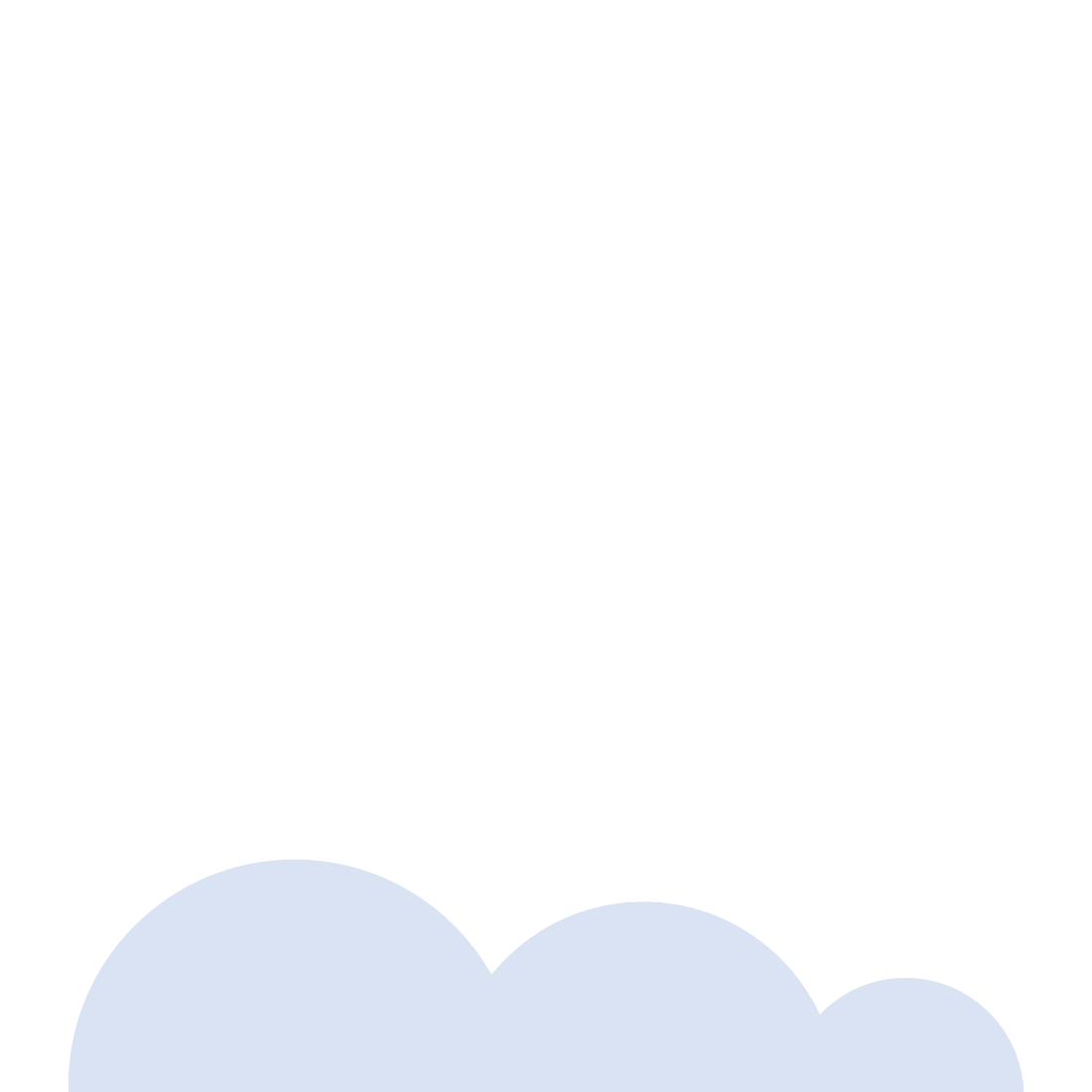 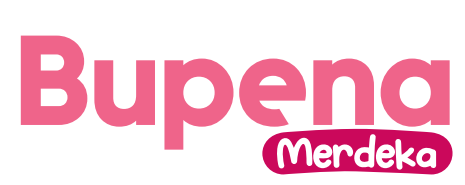 Struktur Teks Fabel dan 
Legenda
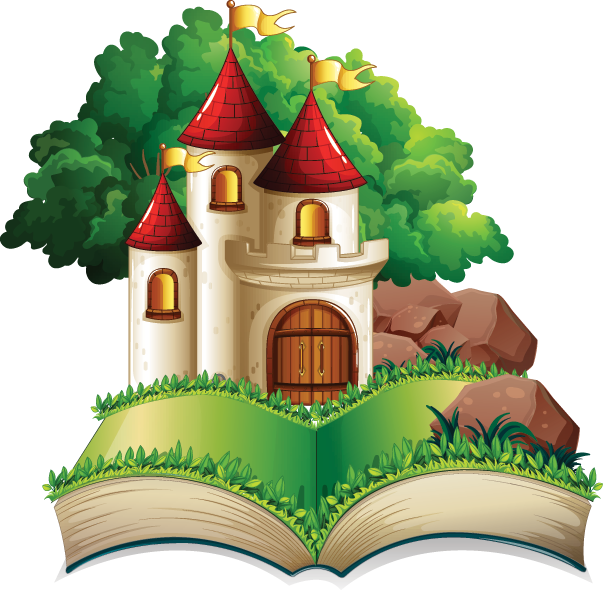 4. Koda.
Bagian akhir cerita.
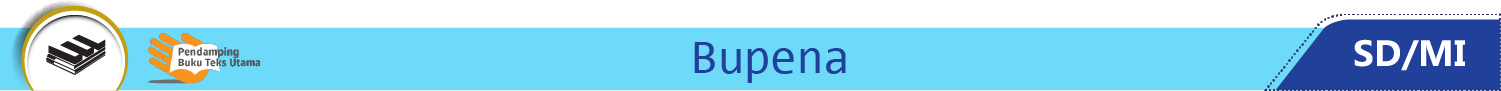 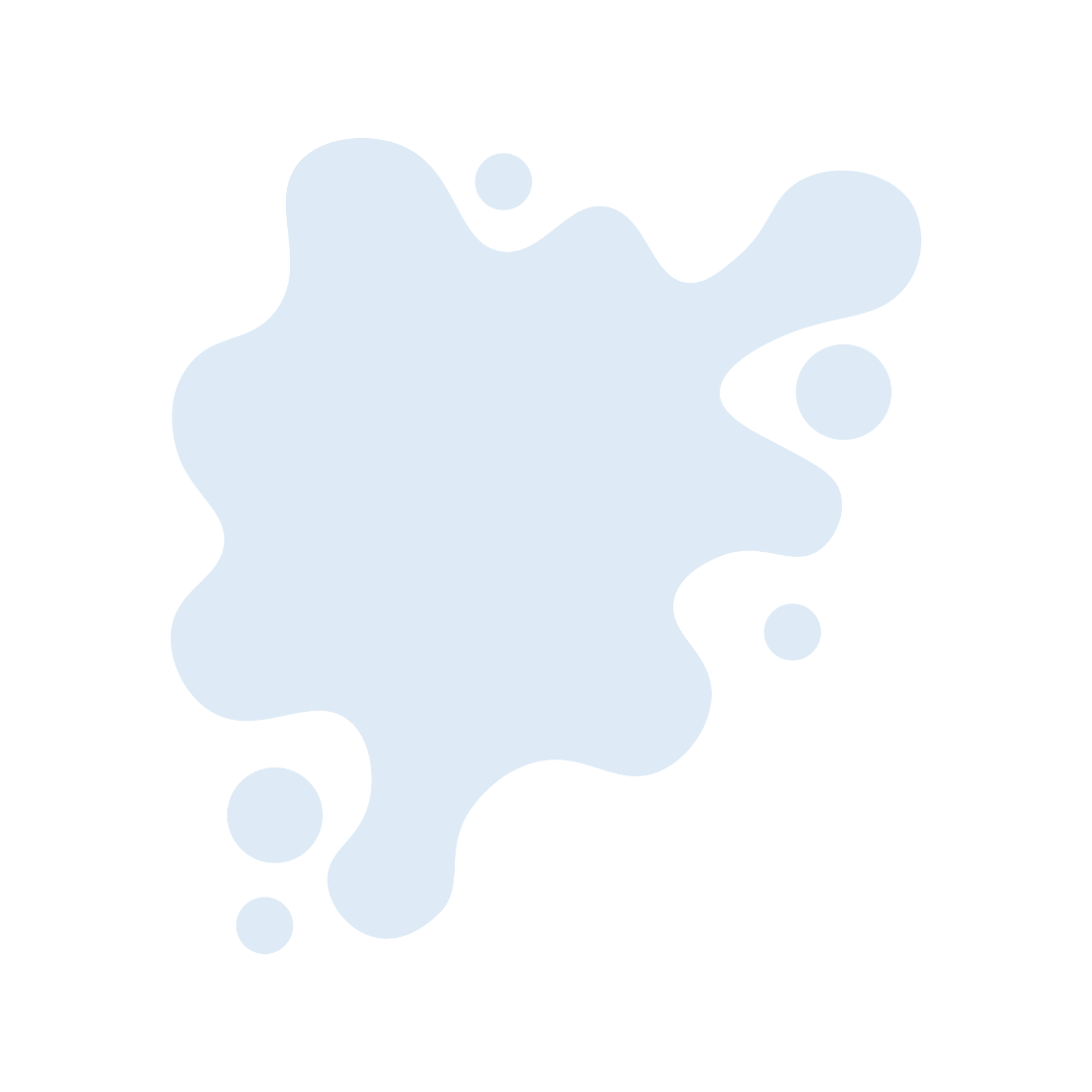 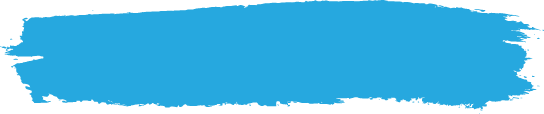 B. Memperagakan Cerita
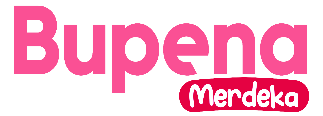 BAB
8
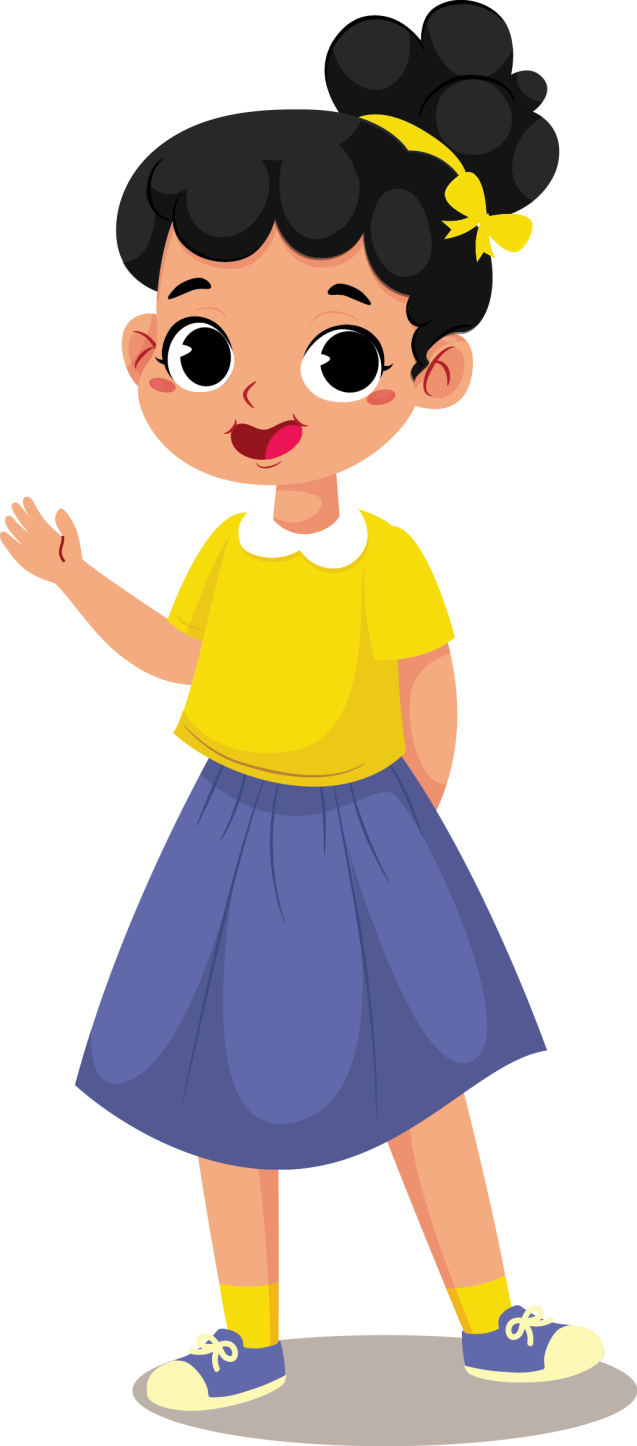 Setelah mengetahui fabel dan legenda, bacalah beberapa ceritanya. Lalu, kamu dapat memerankan cerita tersebut.
Ada beberapa hal yang harus diperhatikan saat memerankan tokoh dalam cerita fabel dan legenda.
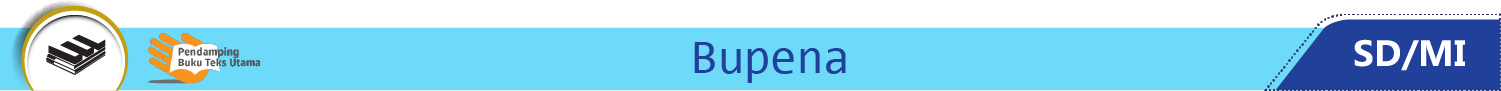 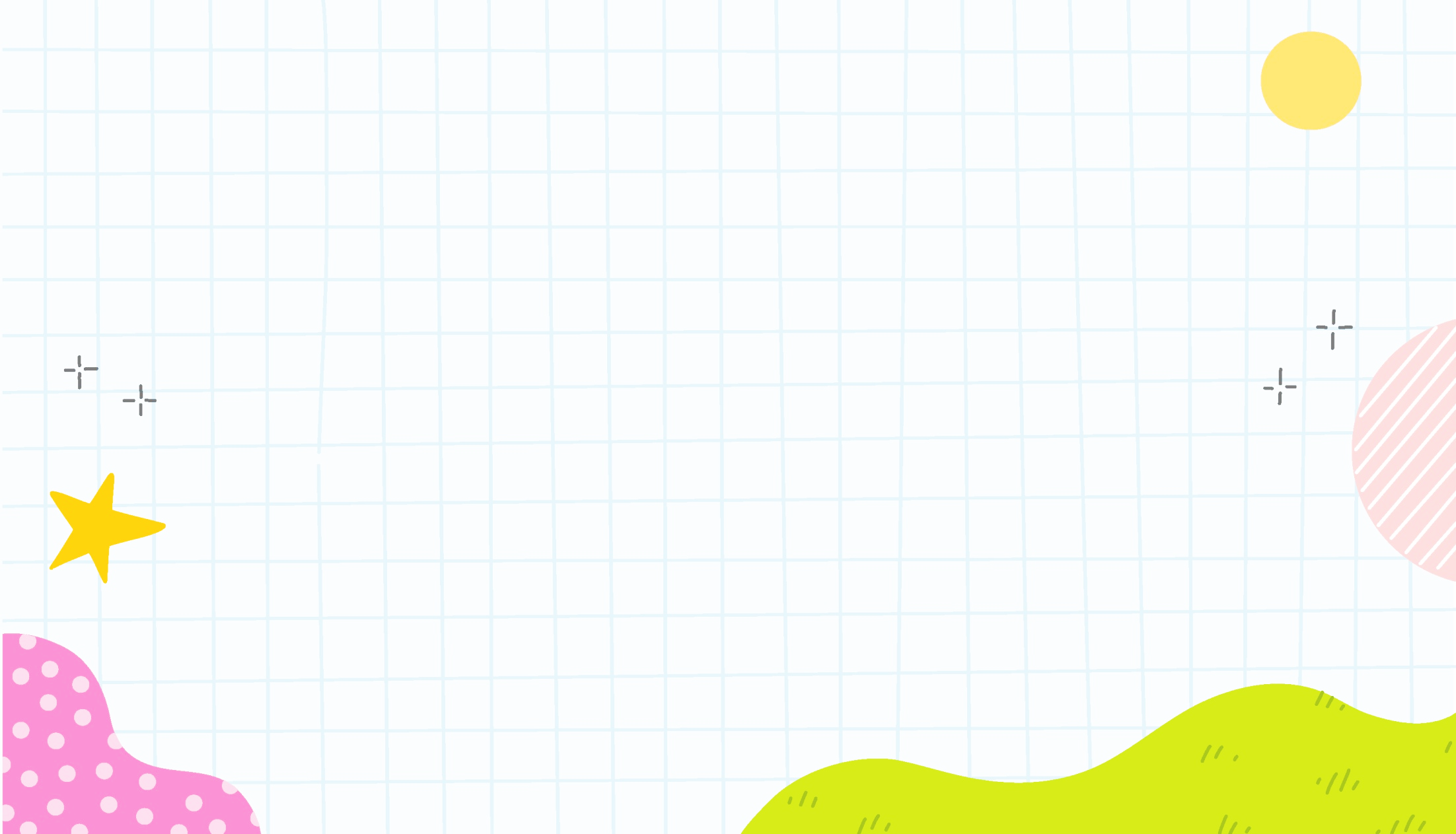 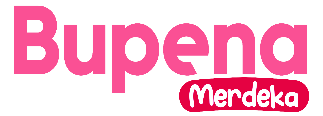 Memerankan tokoh cerita
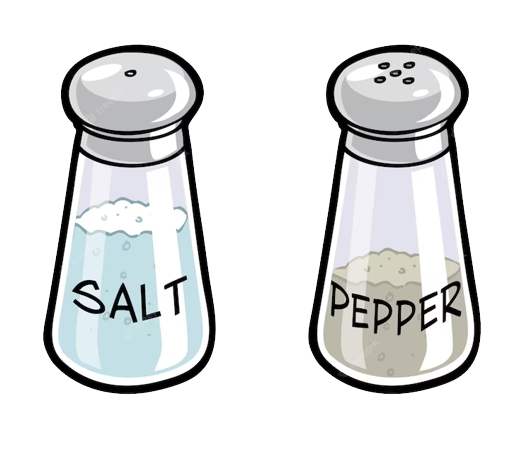 Menguasai isi cerita
Menghayati tokoh yang akan diperankan
Menguasai alur cerita
Menjalin kontak mata dengan tokoh lainnya
Menggunakan alat peraga
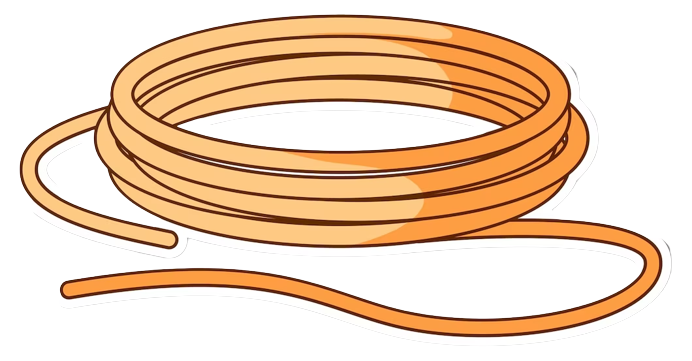 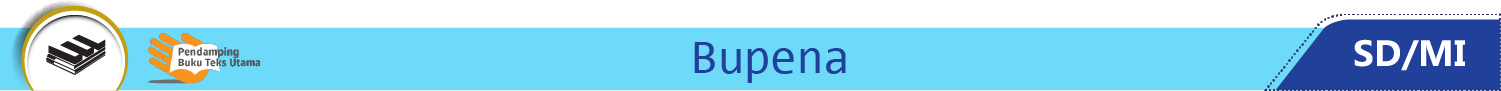 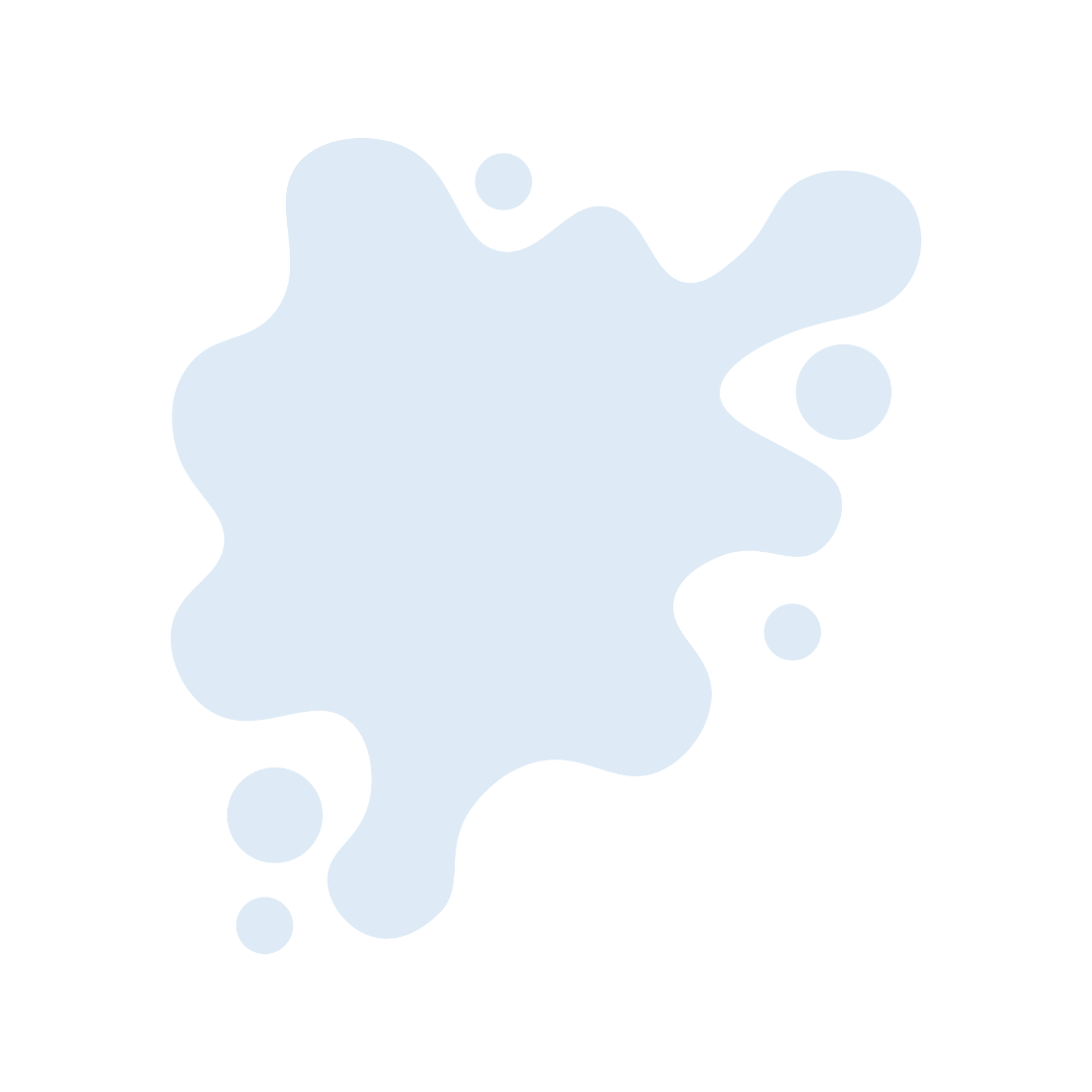 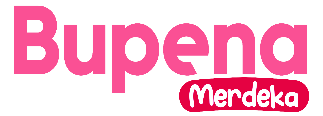 BAB
Saat memerankan tokoh dalam cerita, ada dialog yang diucapkan. Dialog terdapat dalam adegan yang berbeda-beda.
8
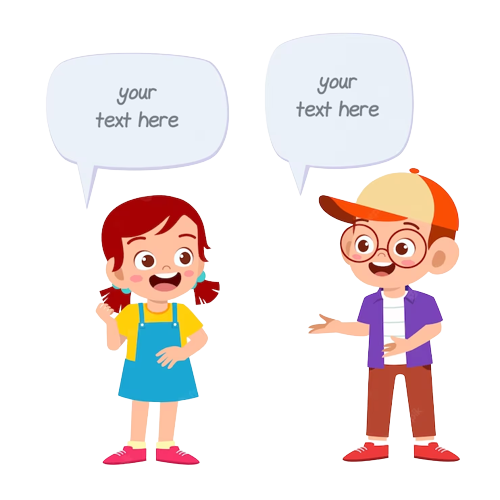 Baik Na, kamu?
Apa Kabar Tono?
Perhatikan kalimat yang akan diucapkan, latar tempat, hingga karakter tokoh.
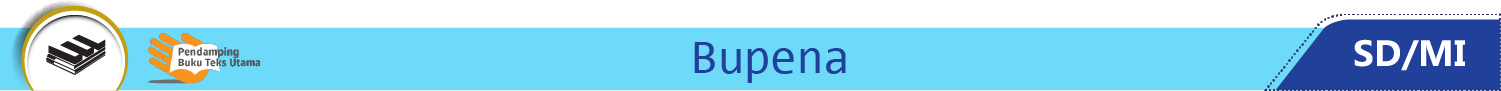 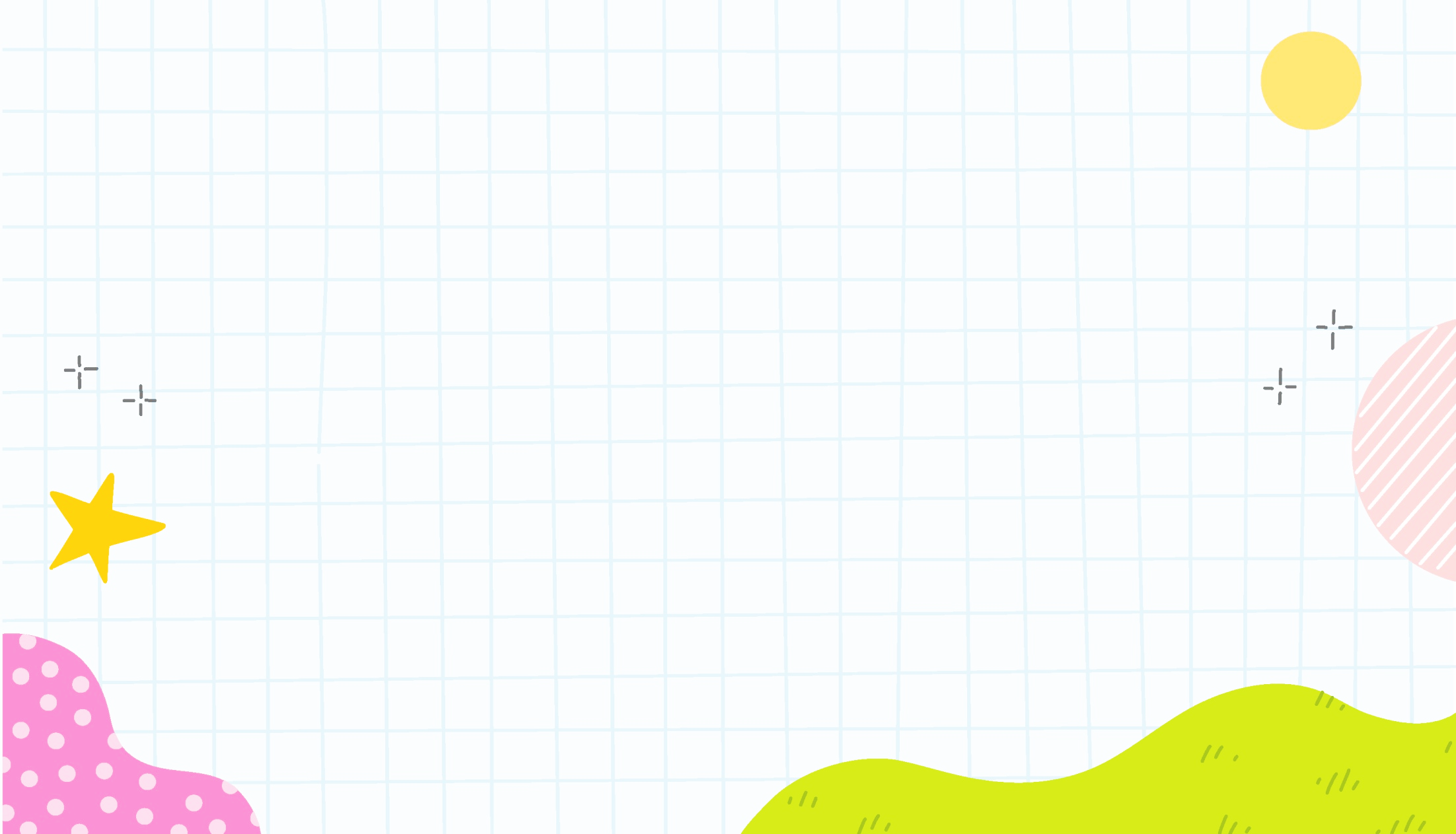 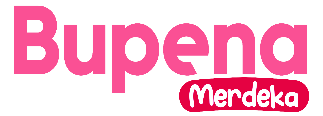 Teknik untuk menguasai dialog
Ucapkan kata dan kalimat dalam dialog dengan vokal yang jelas
Lakukan gerak tubuh sesuai karakter tokoh
Gunakan mimik atau ekspresi wajah sesuai dengan emosi tokoh cerita
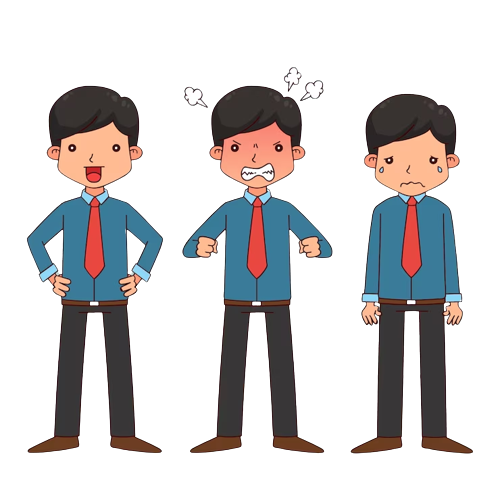 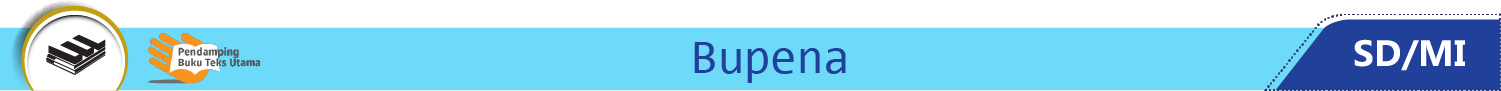 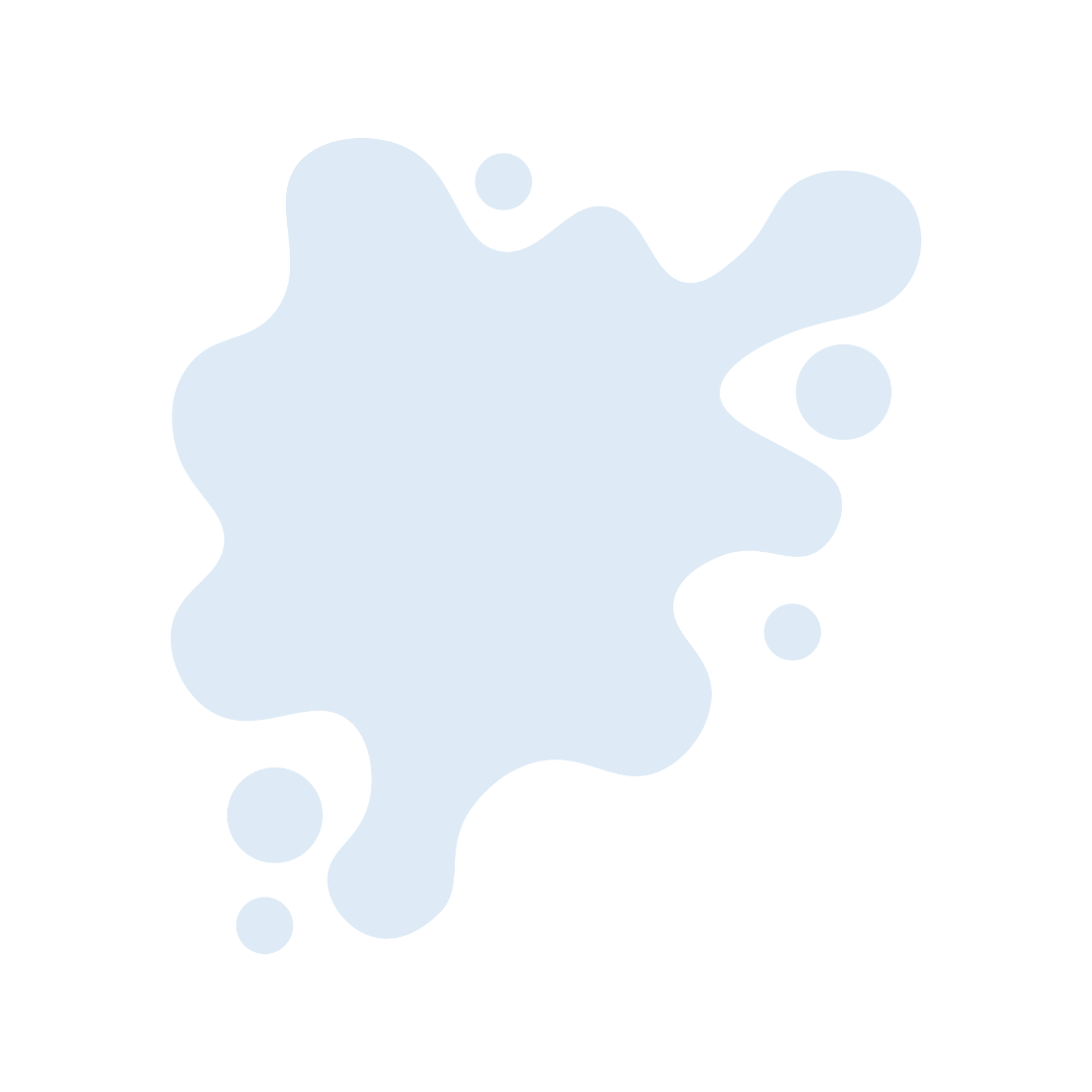 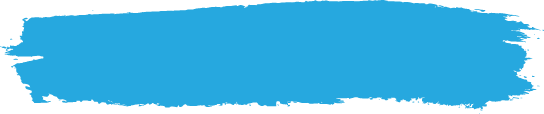 C. Pementasan Naskah Fabel atau Legenda
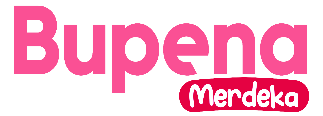 BAB
8
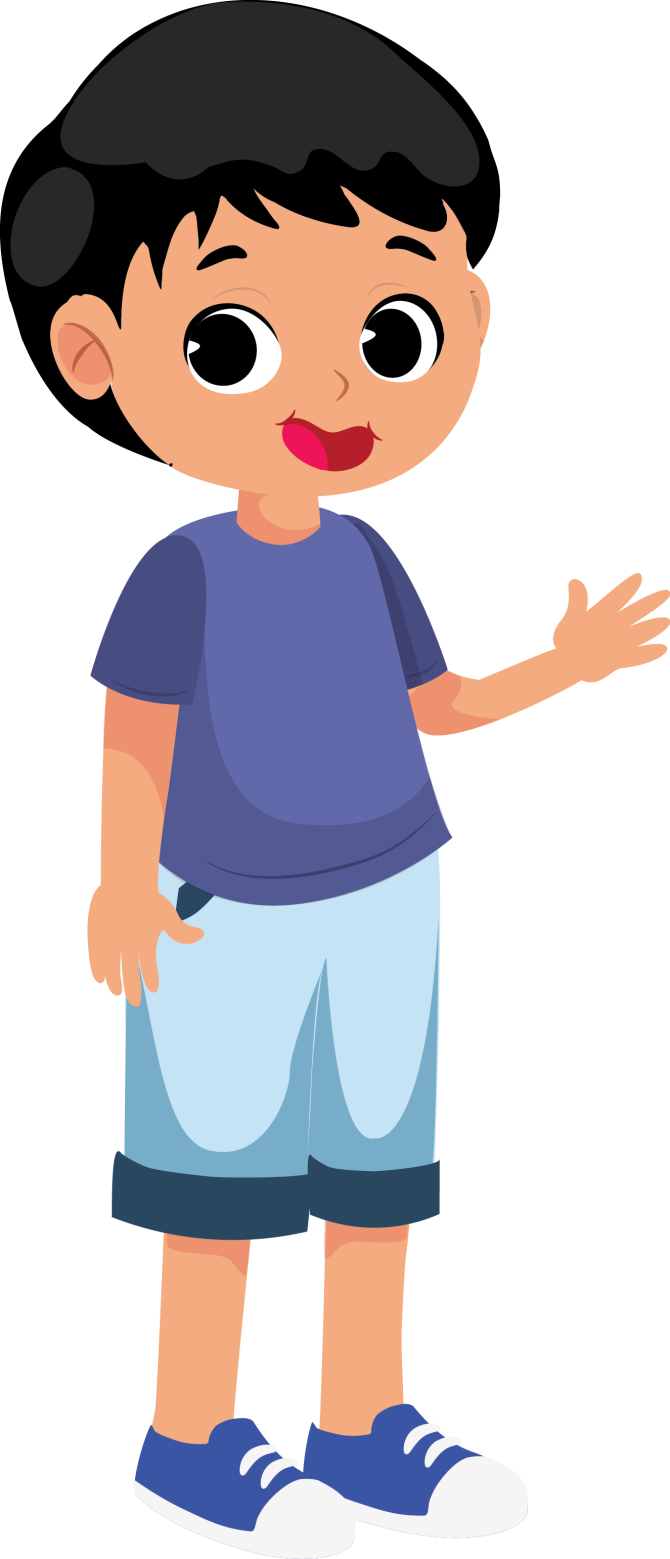 Kamu sudah belajar memeragakan dan memerankan dialog cerita. Sekarang ayo pentaskan keseluruhan naskah fabel atau legenda.
Sebelum mementaskan cerita, lakukan persiapan yang baik agar semuanya berjalan lancar.
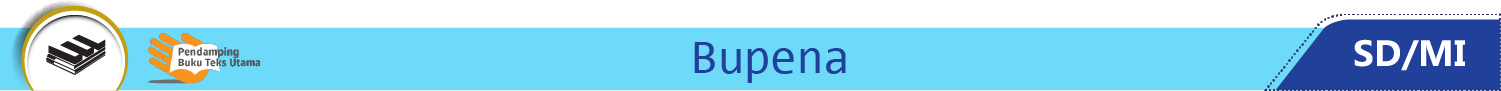 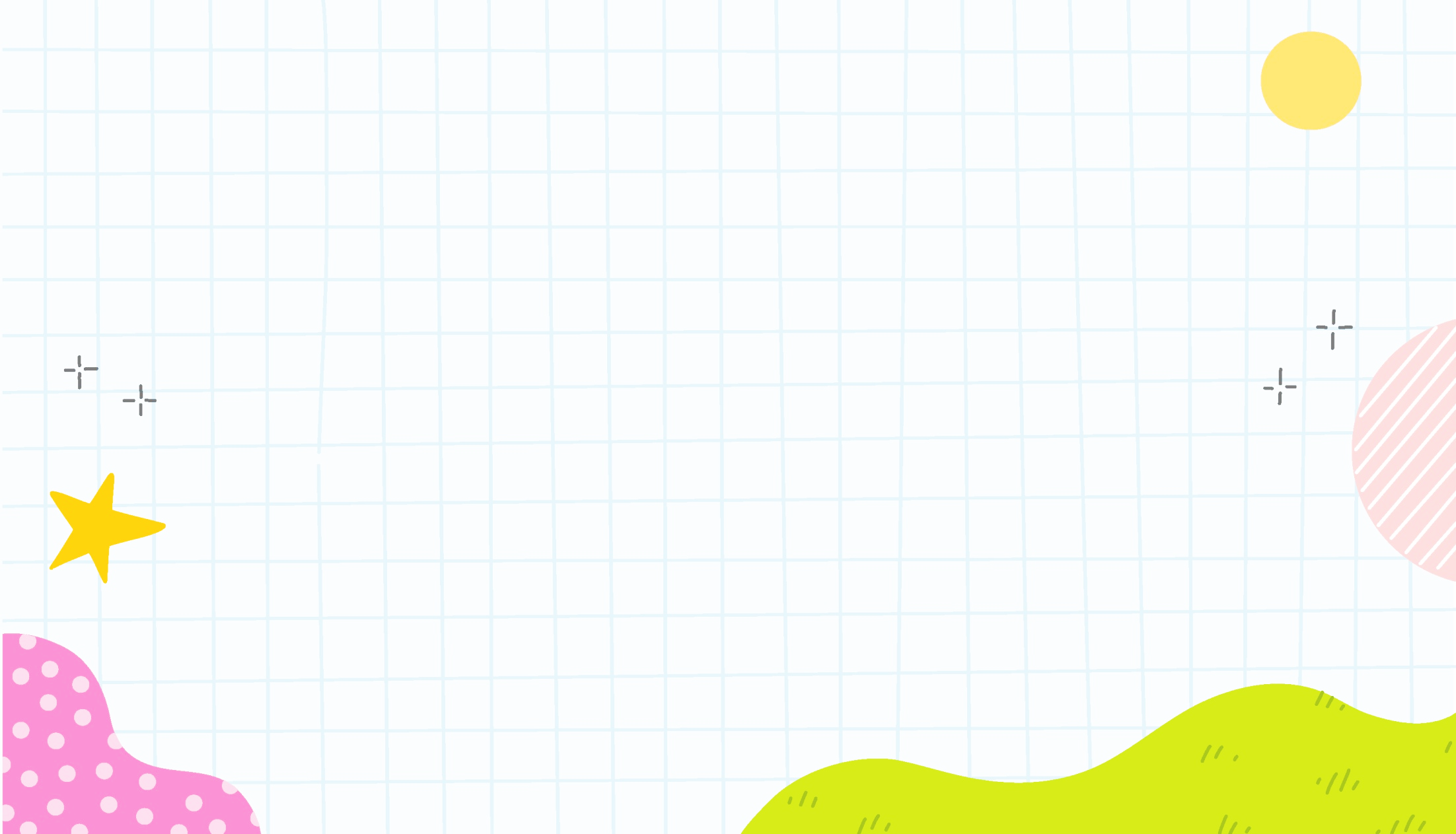 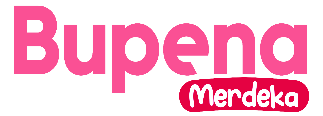 Persipan Sebelum Pementasan
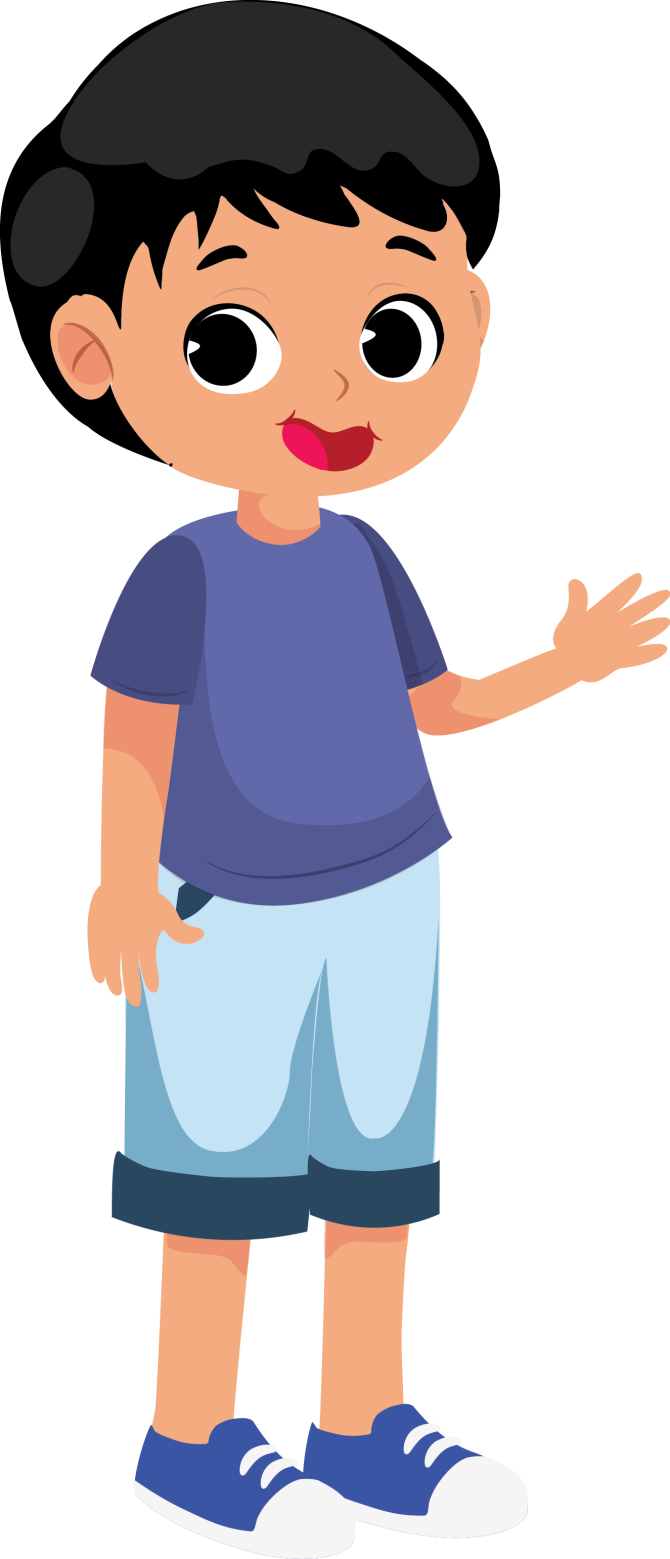 1. Membentuk tim produksi
Tim produksi terdiri atas sutradara, tim aktor, narator, musik, penata panggung, perias aktor, dan lain-lain. Setiap tim memiliki tugas yang berbeda.
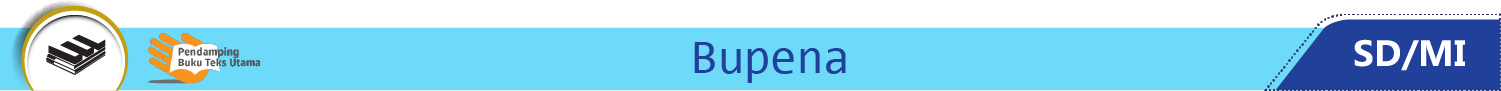 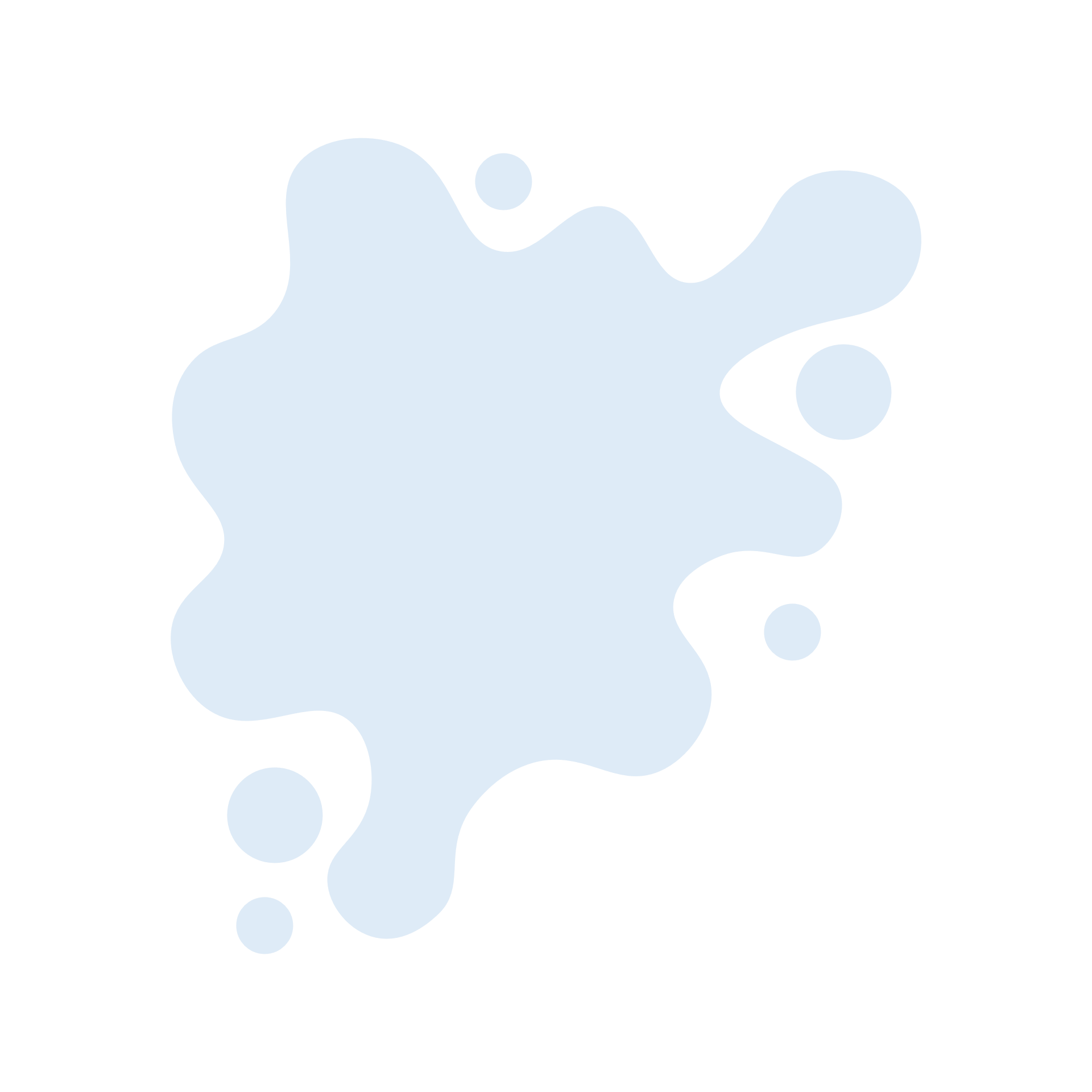 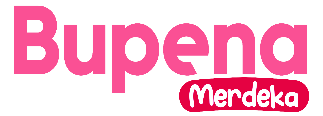 BAB
Persipan Sebelum Pementasan
8
2. Memilih pemain
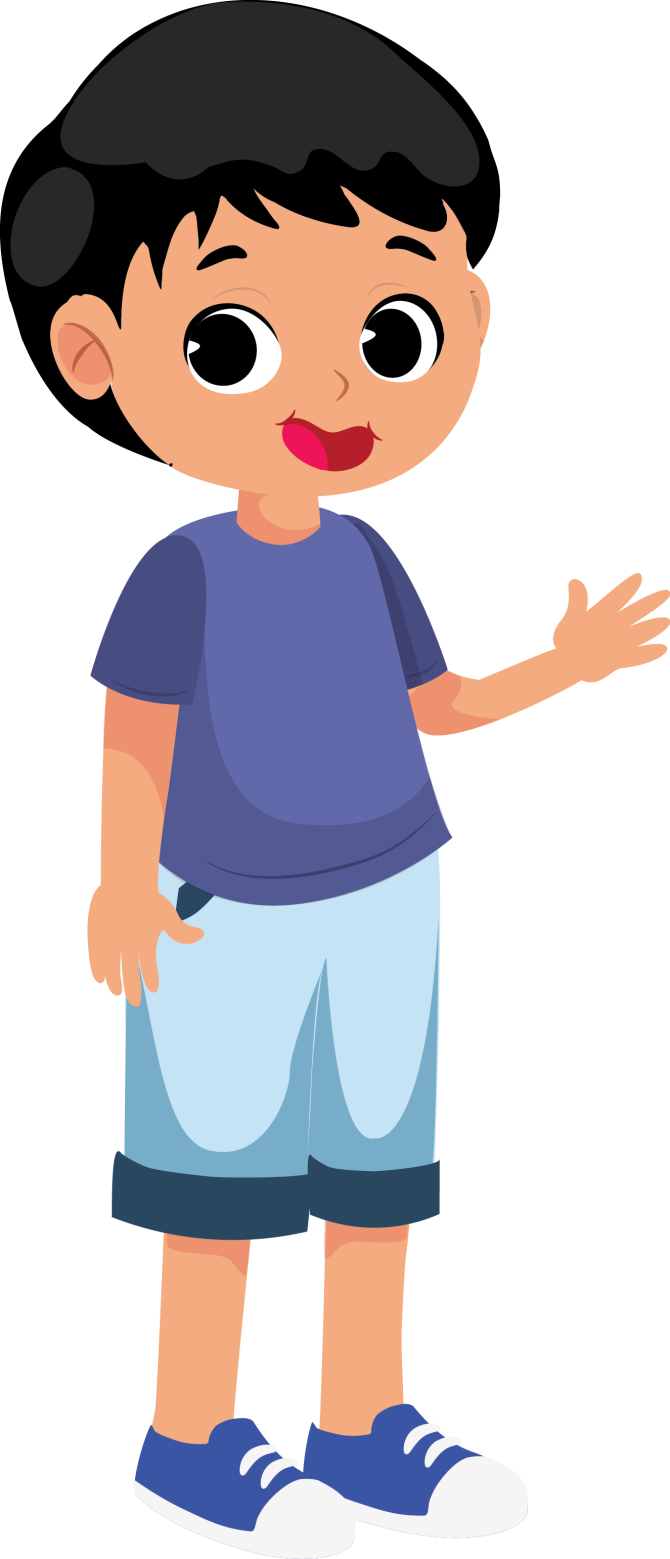 Hal yang harus diperhatikan saat memilih pemain:
Kecakapan pemain dalam menghayati peran
Kecocokan tampilan fisik pemain dengan tokoh yang akan dibawakan
Kelihaian dalam berakting
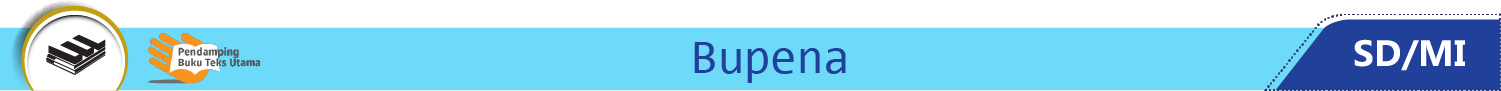 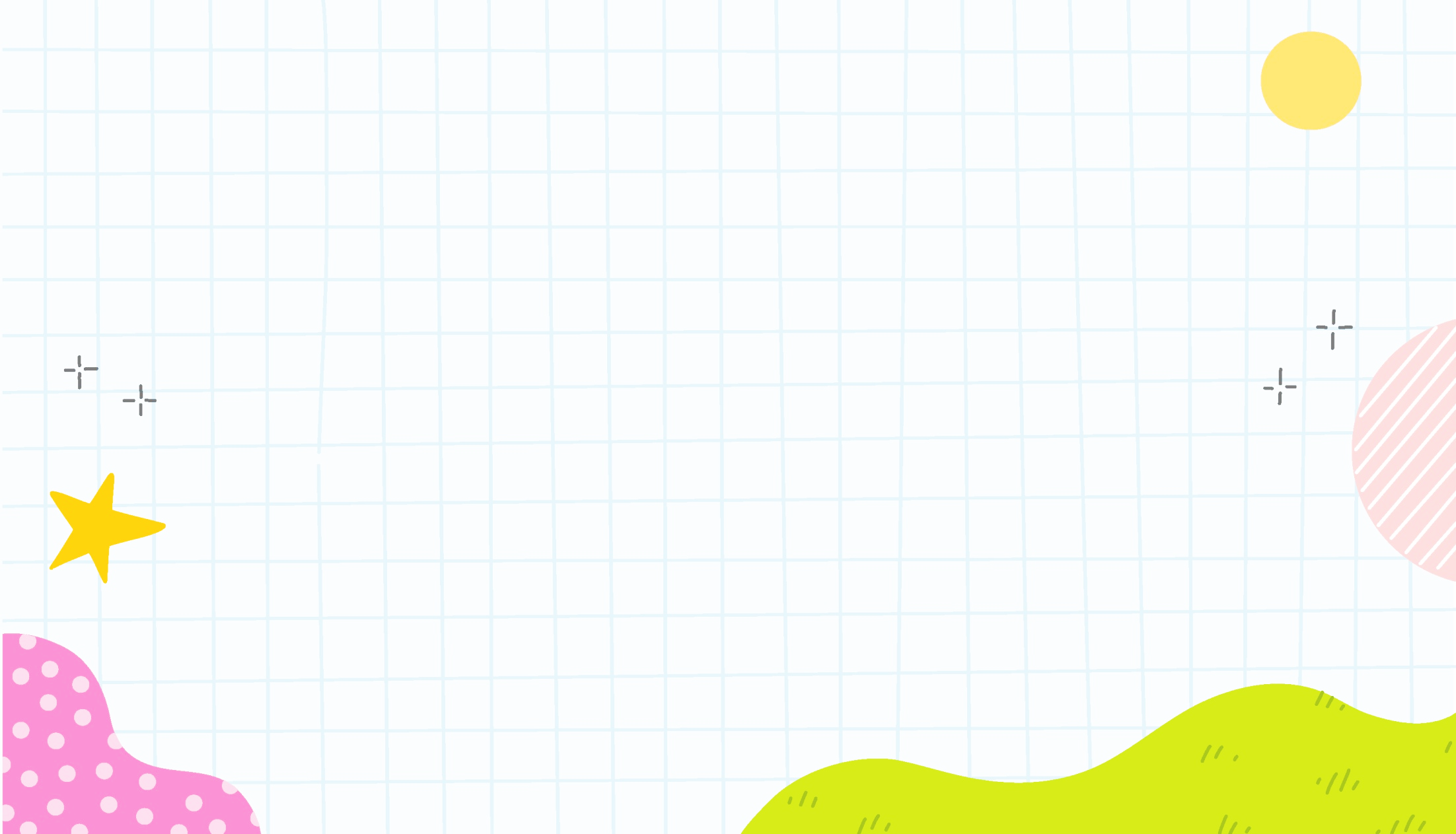 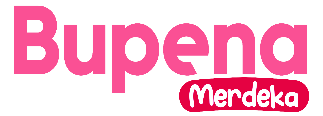 Persipan Sebelum Pementasan
3. Berlatih peran
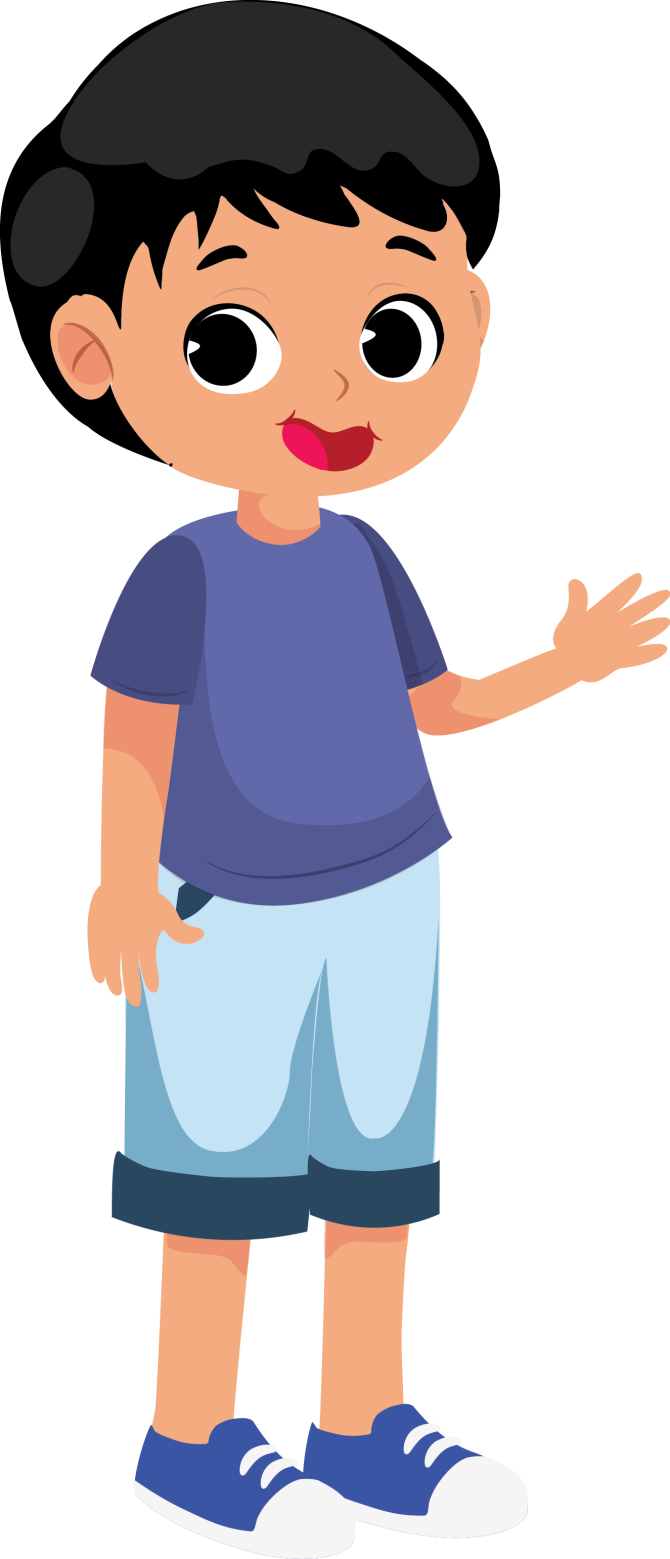 Pemain dapat berlatih peran dengan cara berikut.
Melatih lafal dan warna suara
Melatih imajinasi dari tokoh yang akan diperankan
Melatih konsentrasi para pemain dengan memusatkan pikiran pada hal tertentu
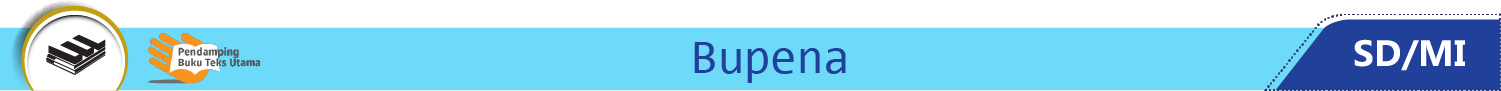 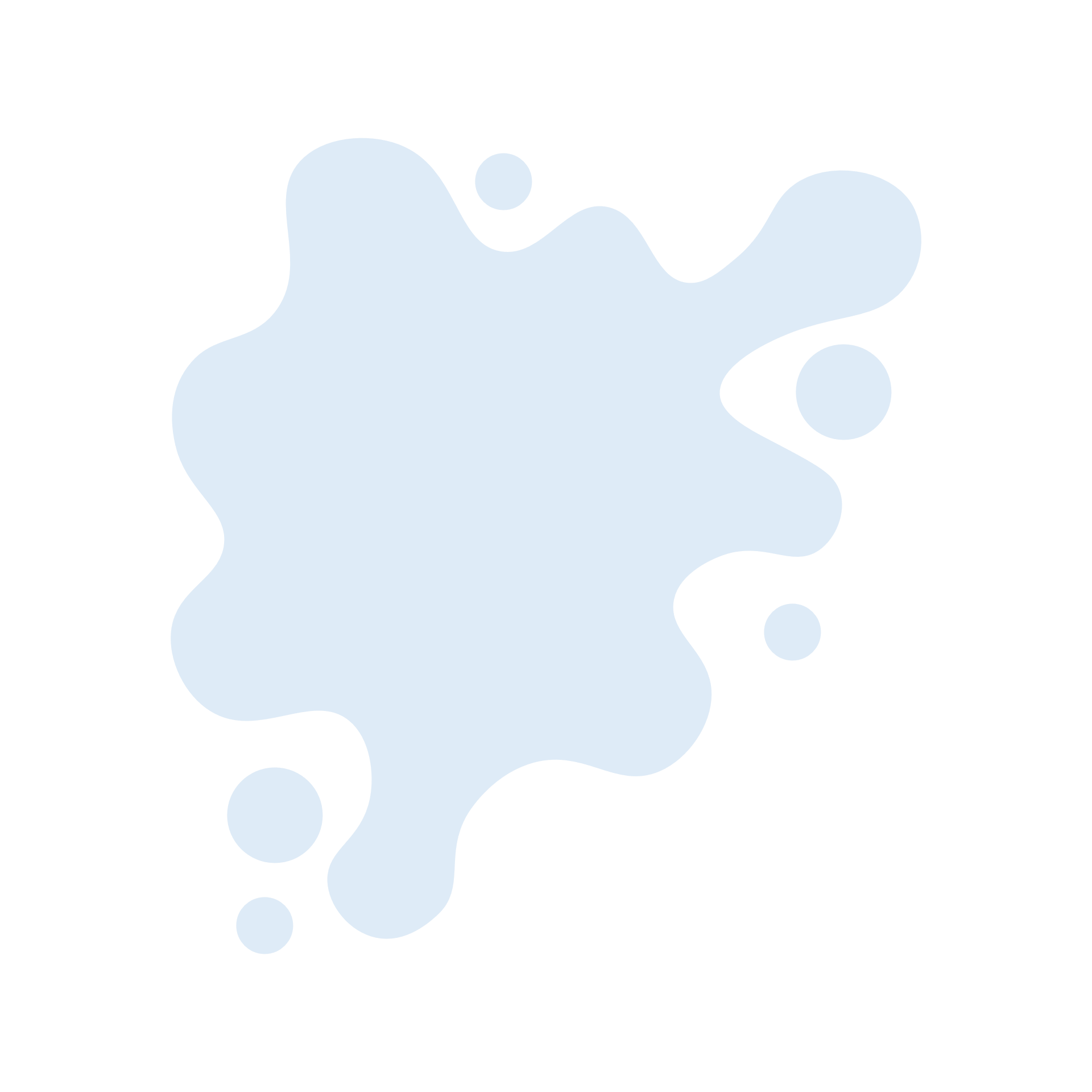 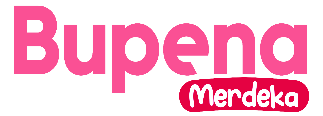 BAB
Persipan Sebelum Pementasan
8
4. Menyiapkan pementasan
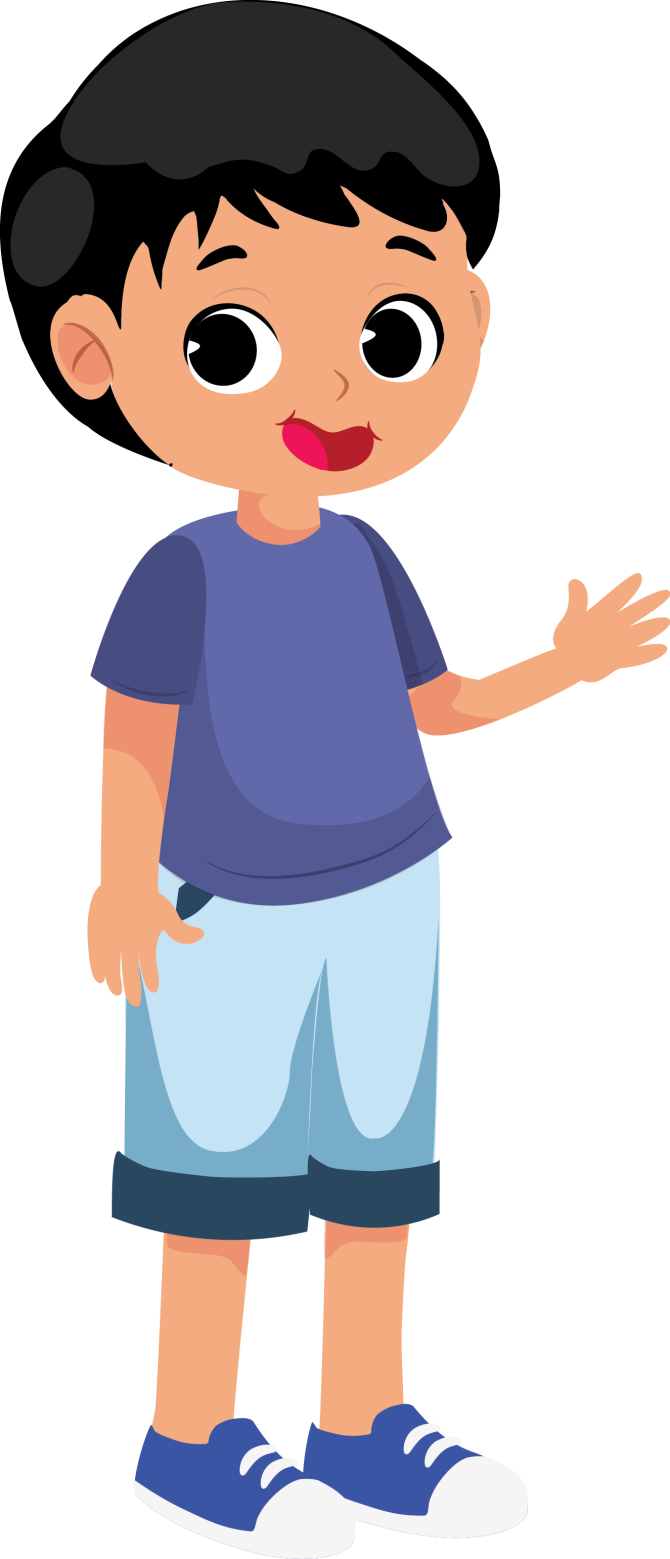 Tim produksi bekerja sama menyiapkan pementasan. Hal yang harus diperhatikan saat menyiapkan pementasan teater sebagai berikut.
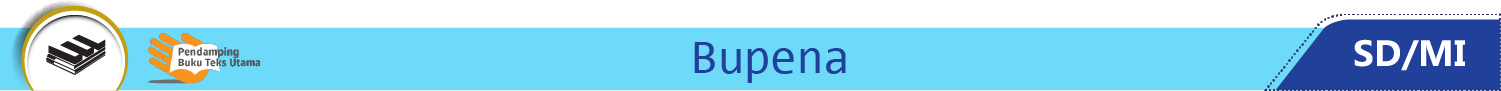 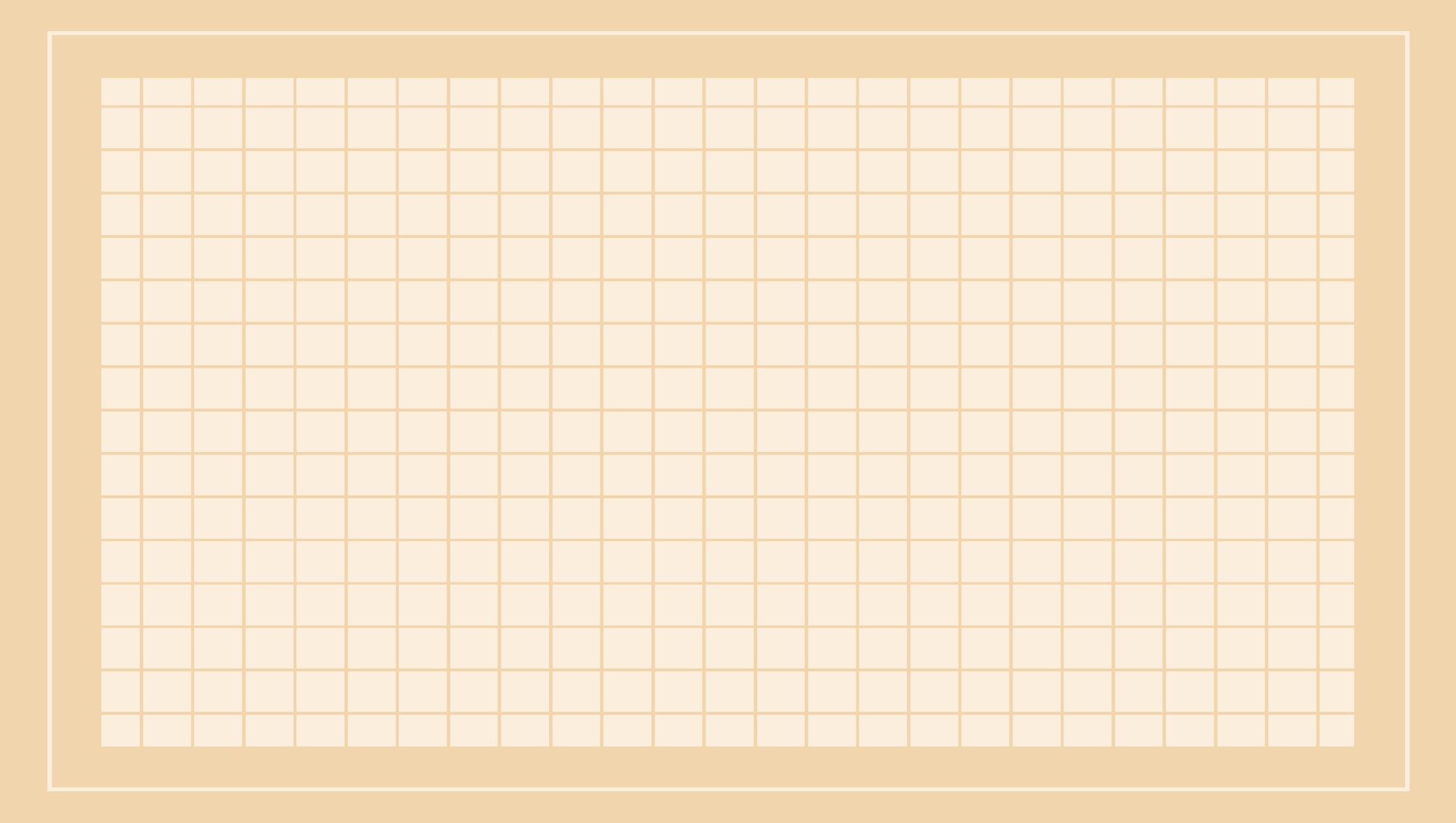 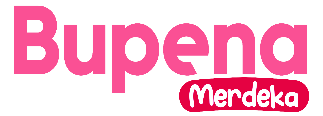 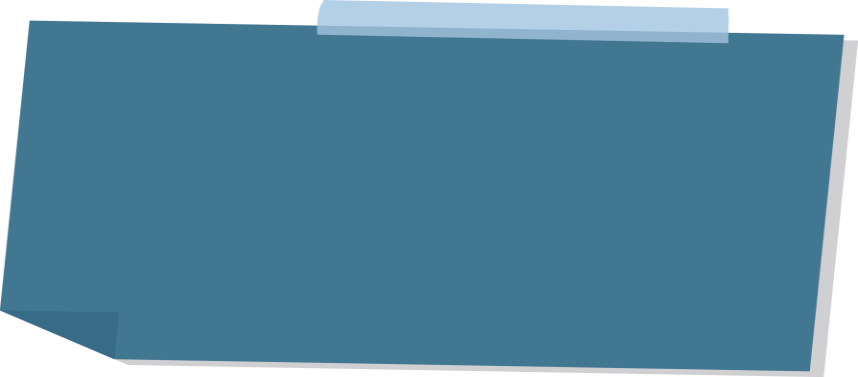 Tim tata panggung
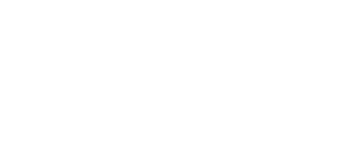 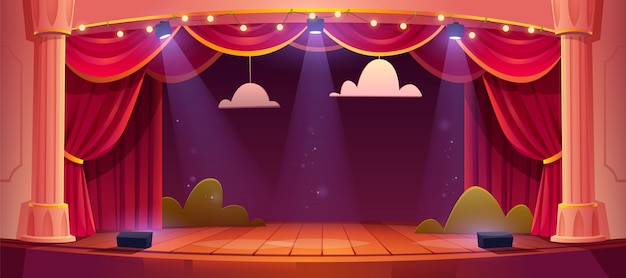 Menyiapkan properti panggung agar sesuai dengan cerita serta memperkuat suasana pementasan.
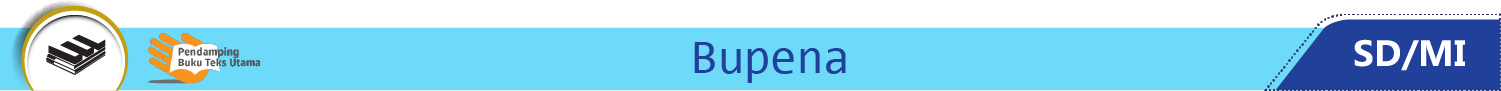 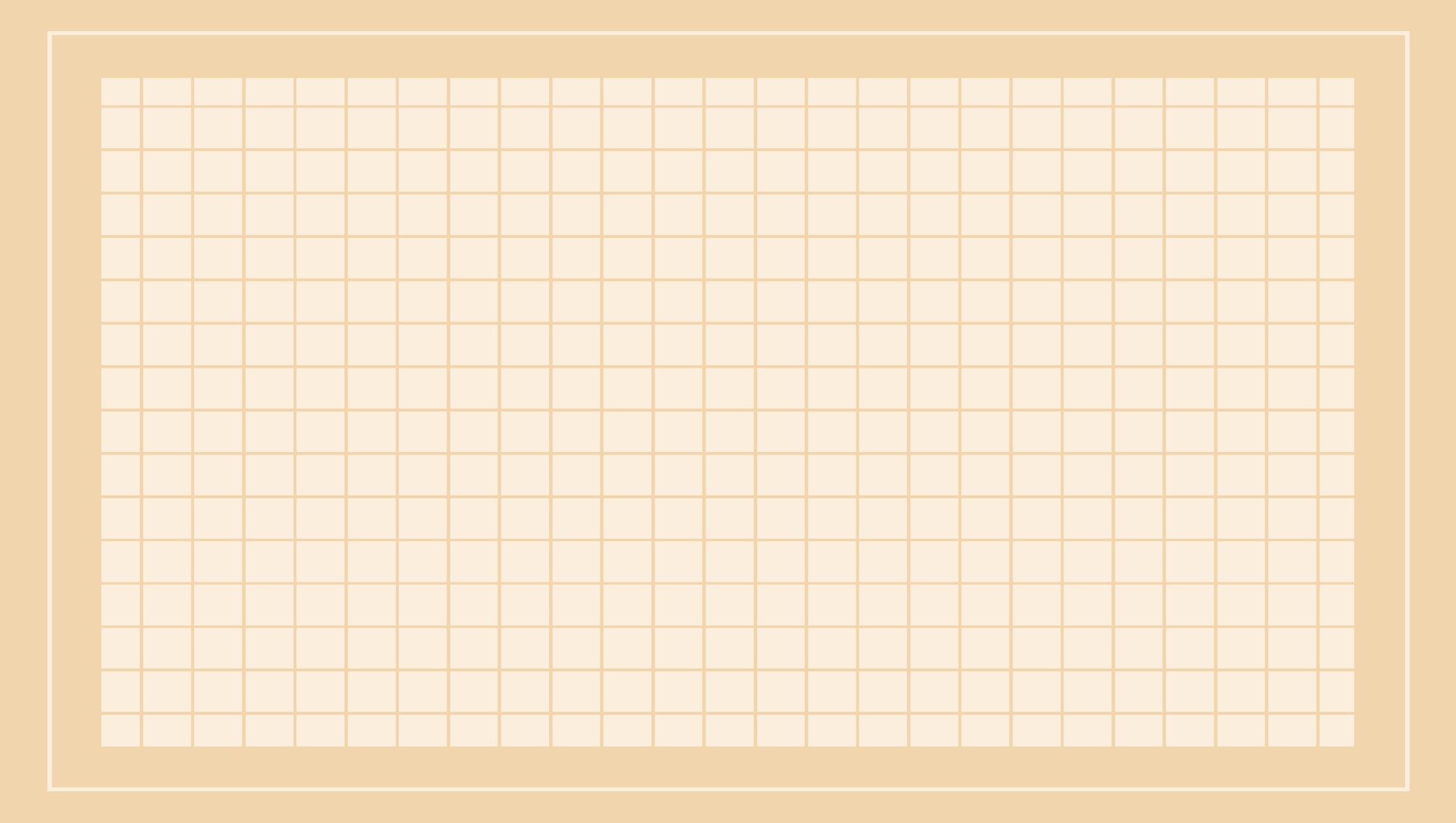 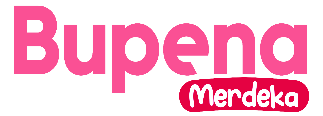 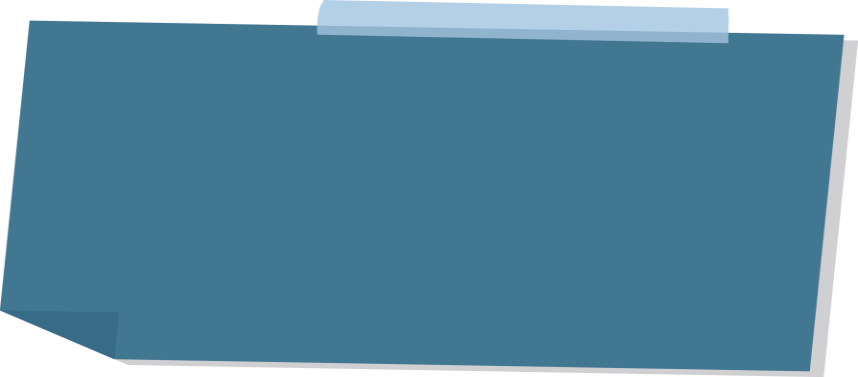 Tim musik
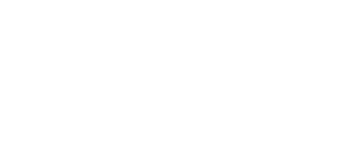 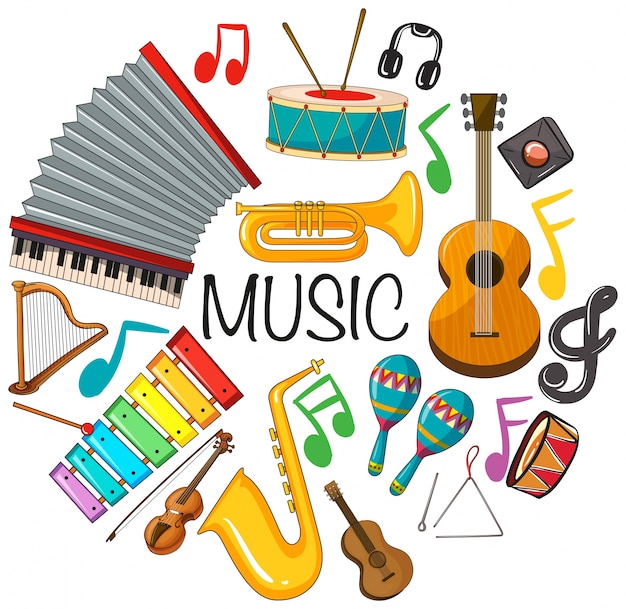 Menentukan jenis musik yang sesuai dengan latar suasana cerita.
Tujuannya musik dan efek:
Memengaruhi daya imajinasi penonton 
Penghubung antaradegan
Memperkuat suasana cerita
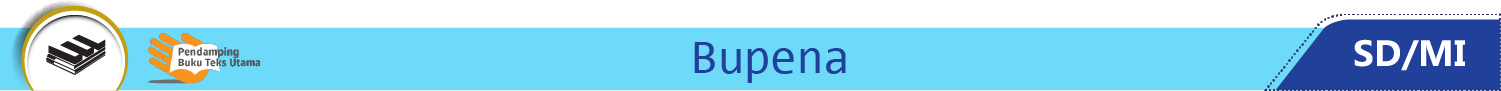 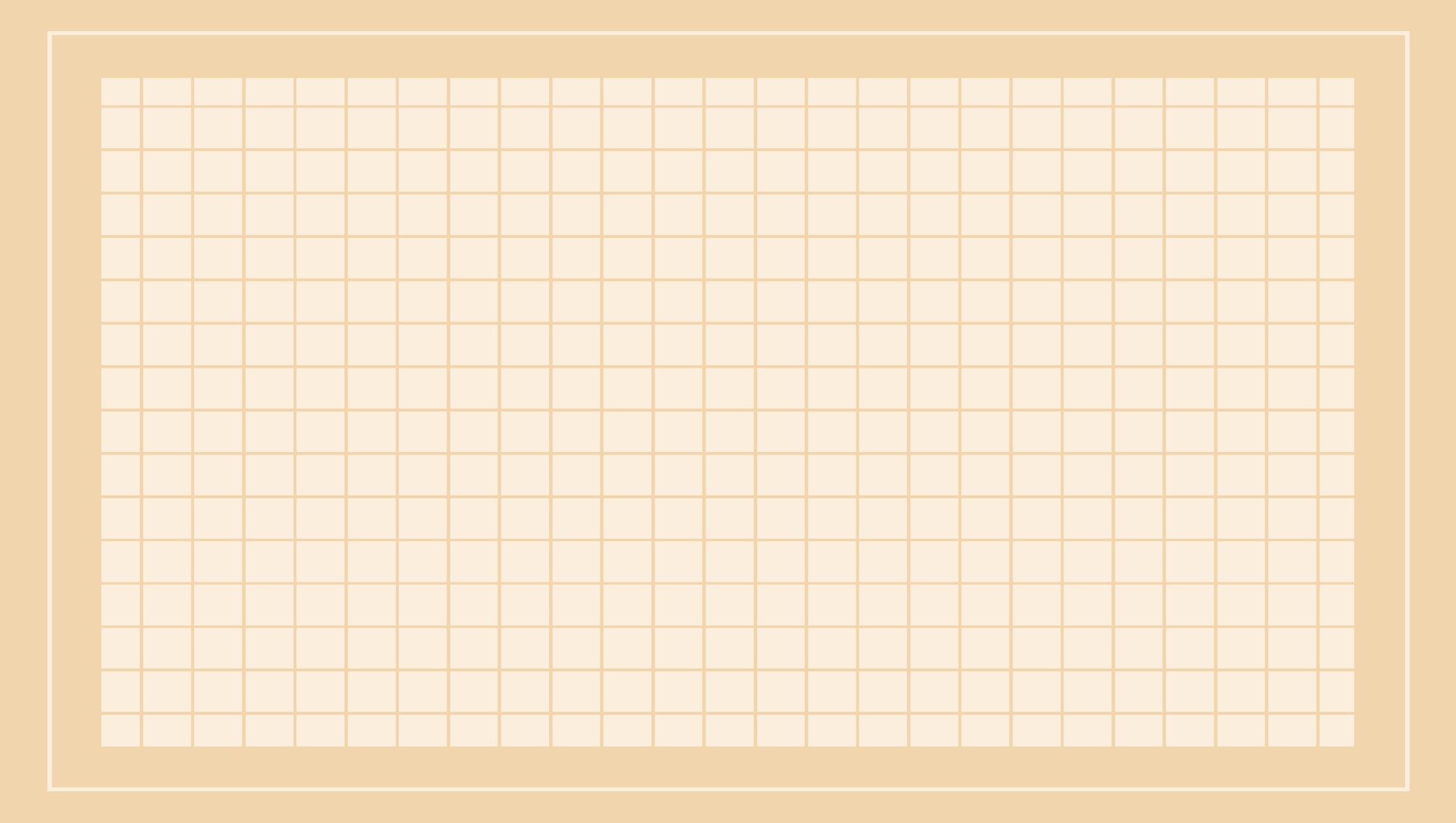 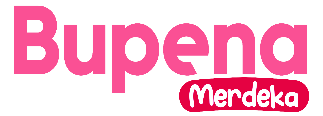 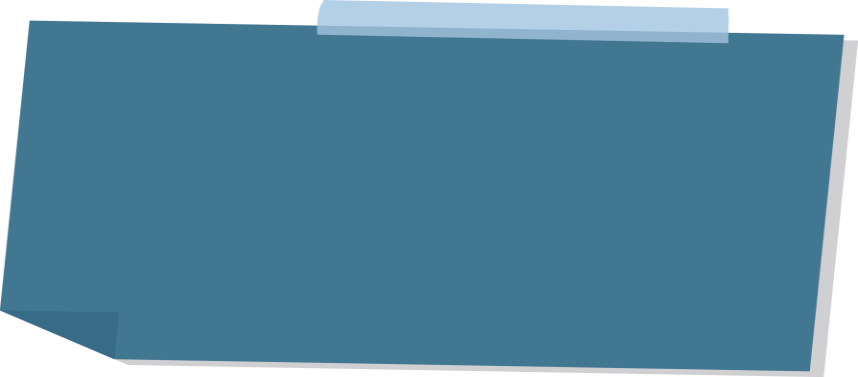 Tim tata rias dan busana
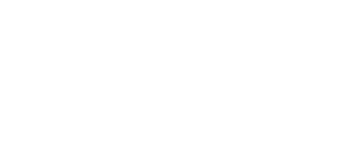 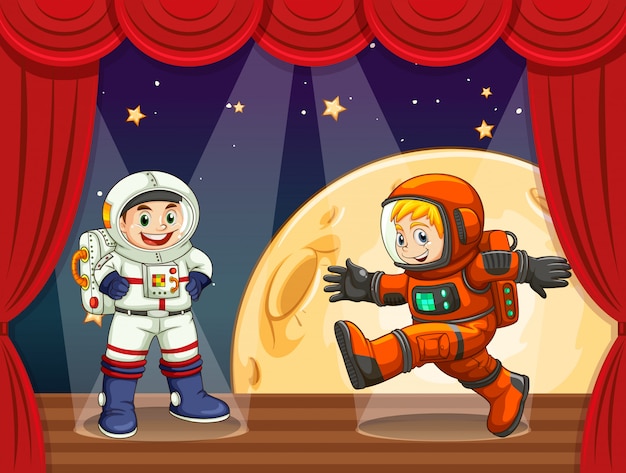 Mempersiapkan kostum pementasan dan bekerja sama membuat penampilan pemain menjadi maksimal.
Mempersiapkan tempat pertunjukkan serta pementasan. 
Memberikan informasi mengenai waktu pelaksanaan (durasi) pementasan.
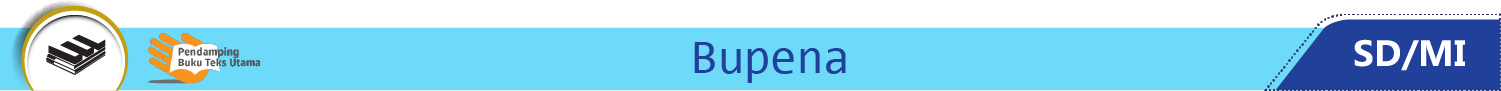